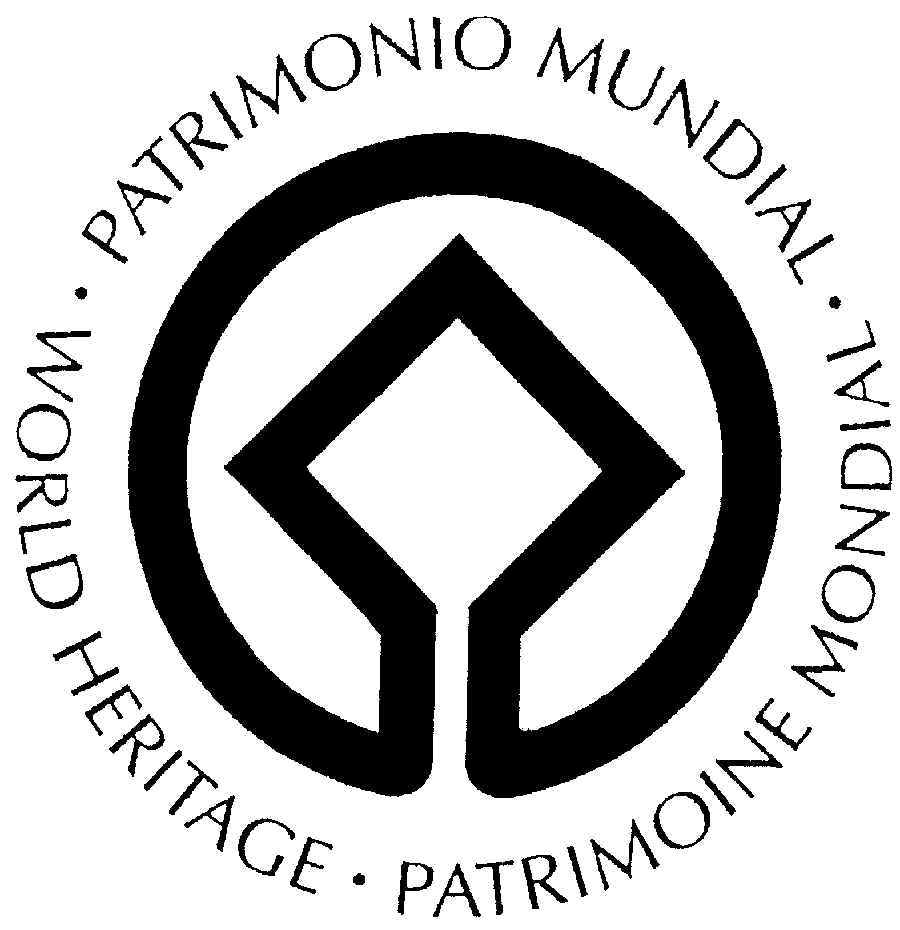 ÉVORA
PLANO DE USO PUBLICO

UCCLA
III Encontro Técnico da  rede
Proteção e valorização dos centros históricos  
Lisboa 13 de Dezembro
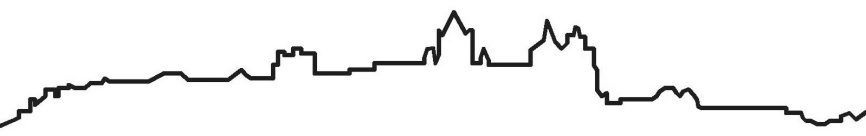 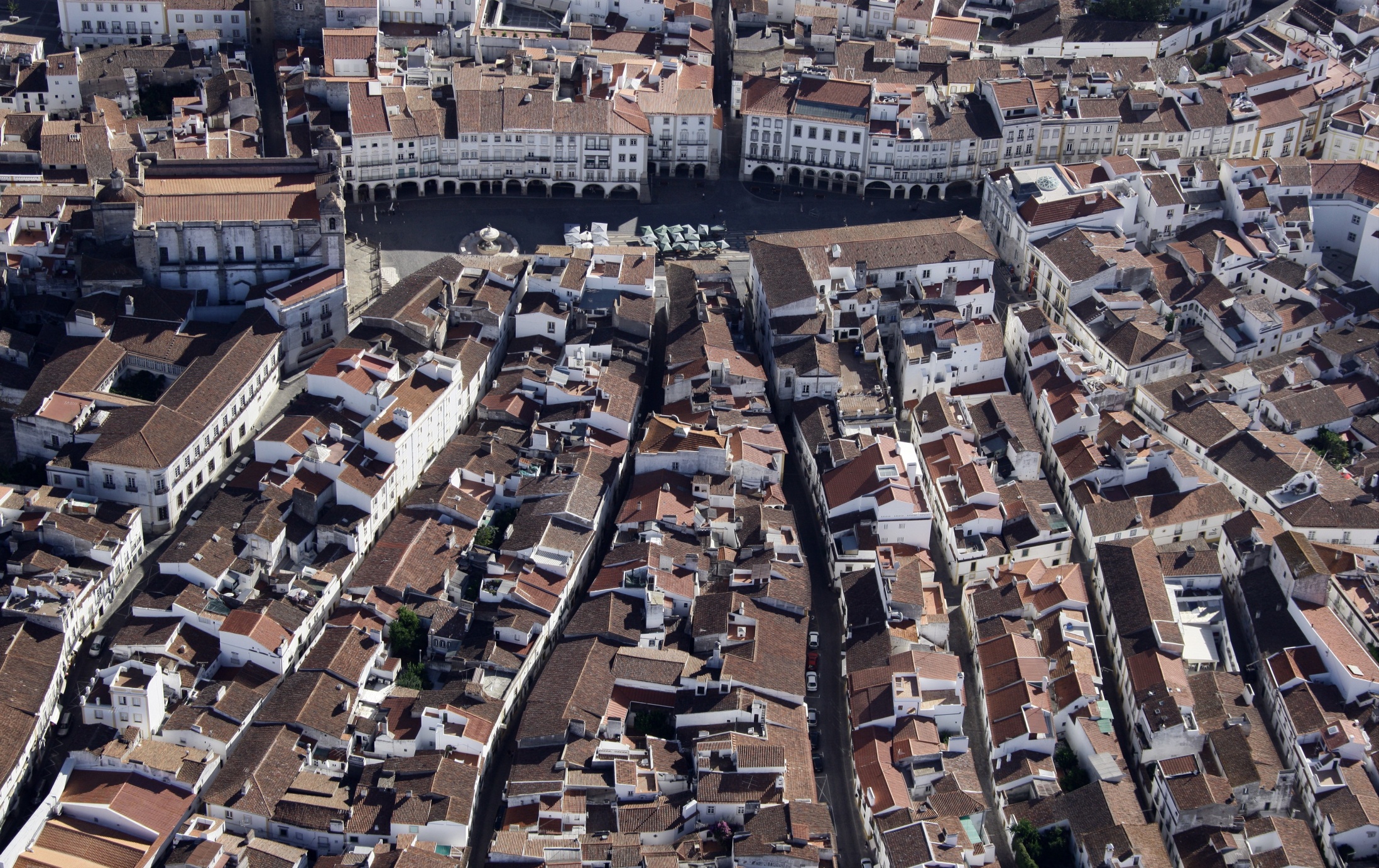 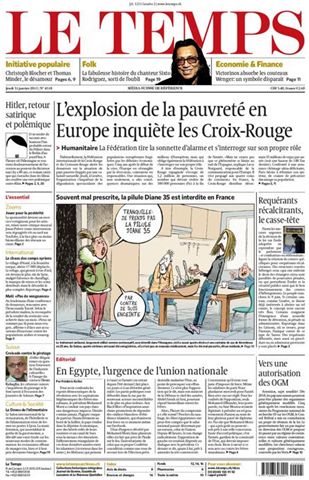 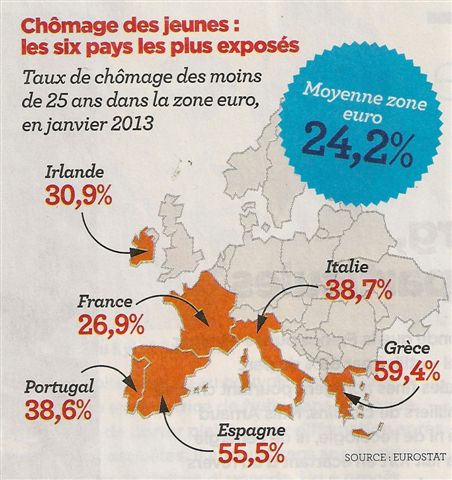 EM PORTUGAL:

PIB caiu – 4,5%
Investimento decresceu cerca de 30%
Taxa de desemprego- 15,5%

Receita de Évora decresceu cerca de 19%
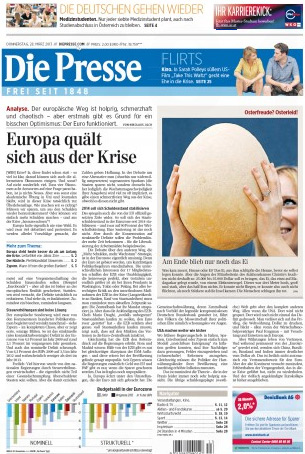 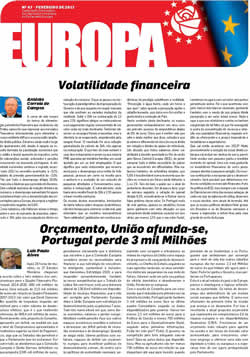 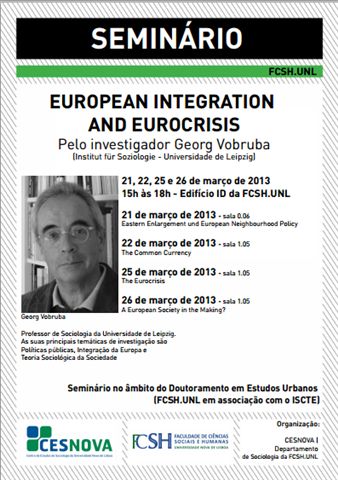 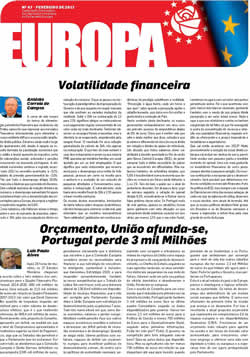 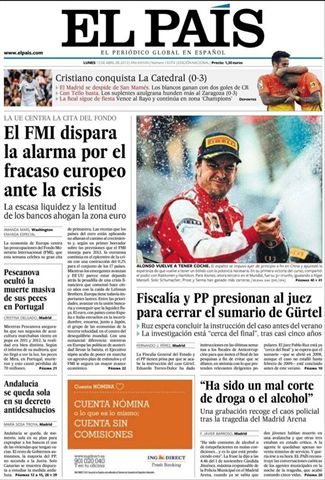 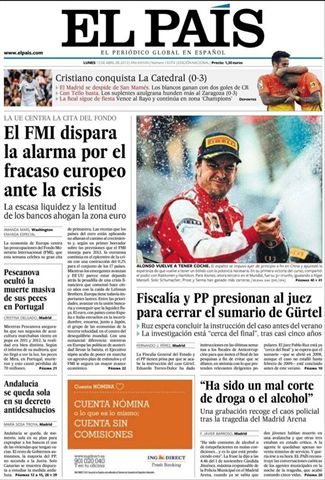 1
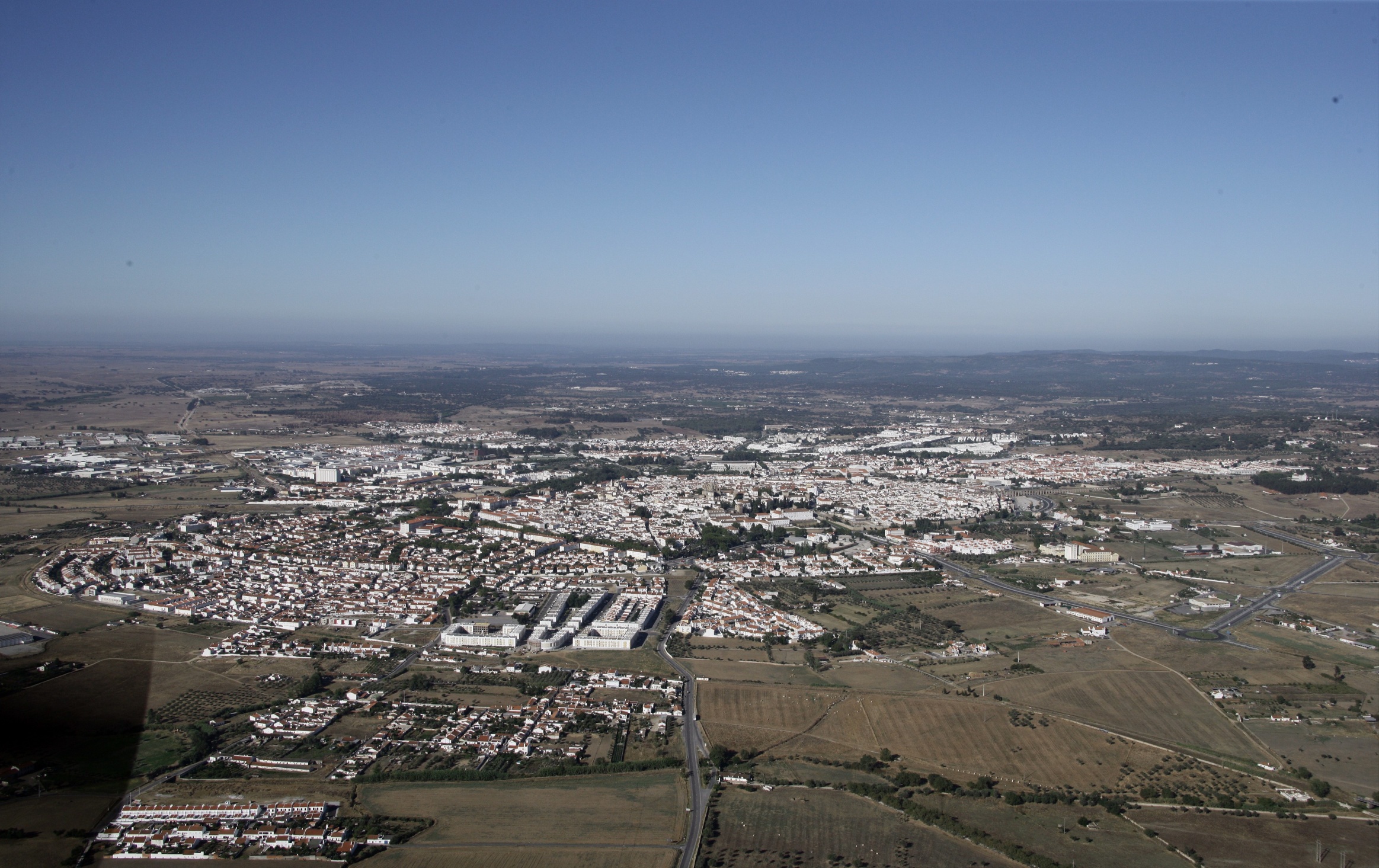 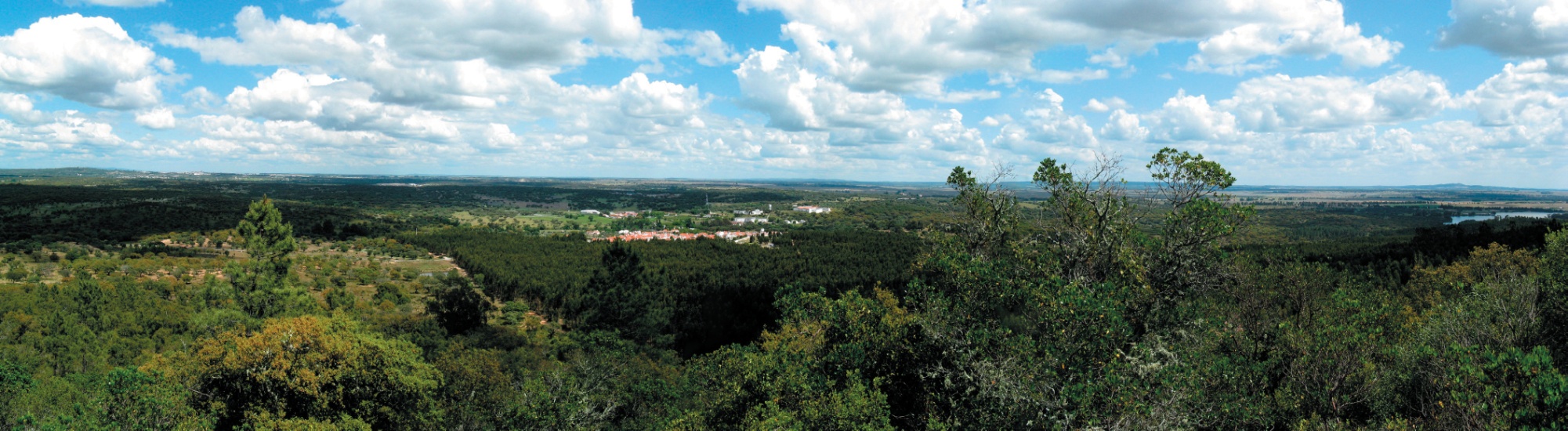 PARTILHAR RECURSOS


Ausência de um plano comum
Ausência de parcerias de trabalho
Ausência de mensagens comuns
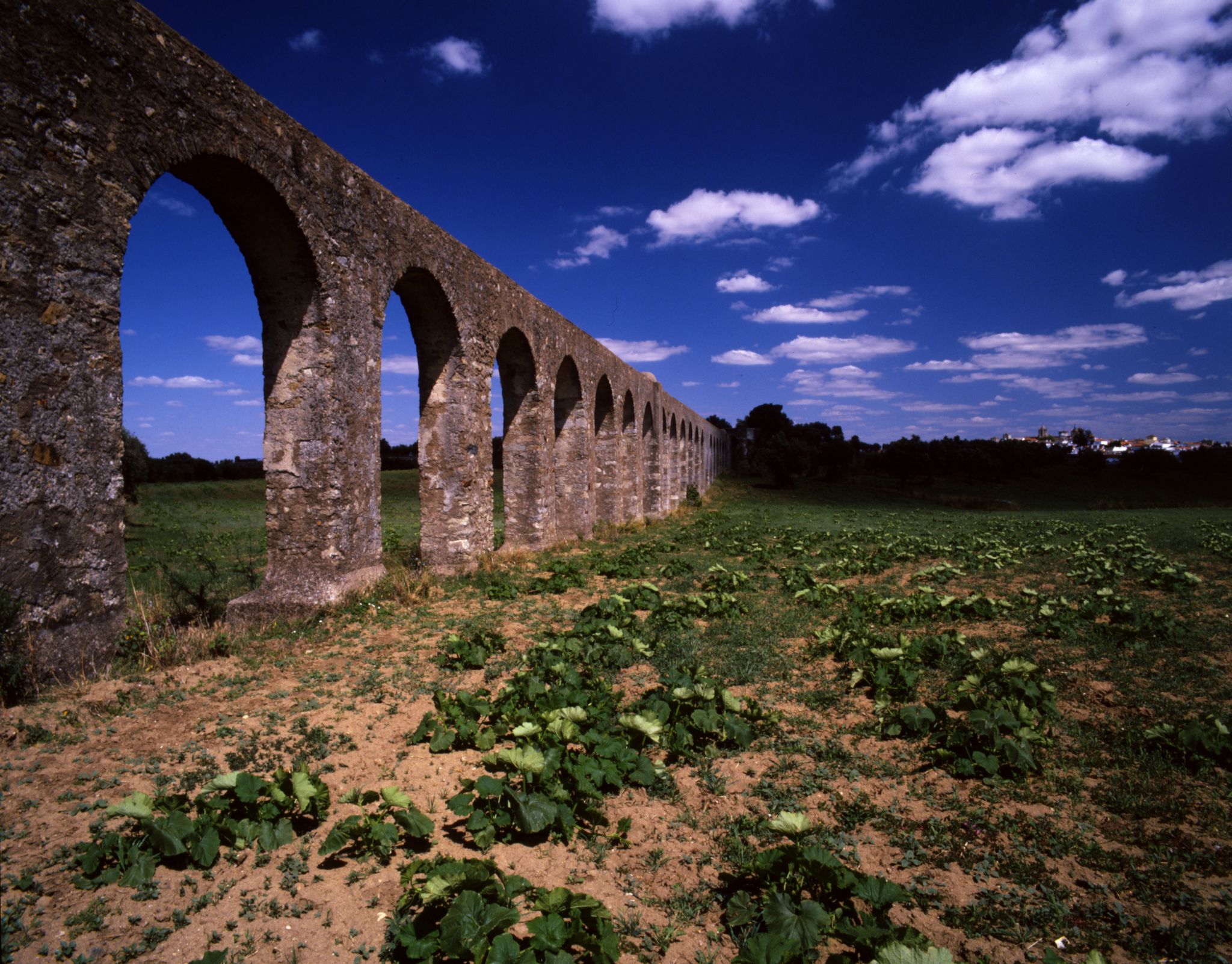 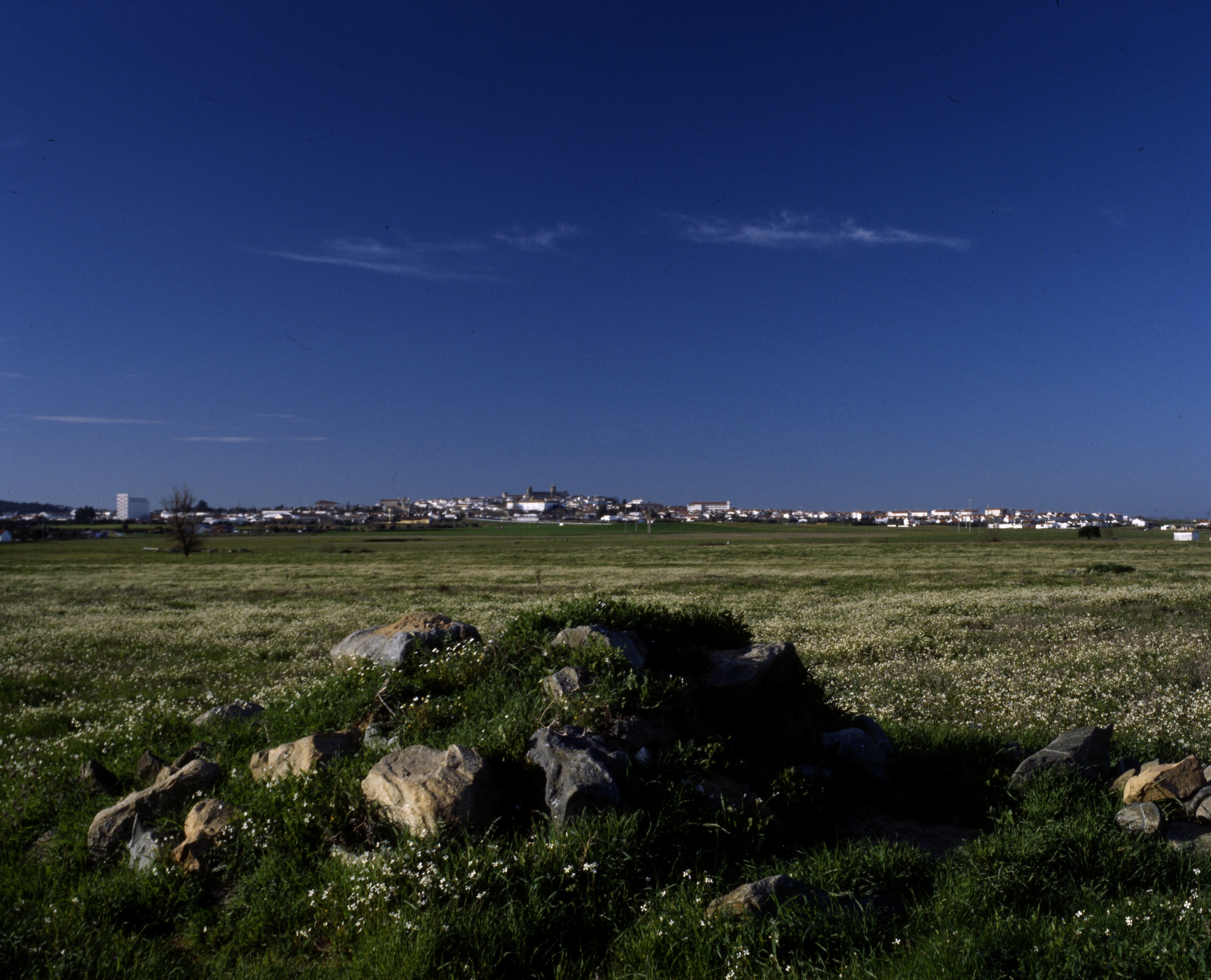 2
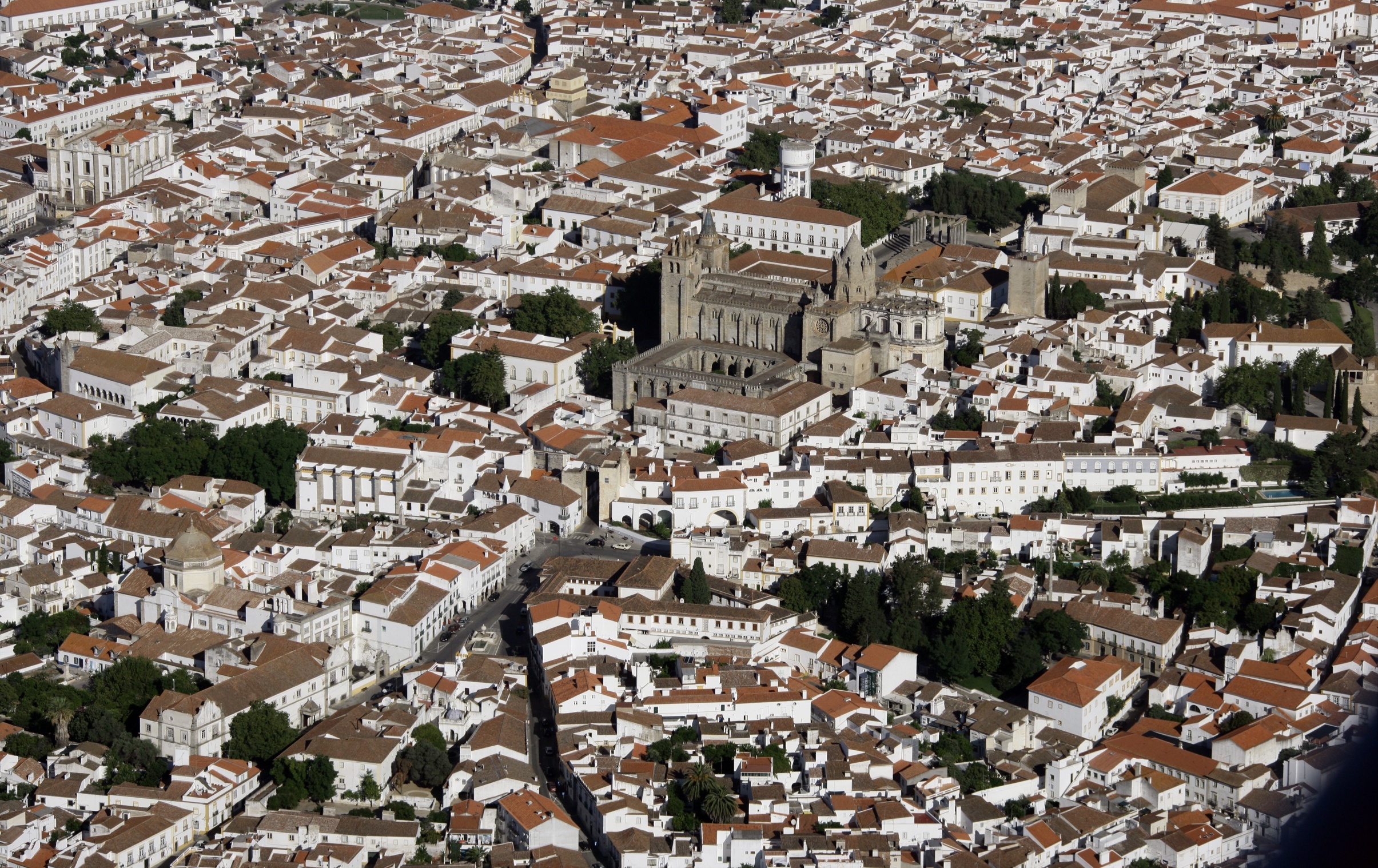 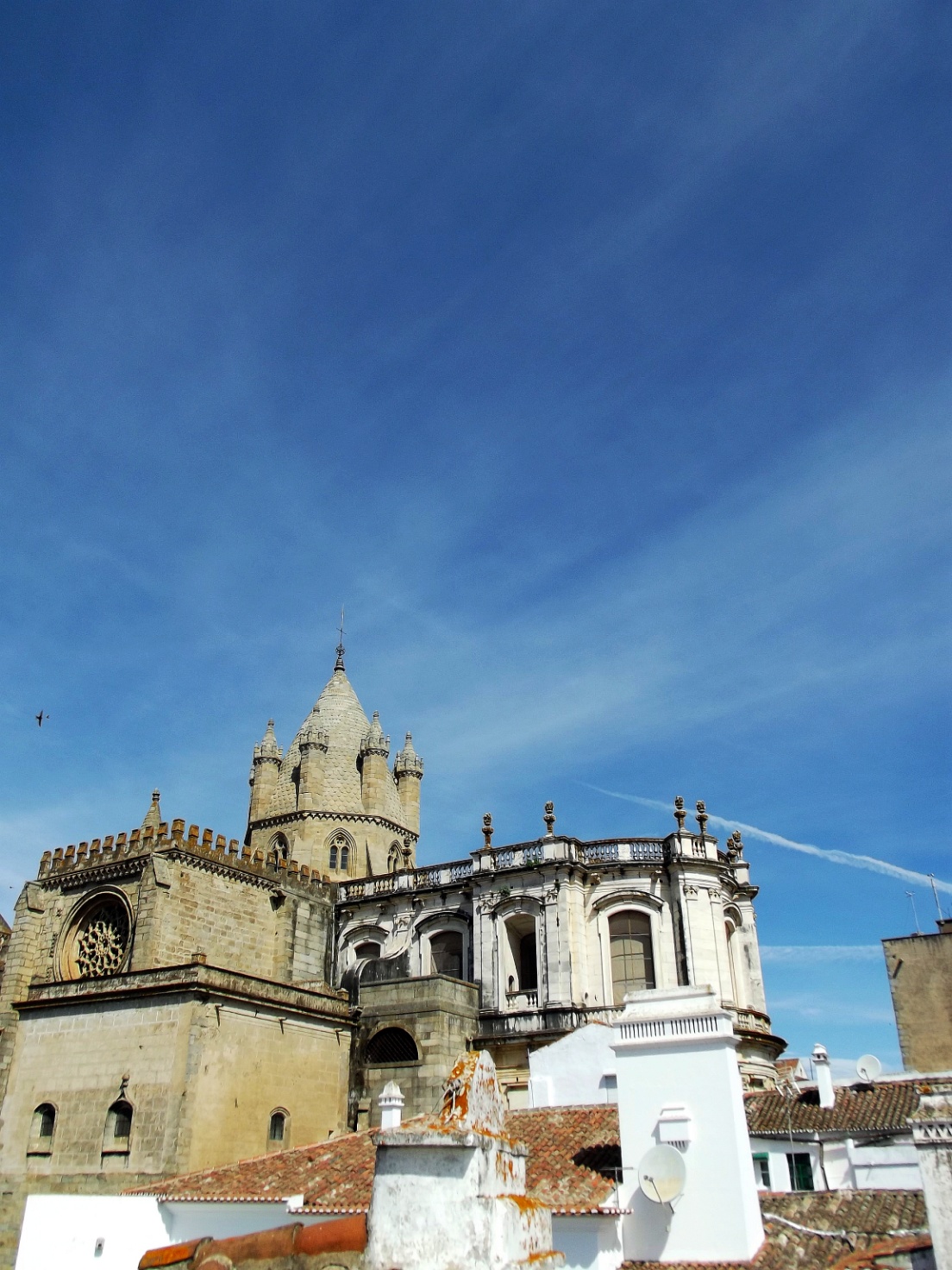 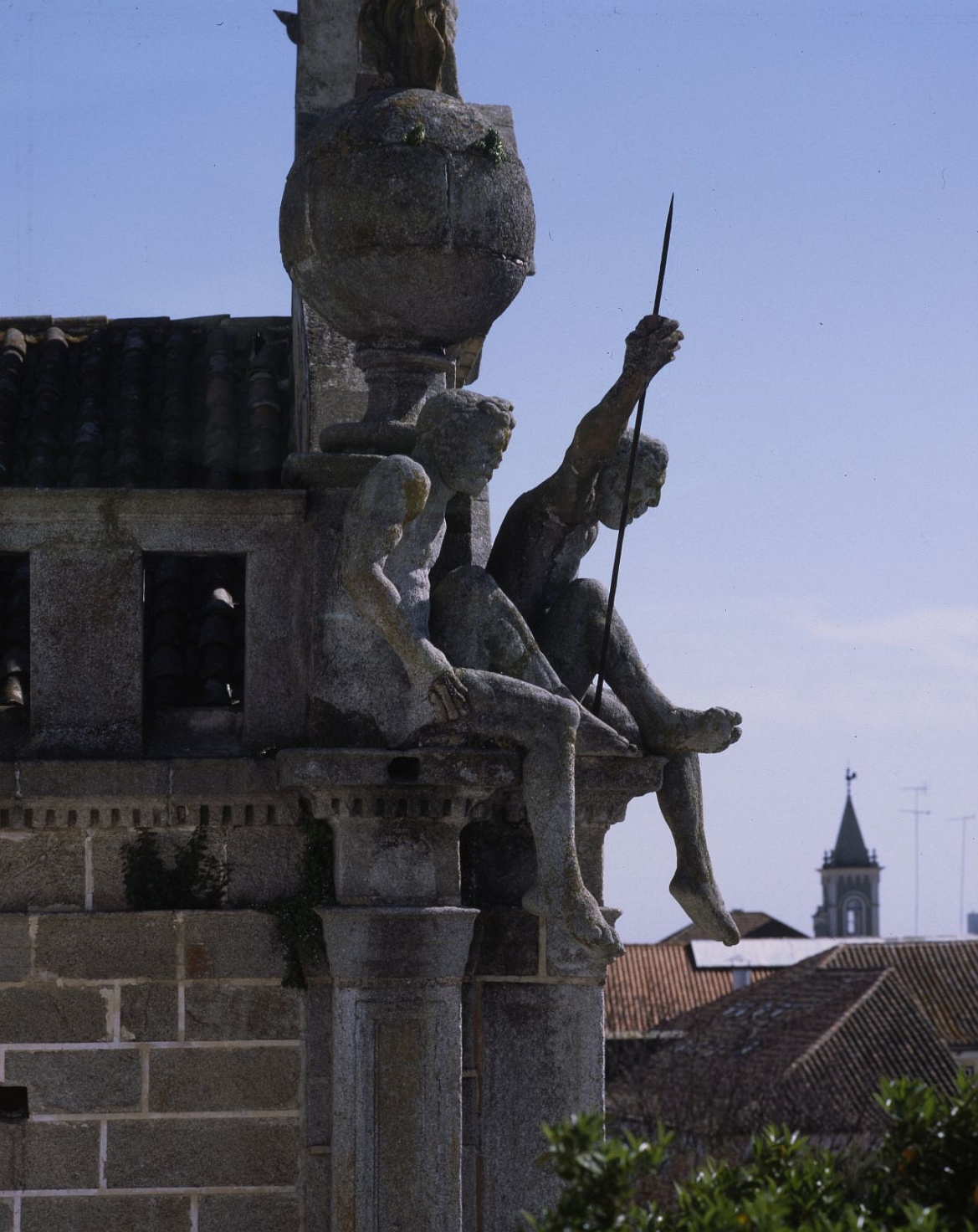 A NECESSIDADE DE UMA NOVA ABORDAGEM


A UNESCO e o Turismo de Portugal propuseram um programa que oferece uma nova linha orientadora: o PUP
3
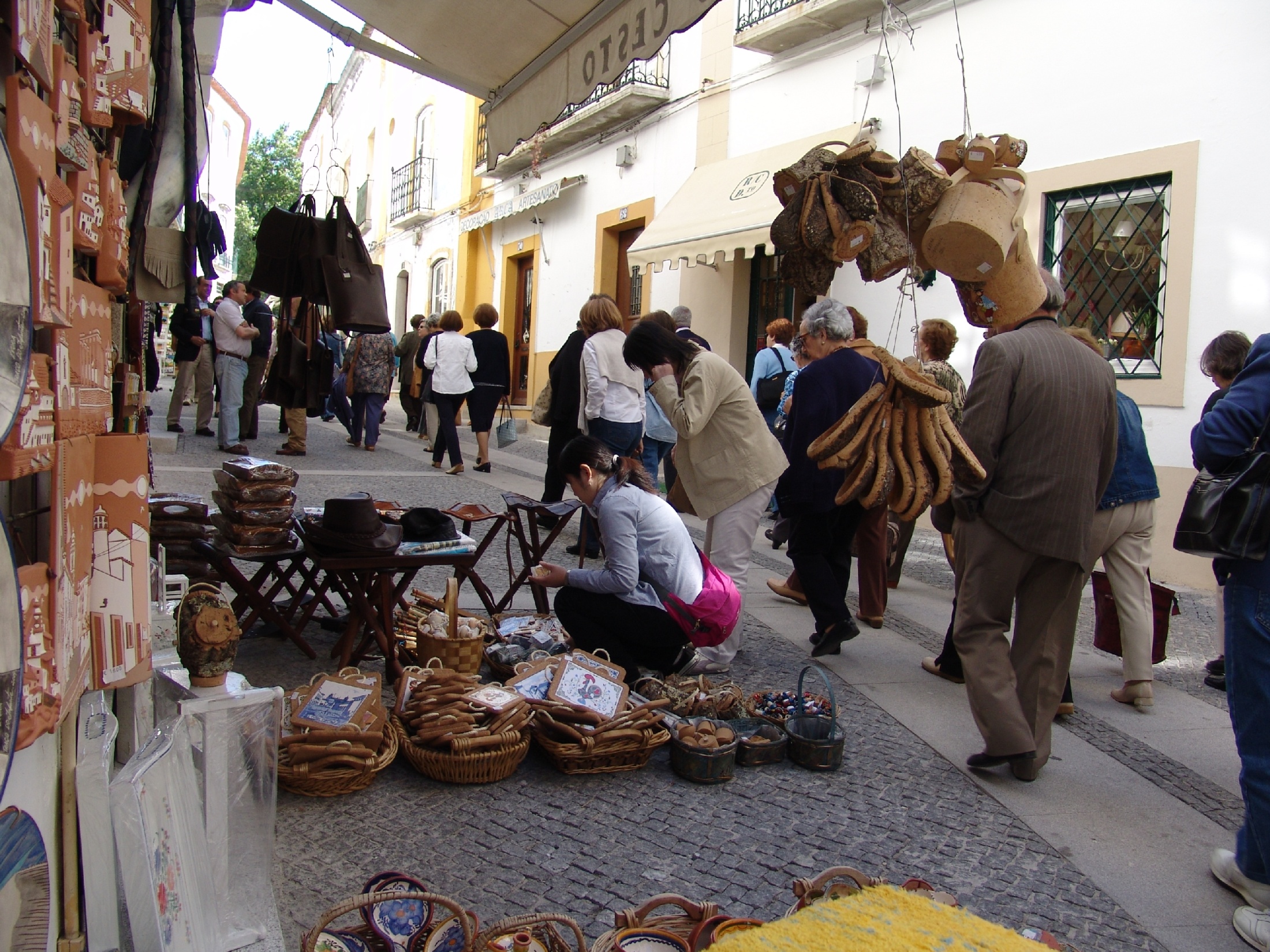 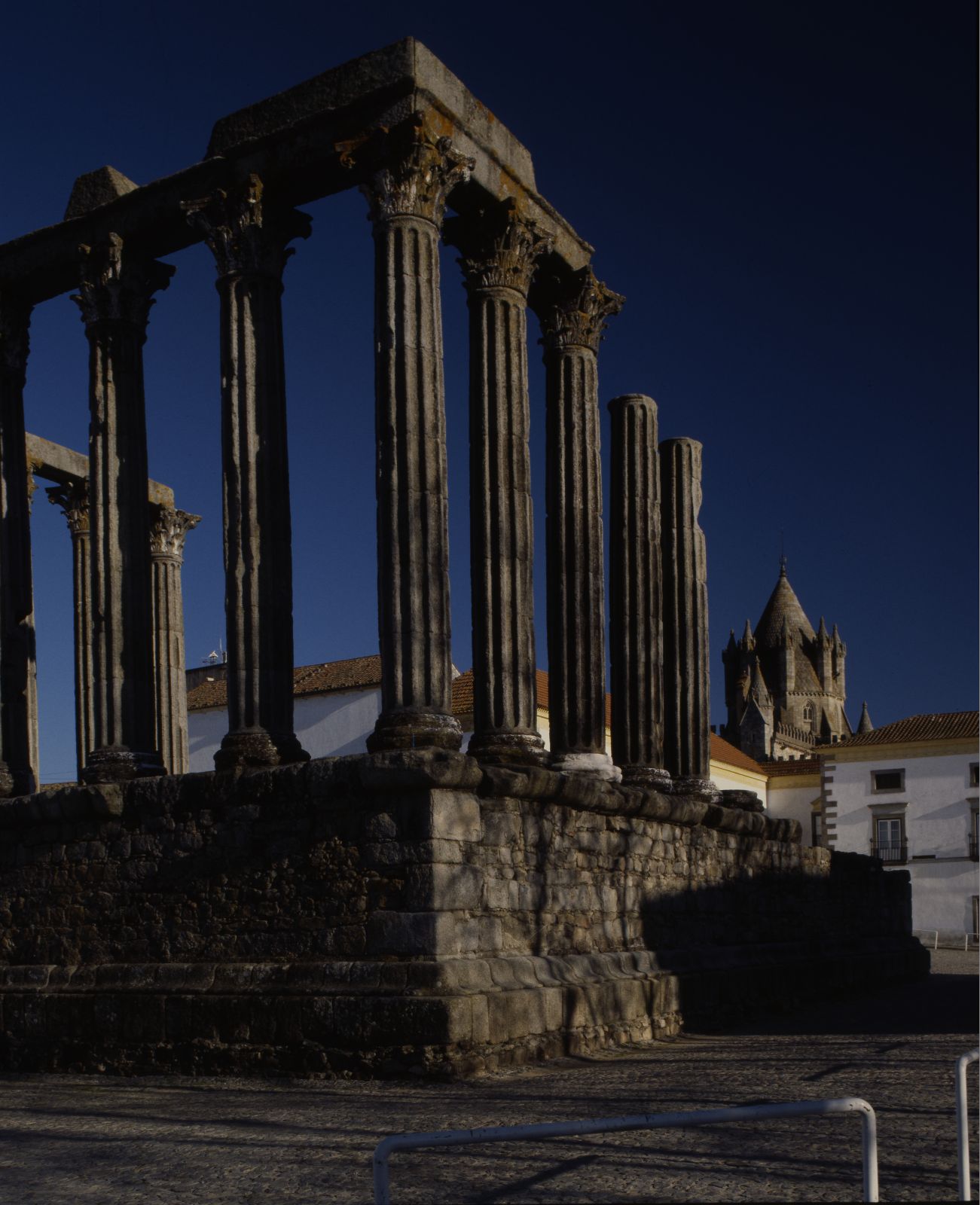 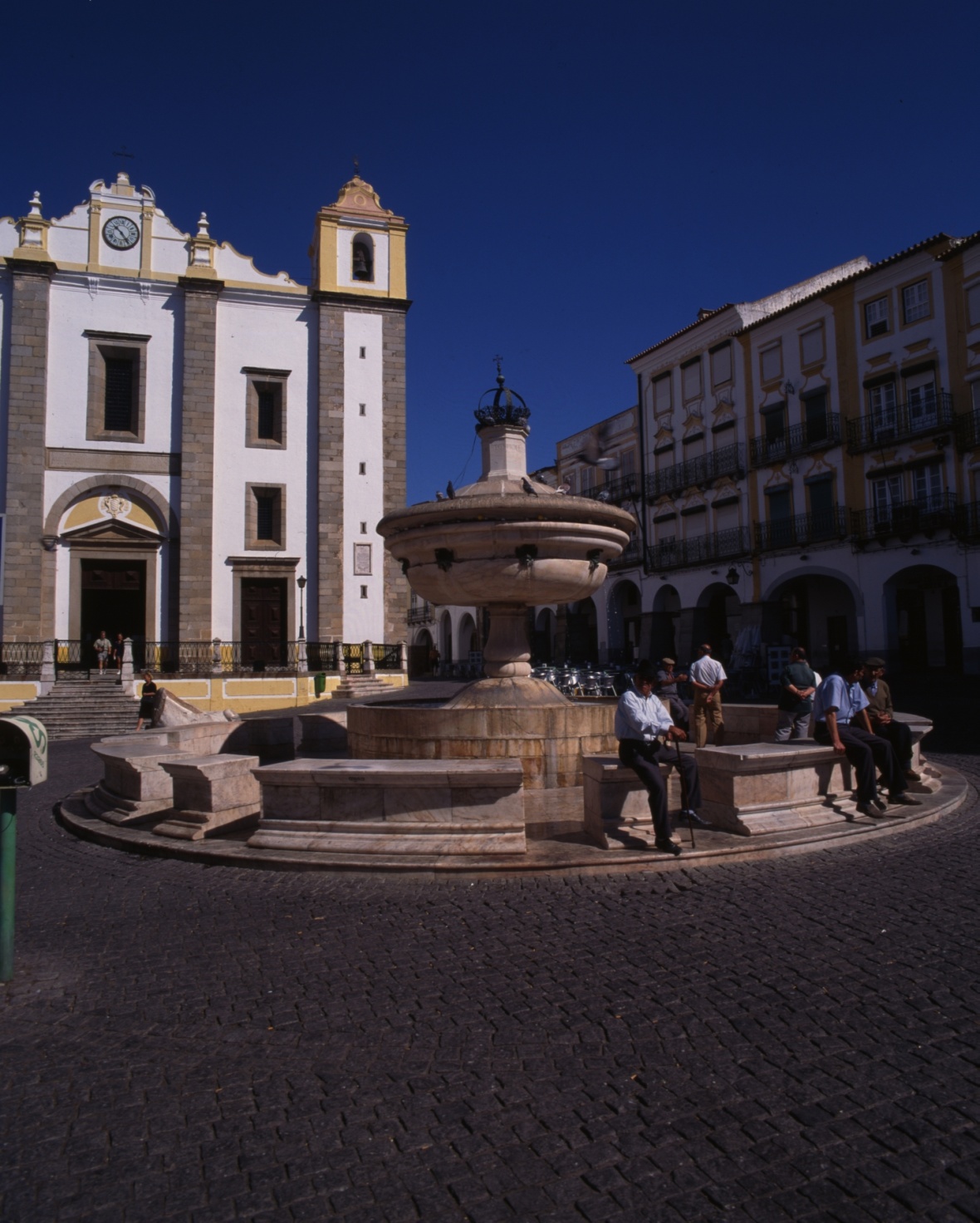 4
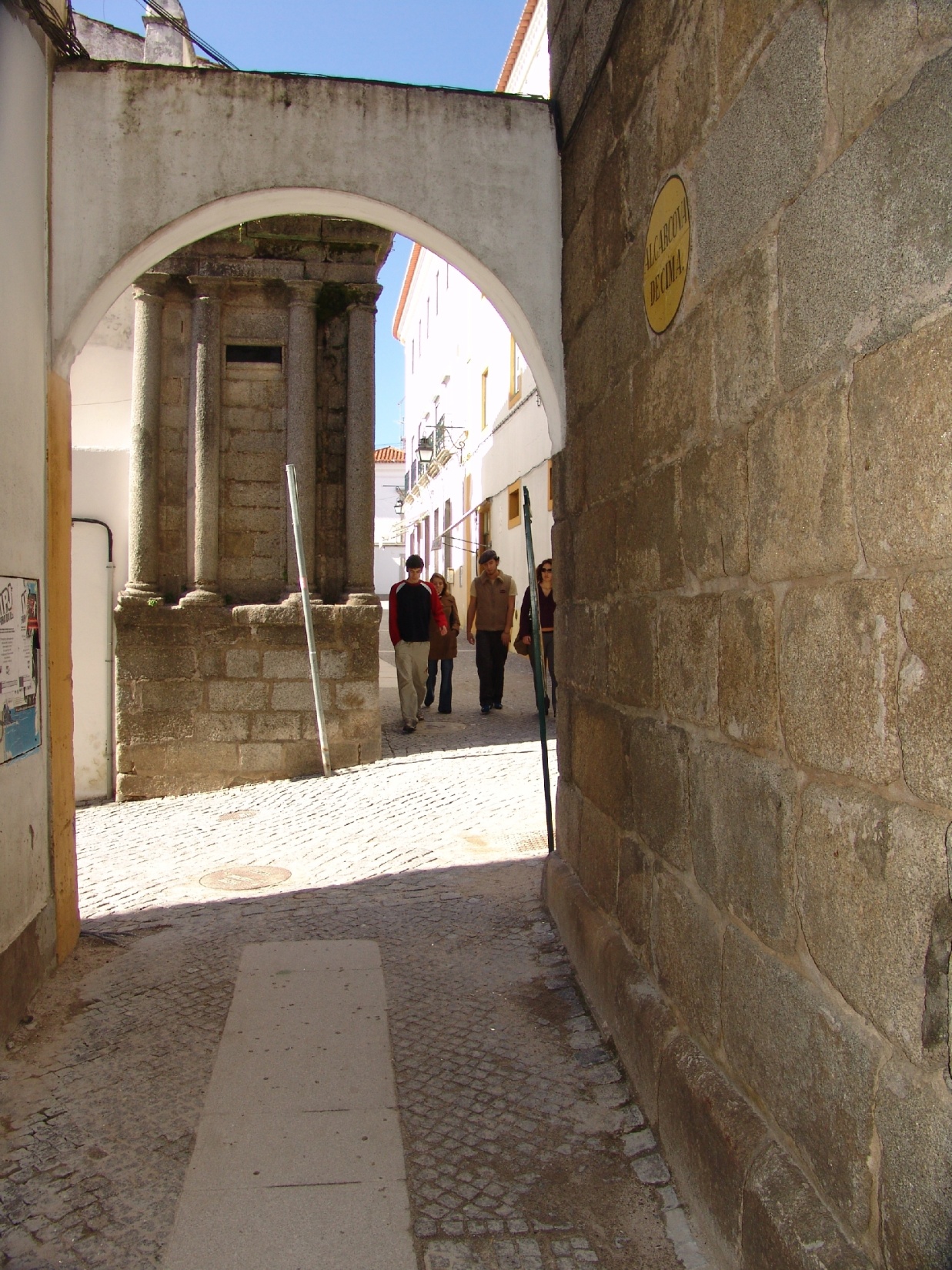 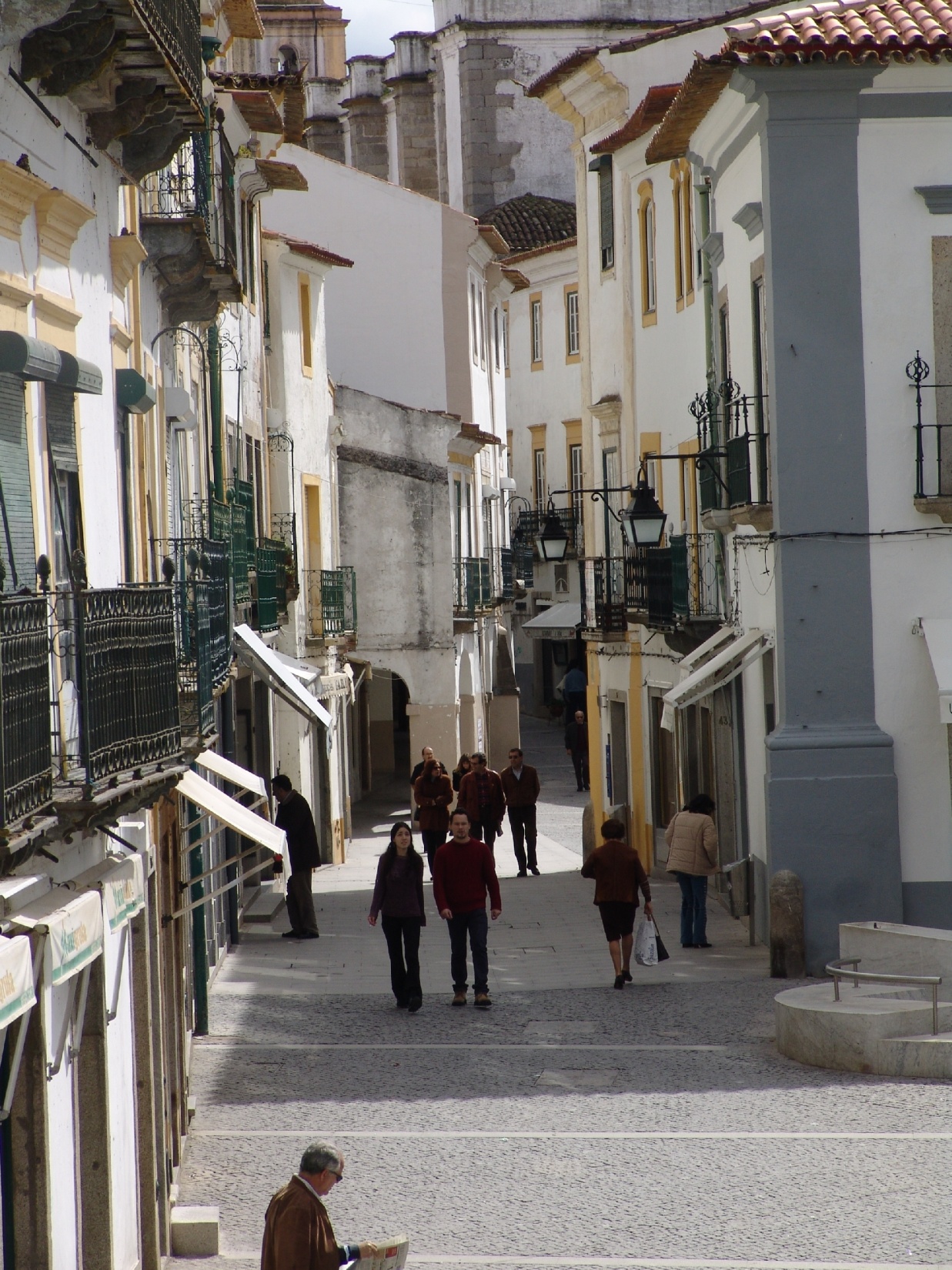 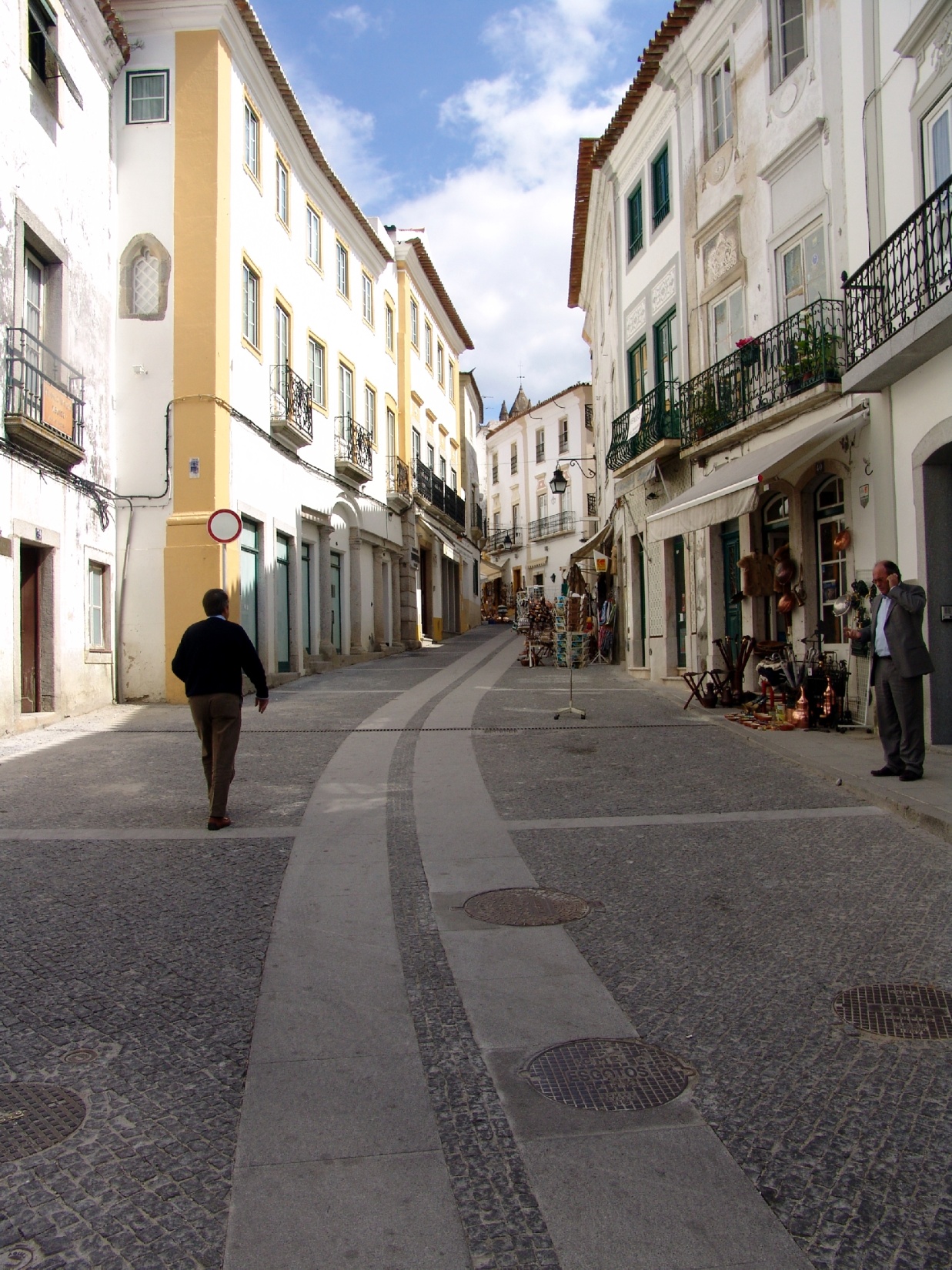 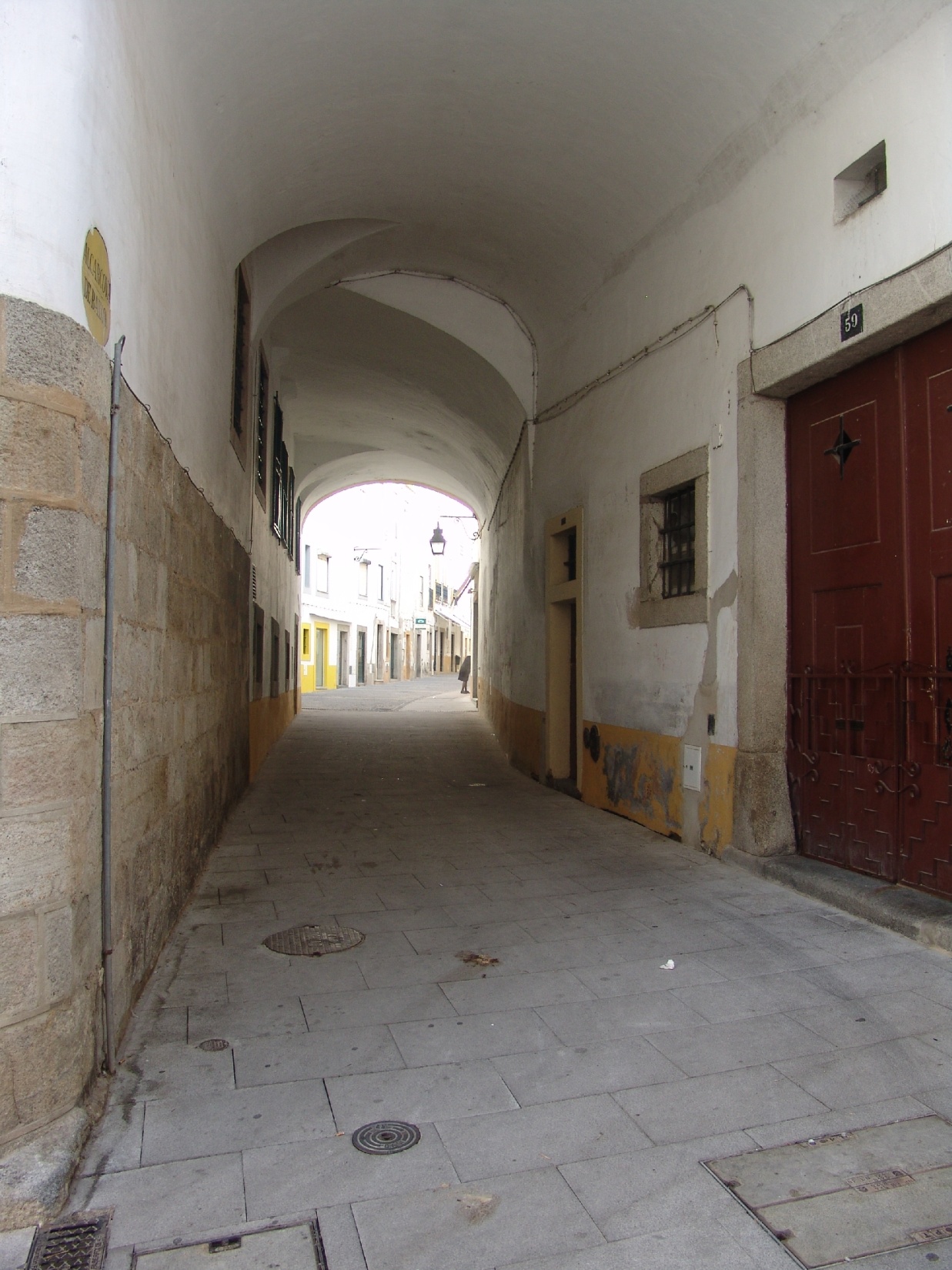 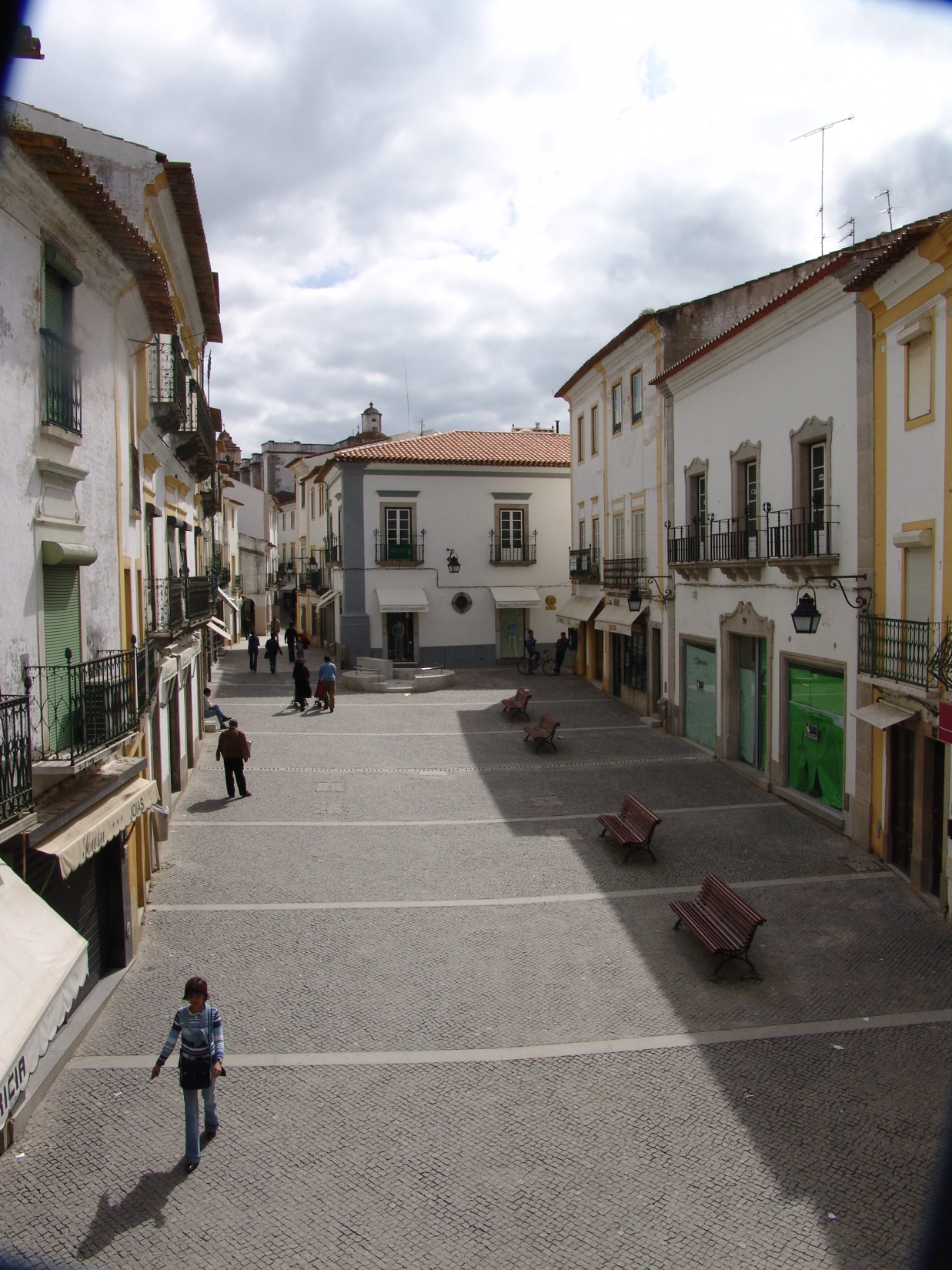 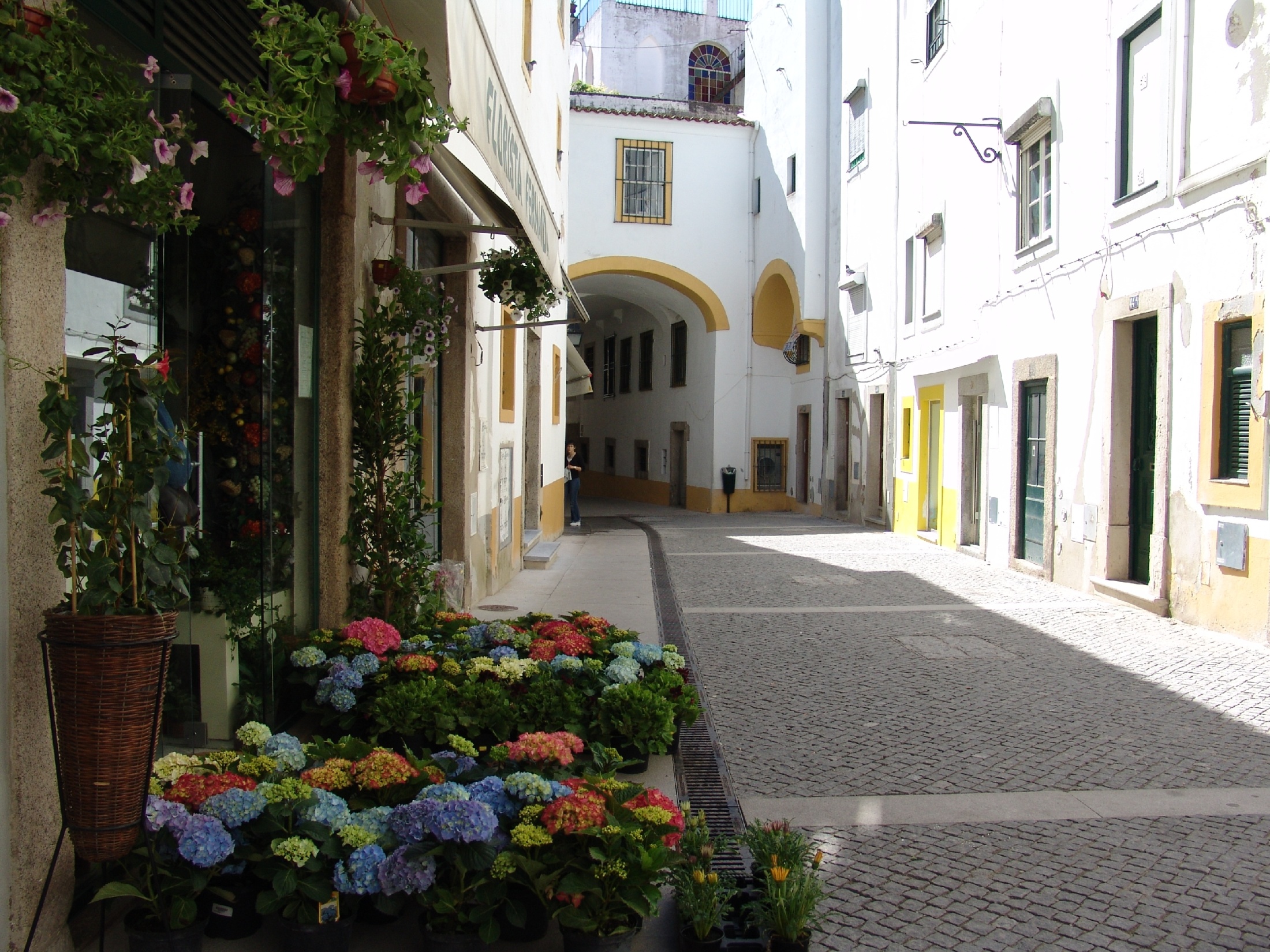 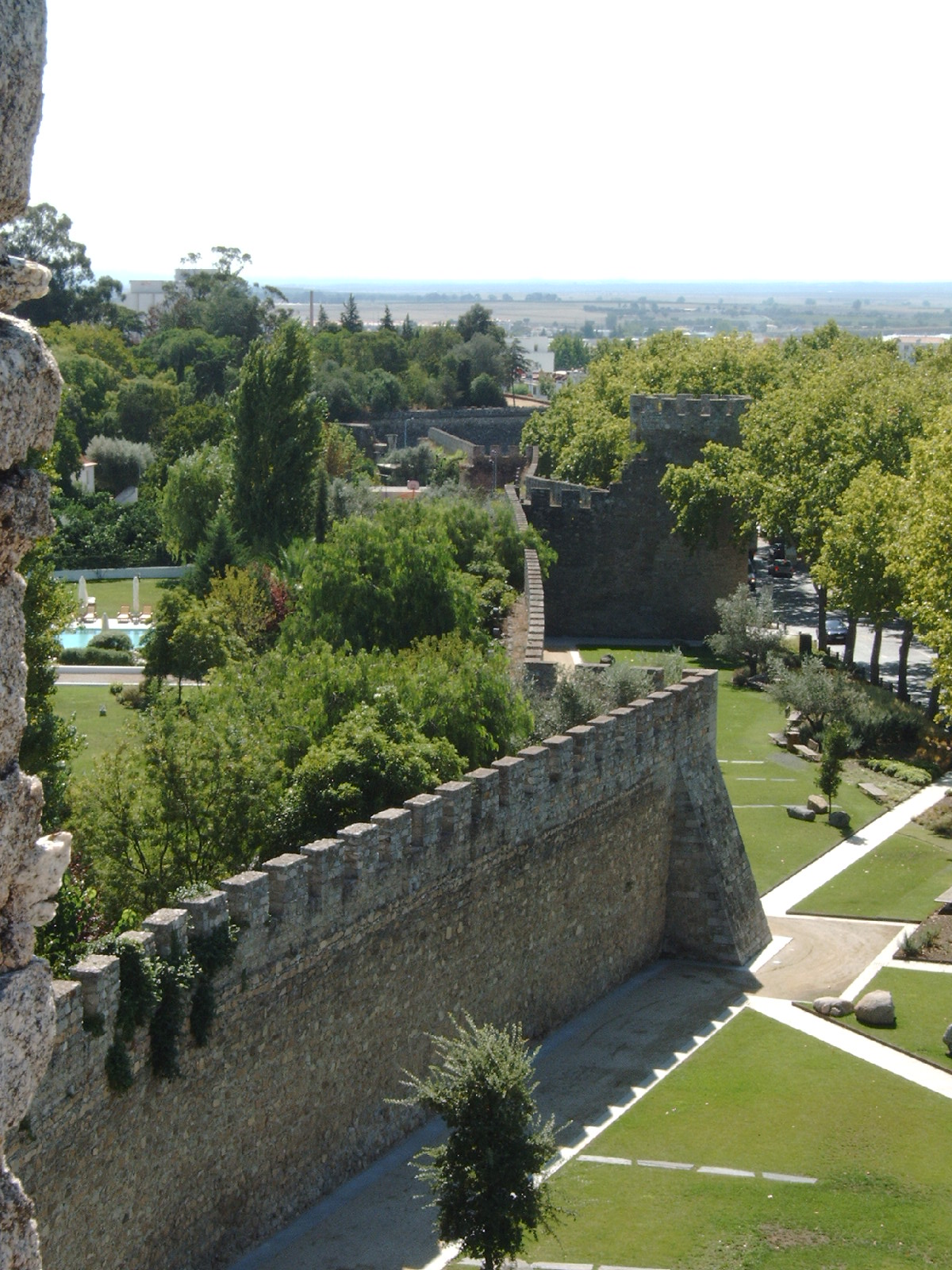 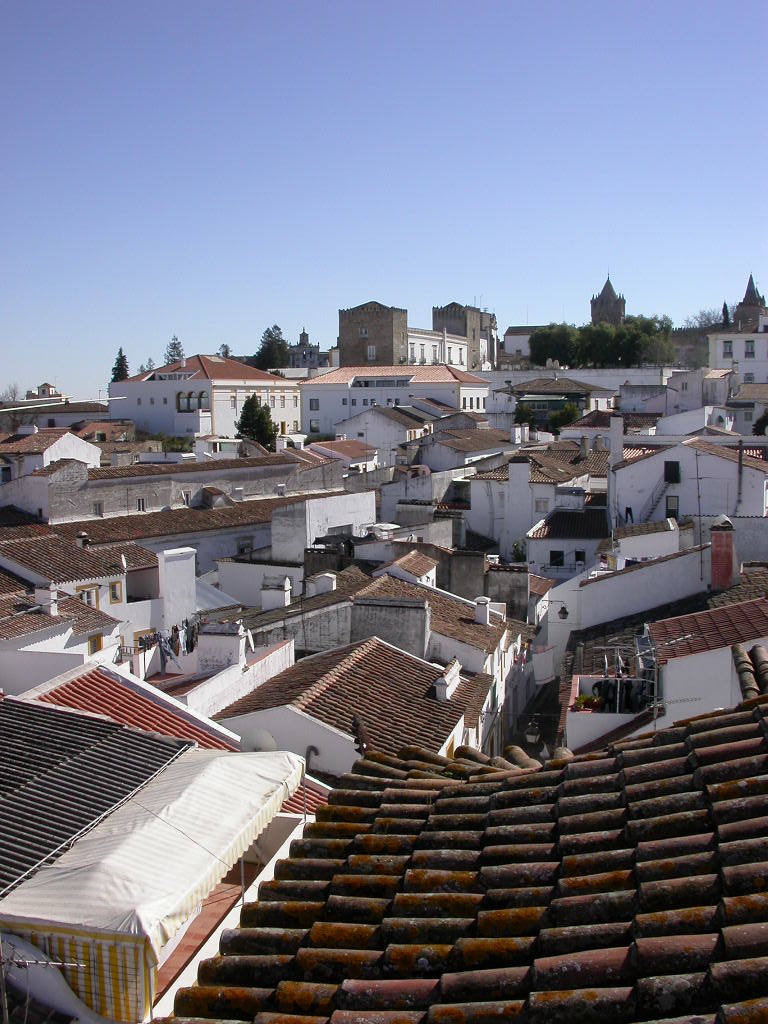 PLANEAMENTO

O planeamento tradicional é burocrático, altamente técnico e baseado numa estabilidade que não existe no mundo atual que é complexo e em constante mutação.
5
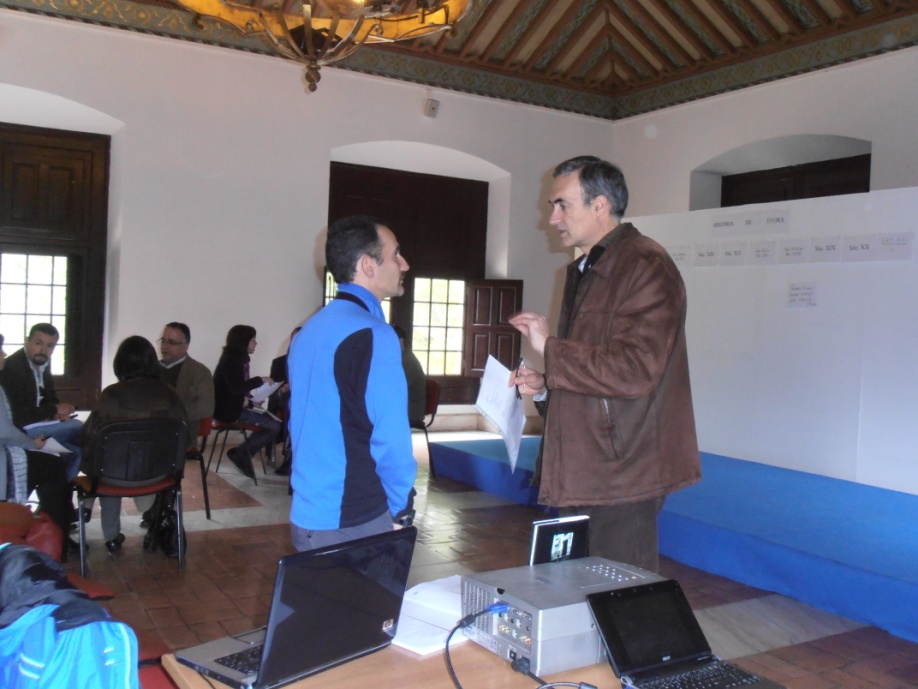 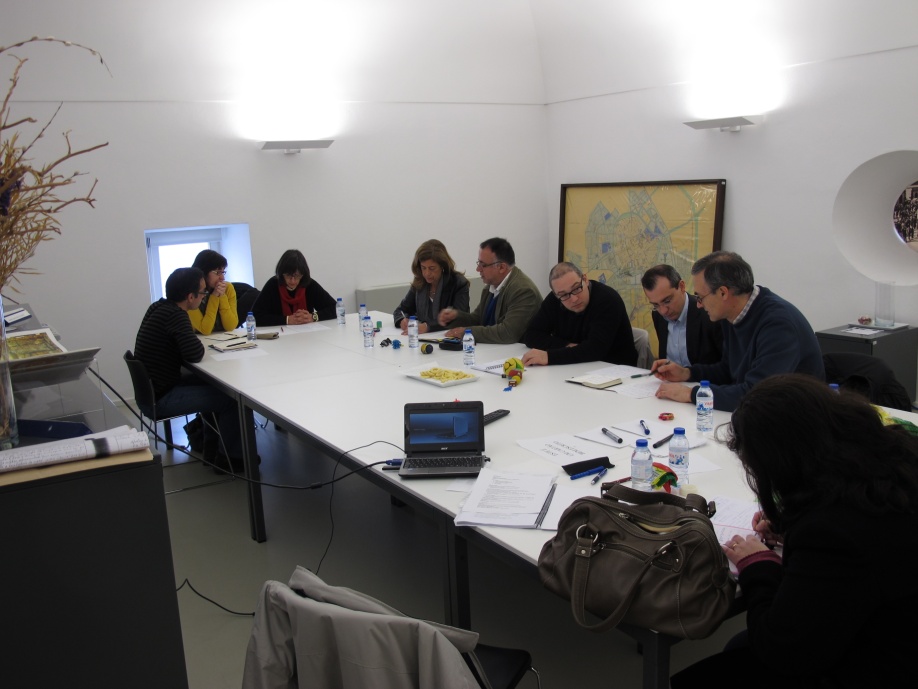 ORGANIZAÇÃO INTERNA

Equipa interna de trabalho
Equipa interna de aconselhamento
Comissão externa de aconselhamento
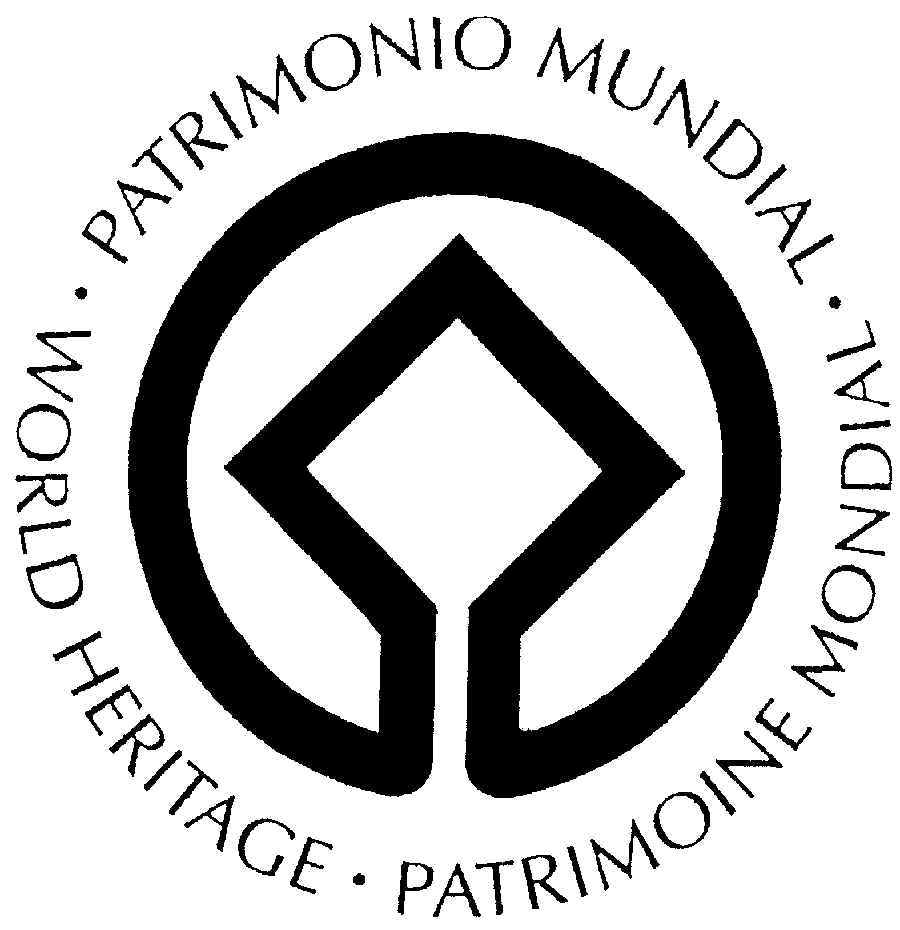 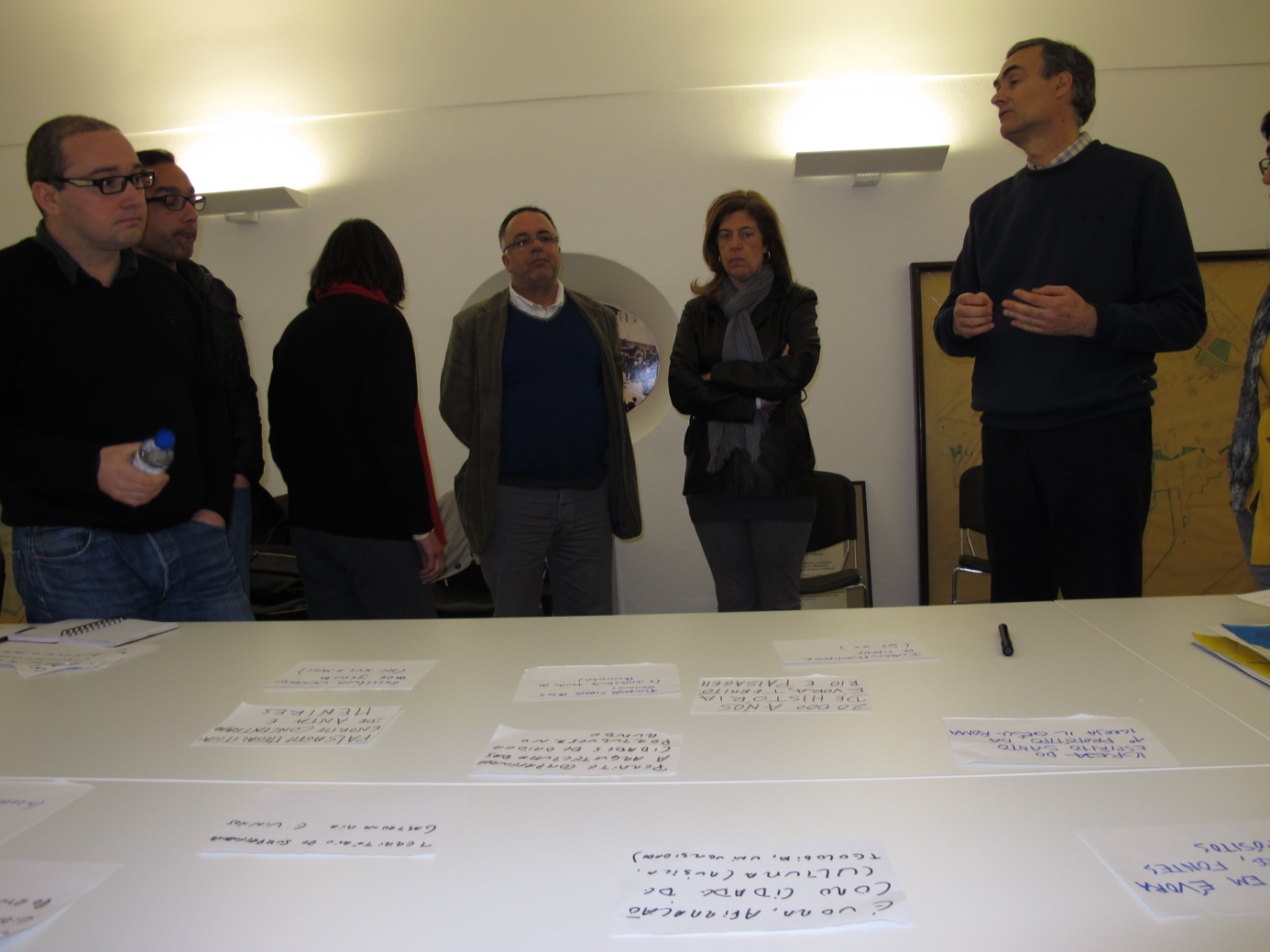 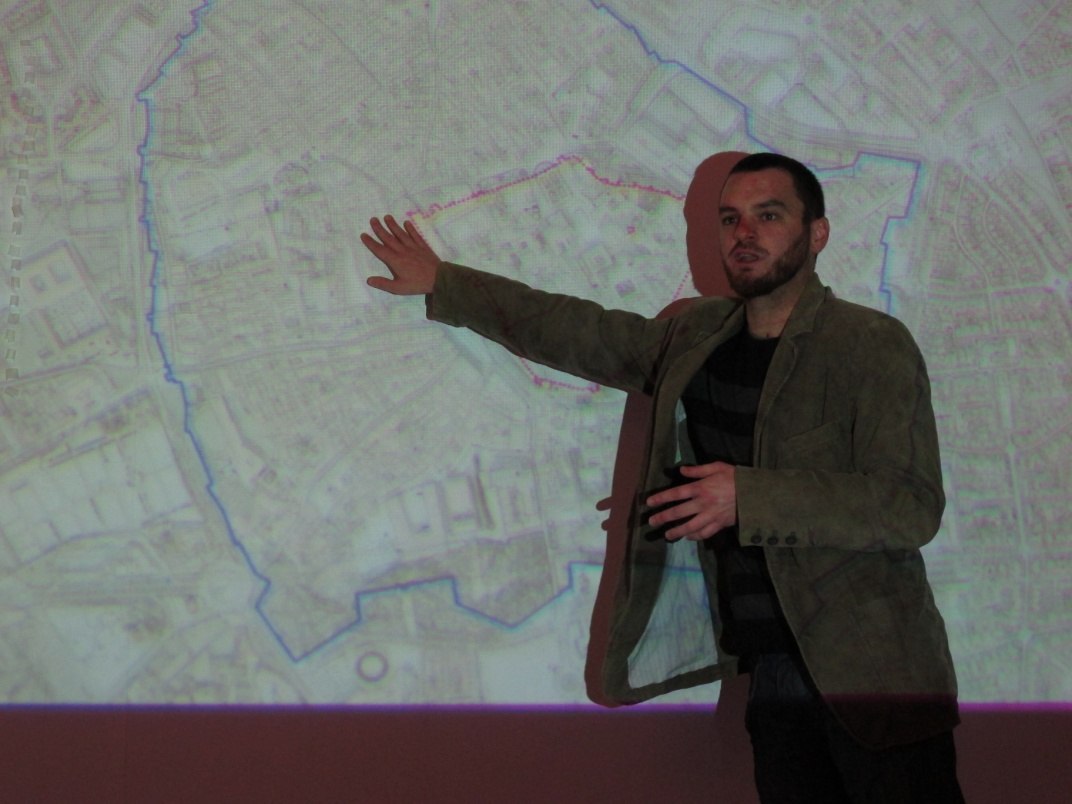 6
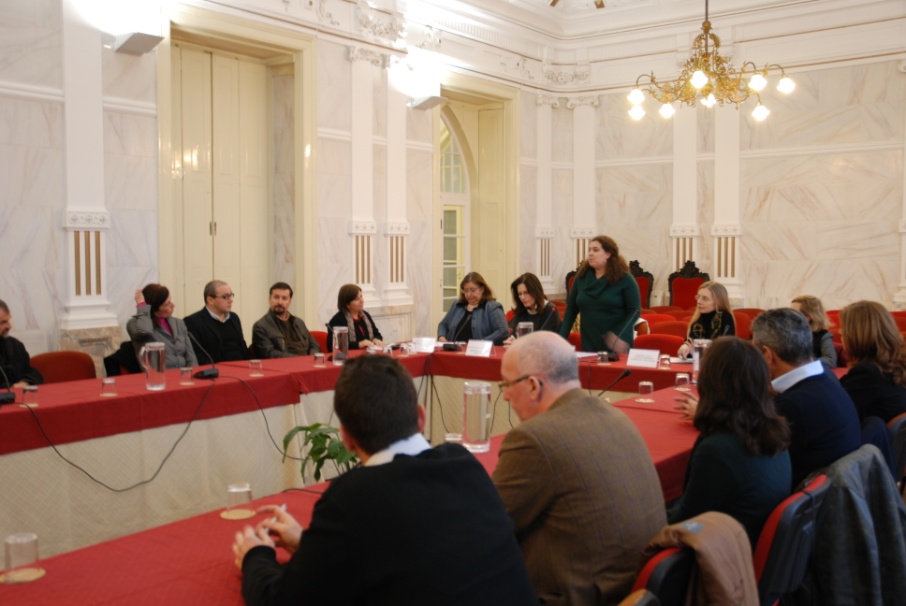 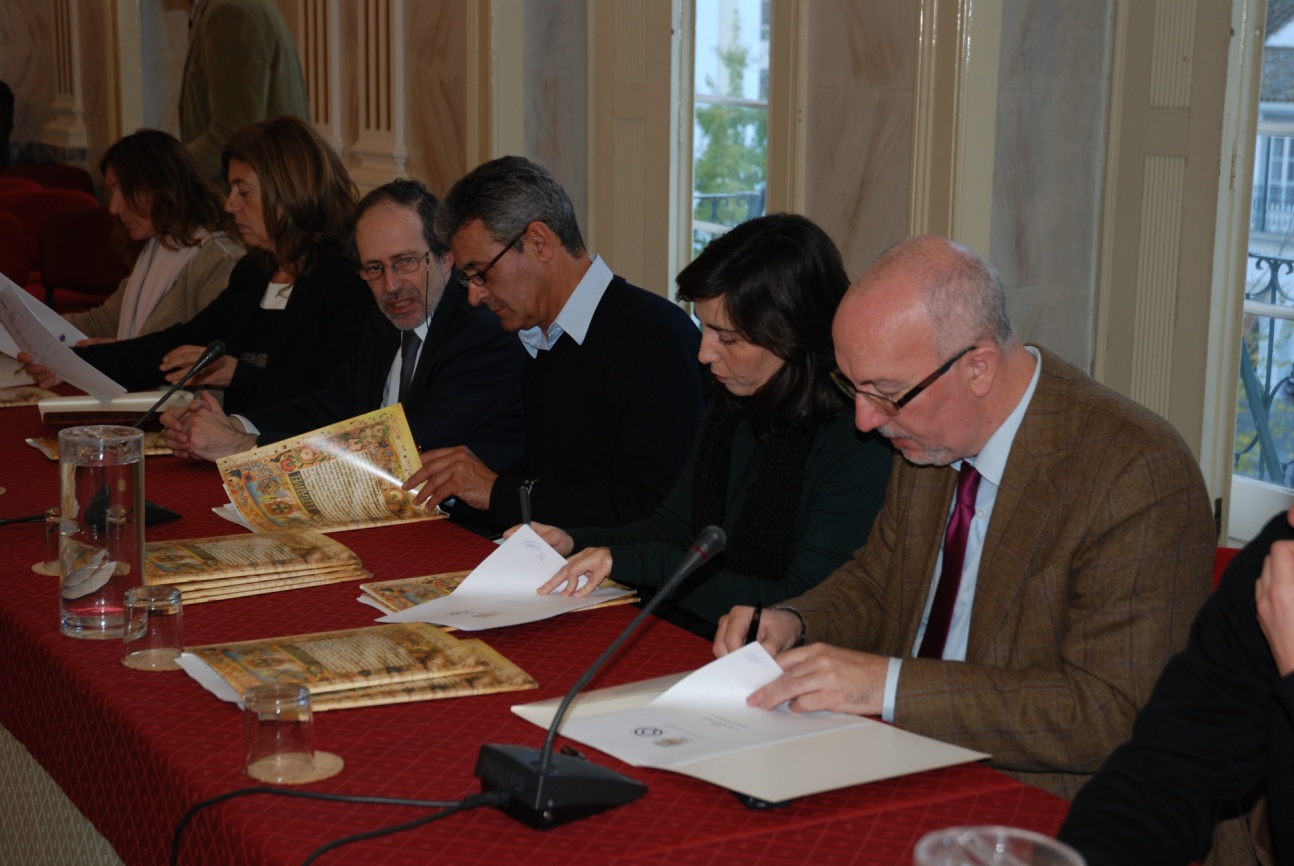 PARCEIROS

Assinatura dos «Termos de Referência»
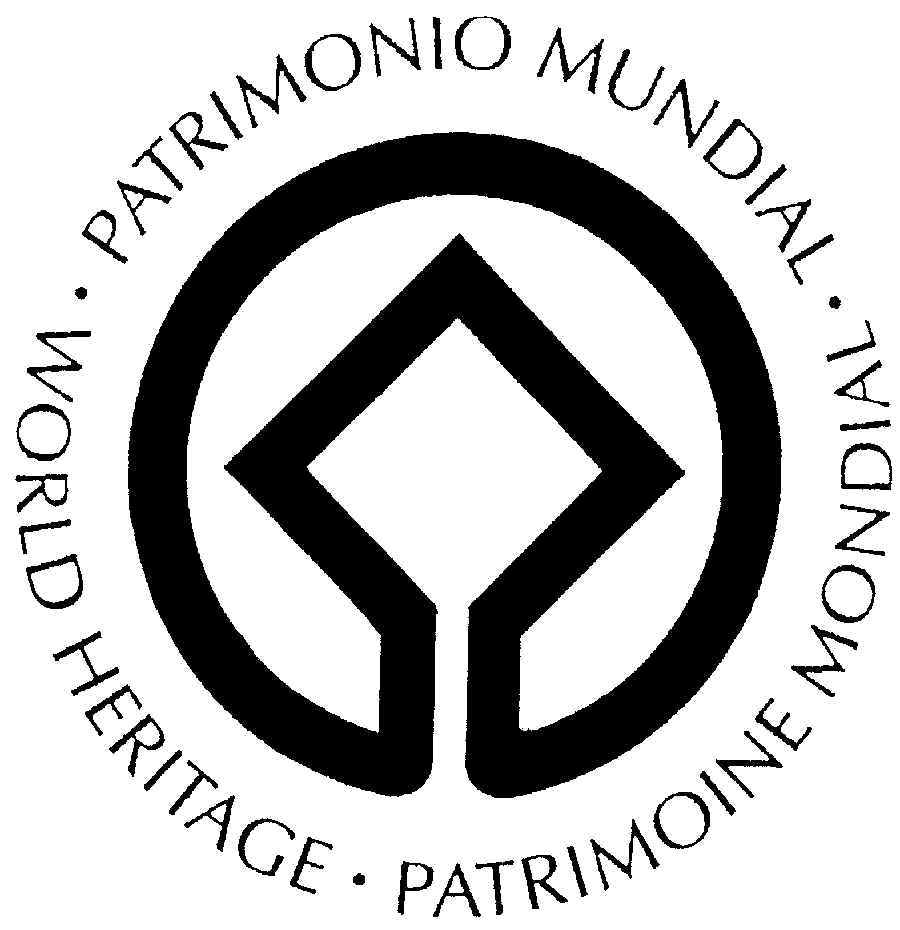 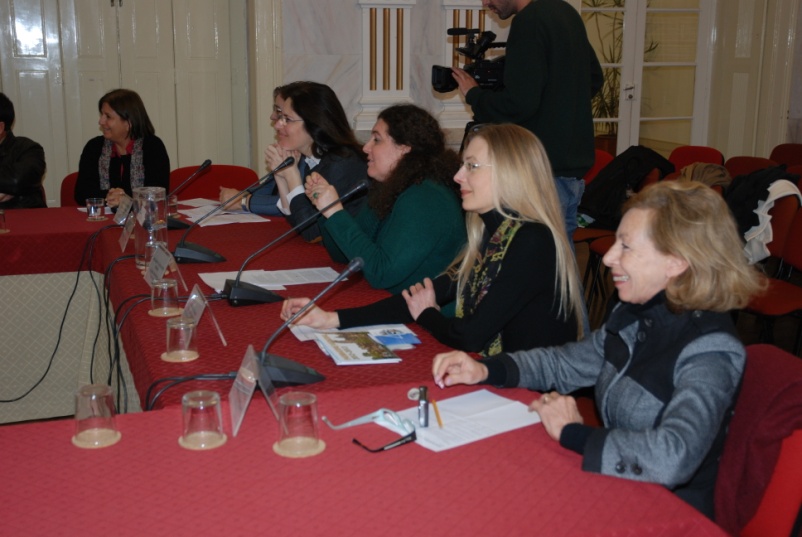 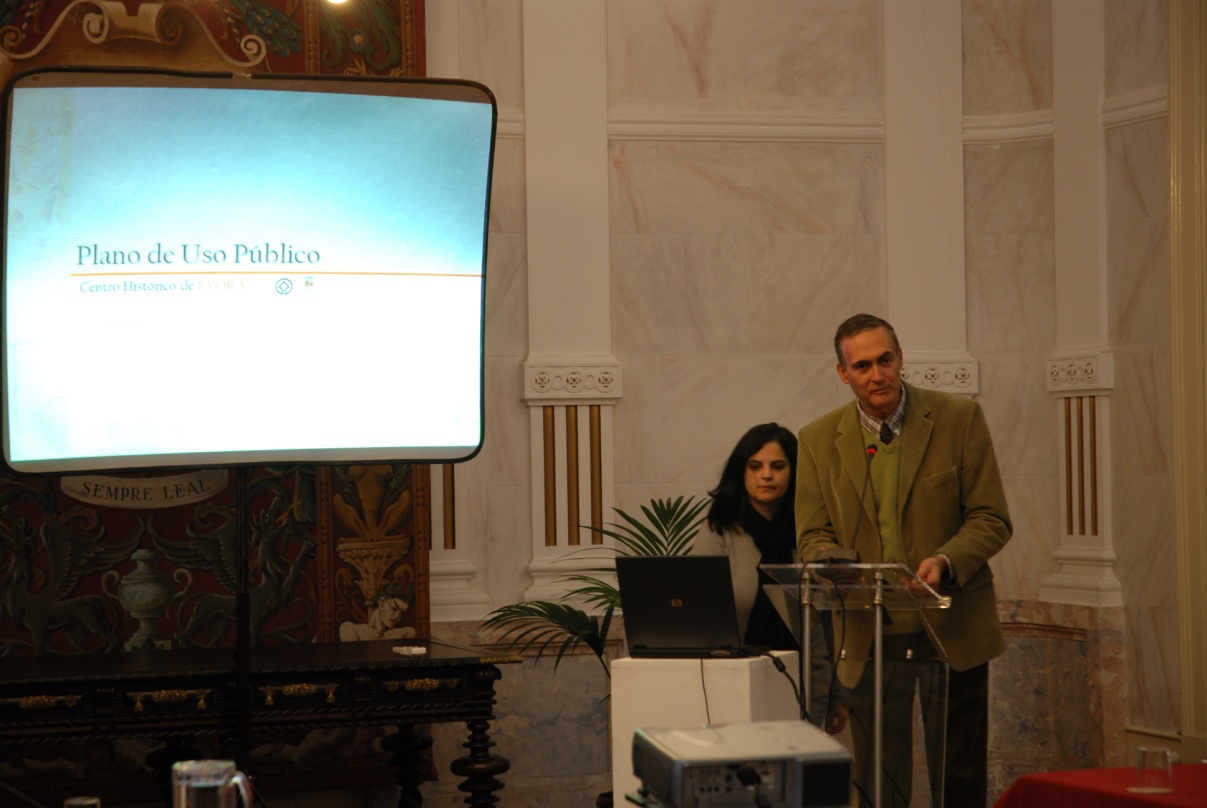 12
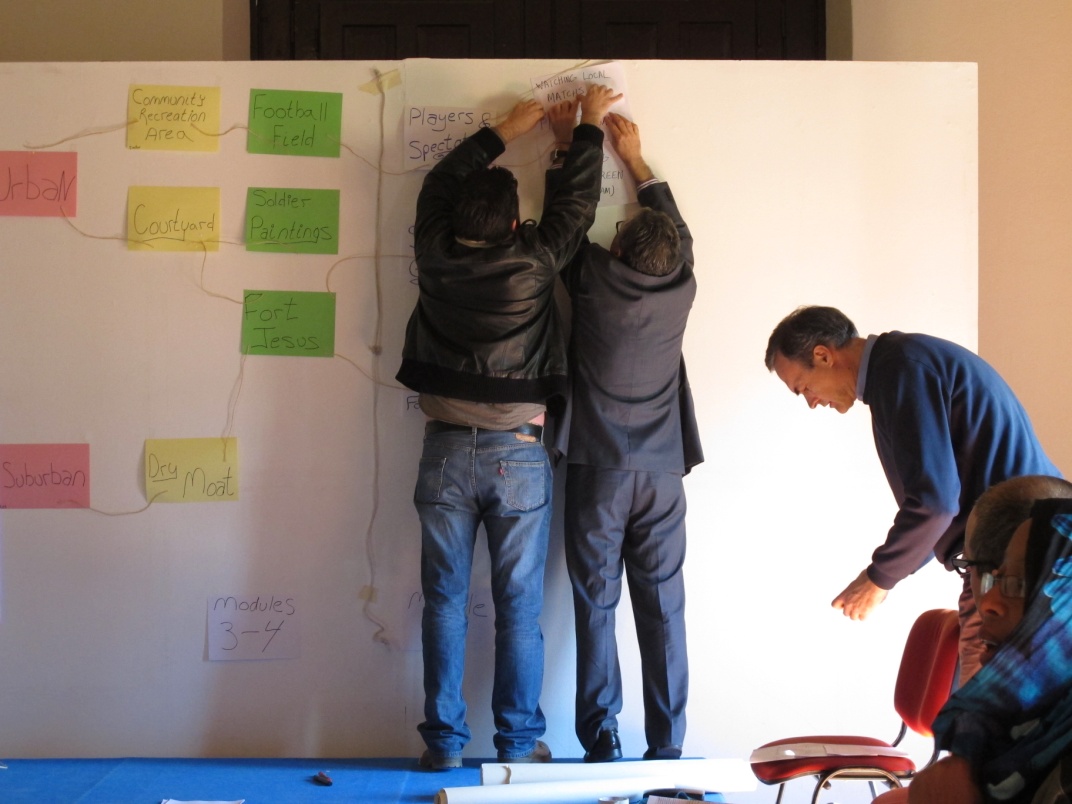 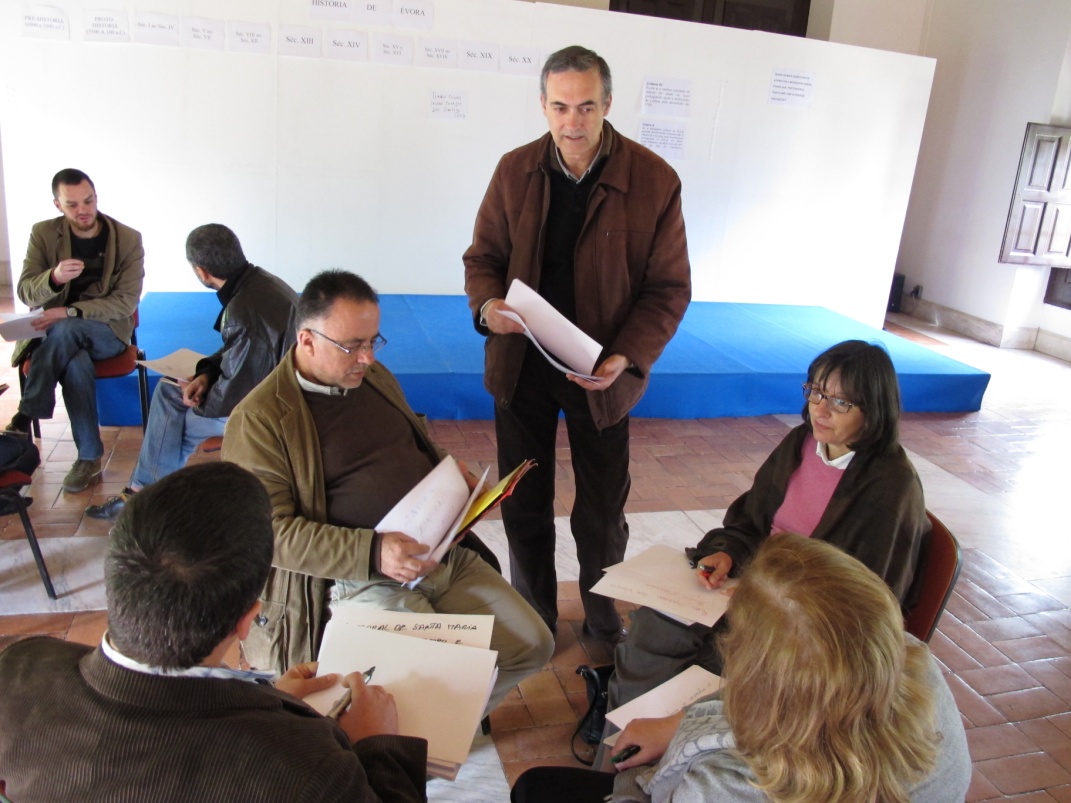 PARTILHAR
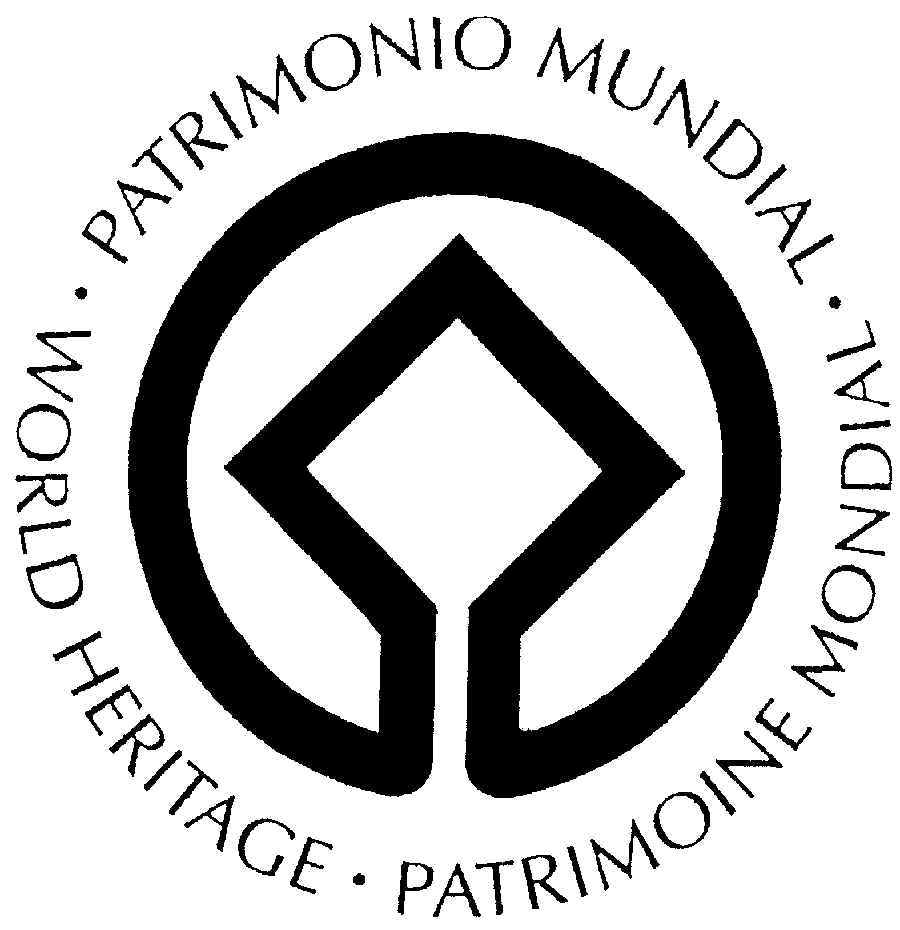 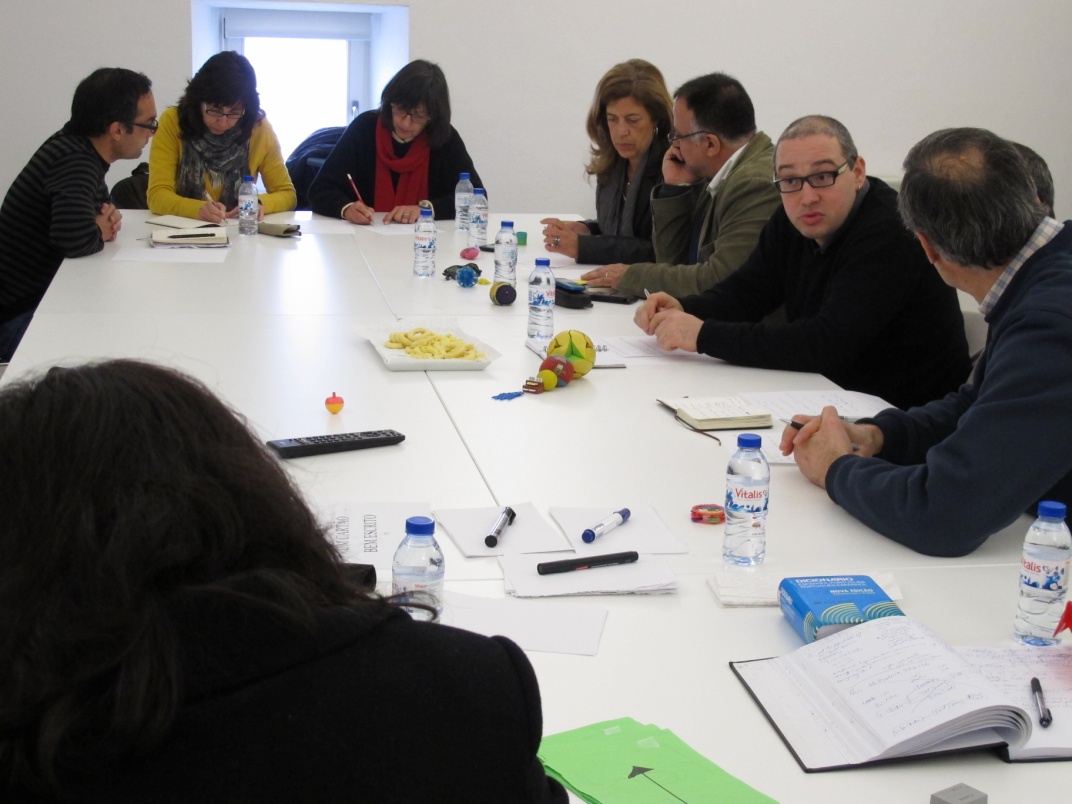 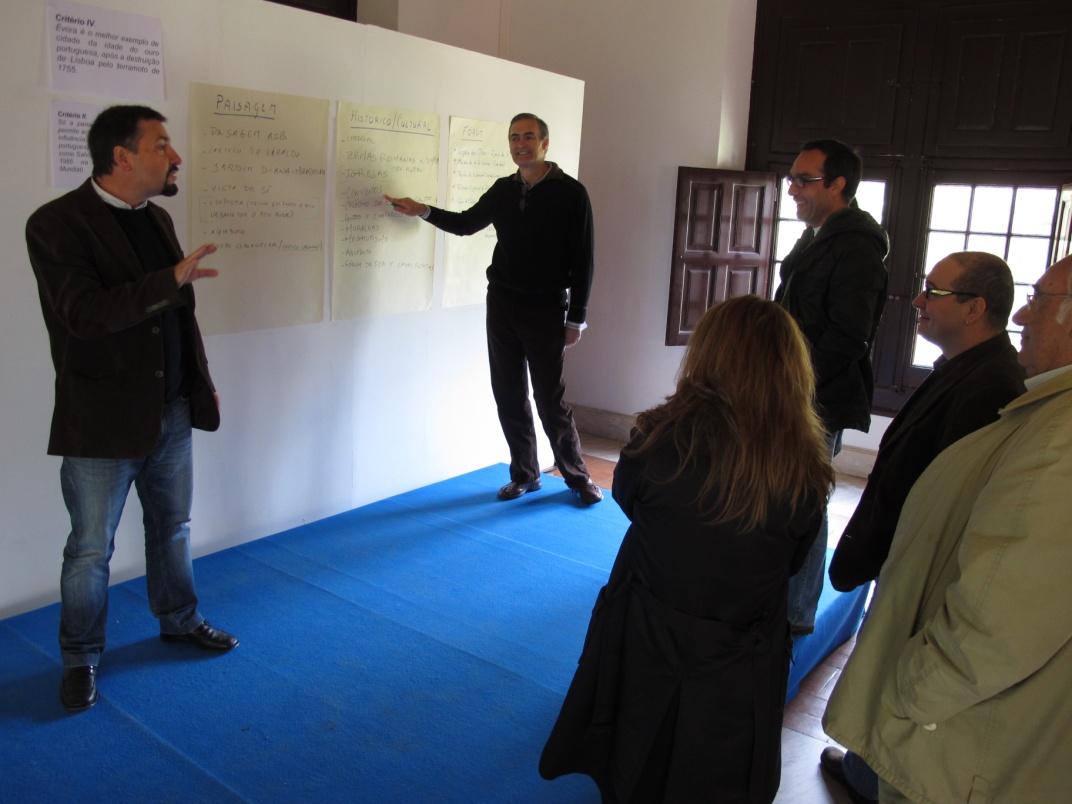 7
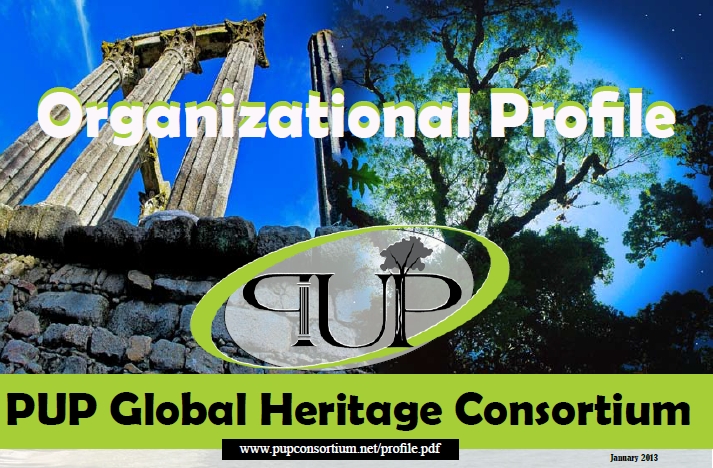 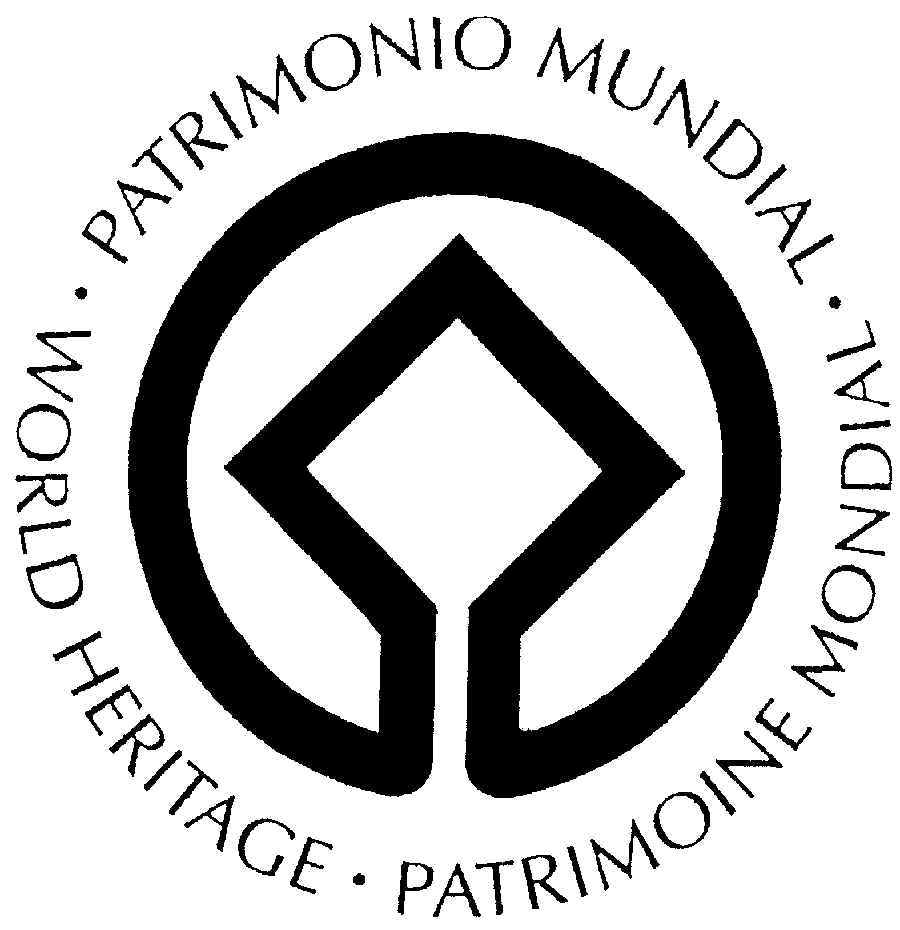 8
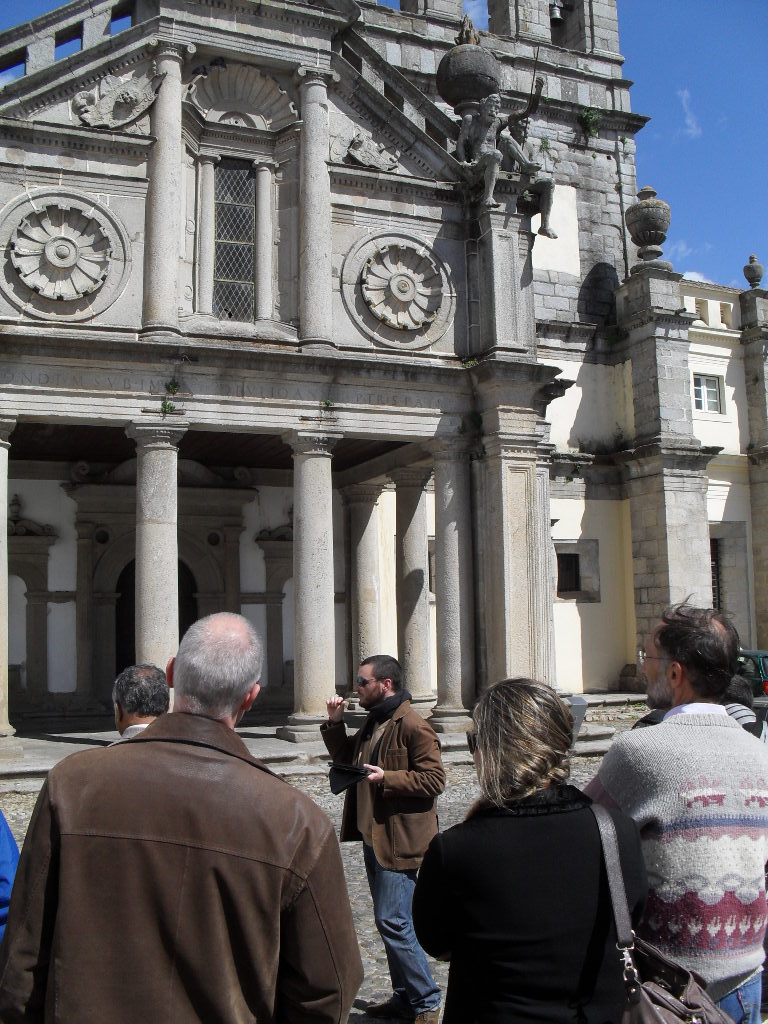 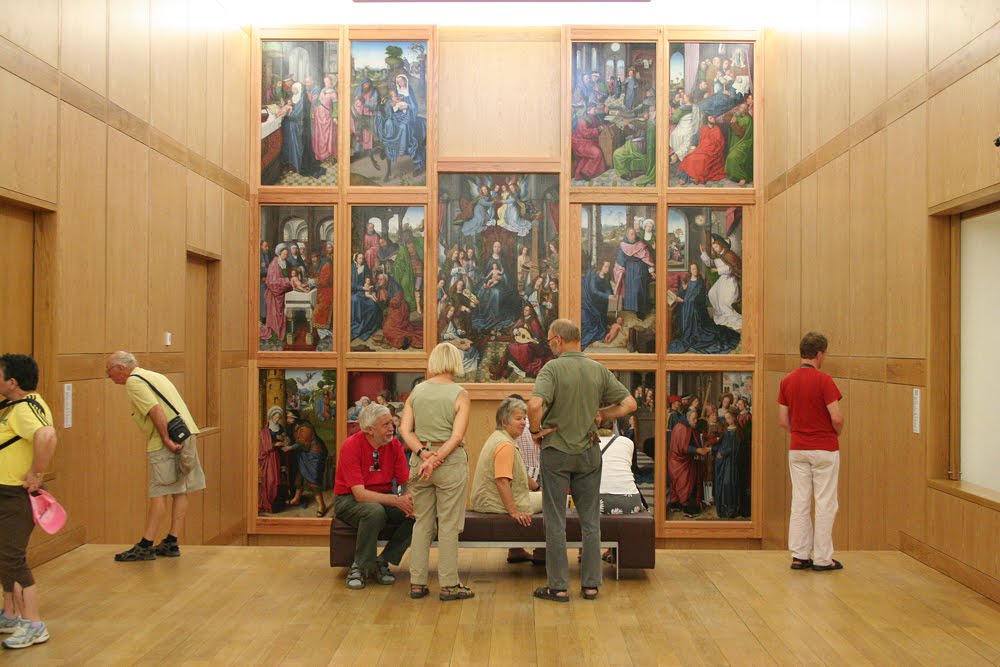 O QUE É O “USO PÚBLICO”?

Uso dos recursos turísticos, educativos, interpretativos, 
recreativos e de investigação
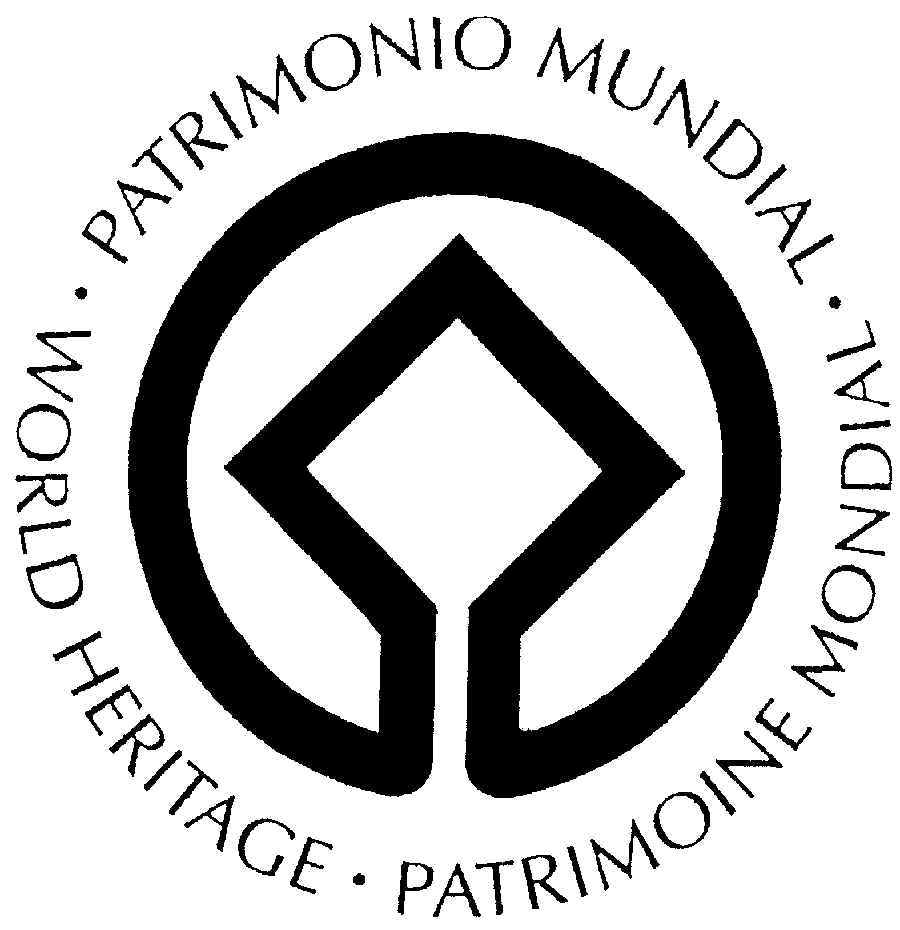 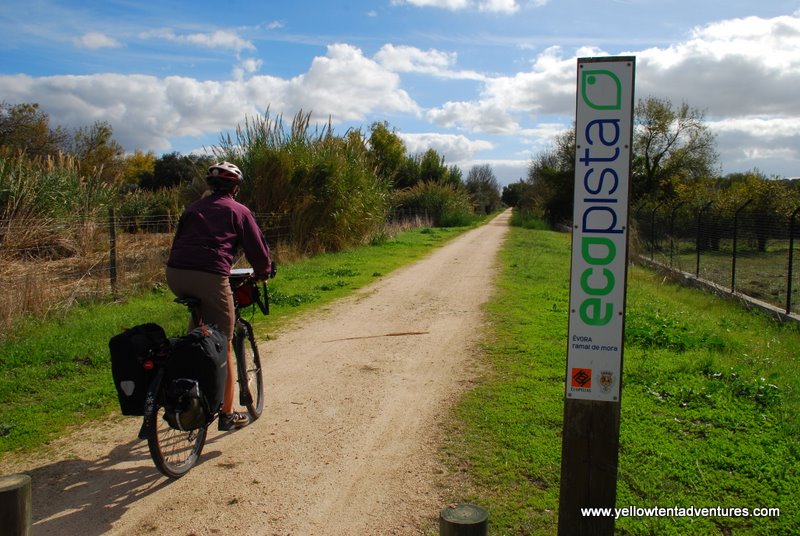 9
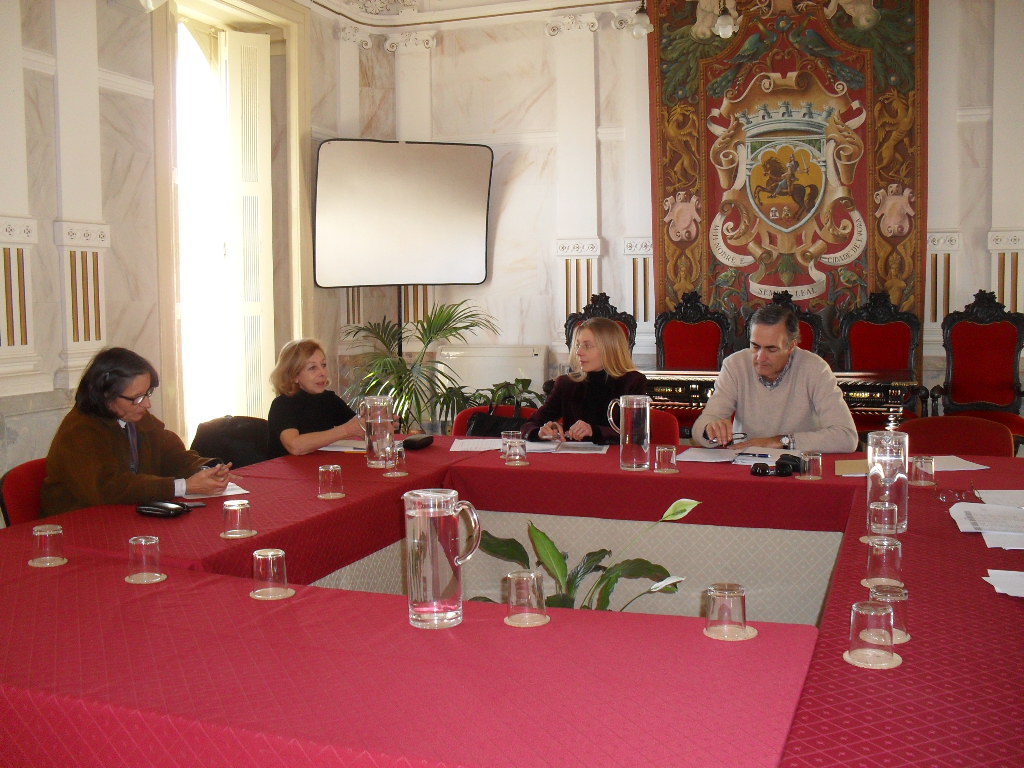 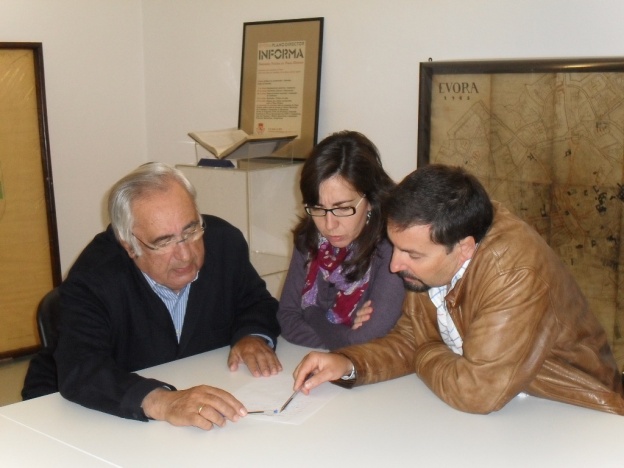 FILOSOFIA DO PUP

Enfoque na: aprendizagem a longo prazo
Introduzir: paradigmas emergentes
Novo uso de consultadoria externa: dos facilitadores aos concretizadores
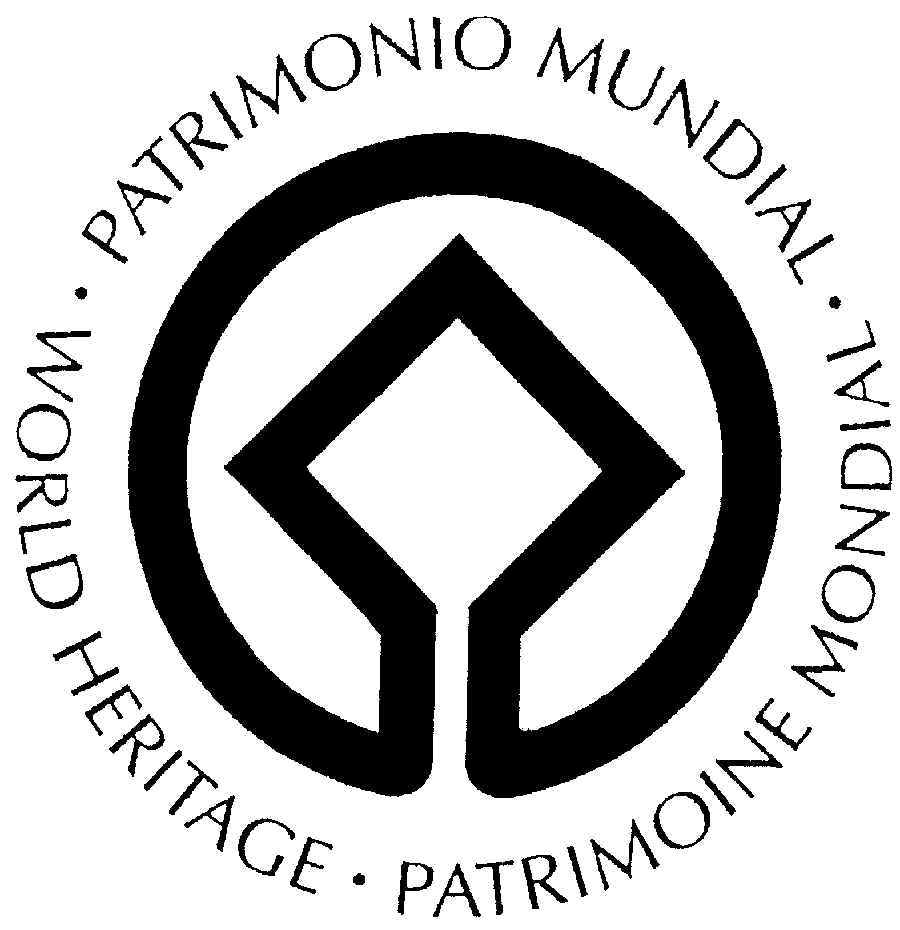 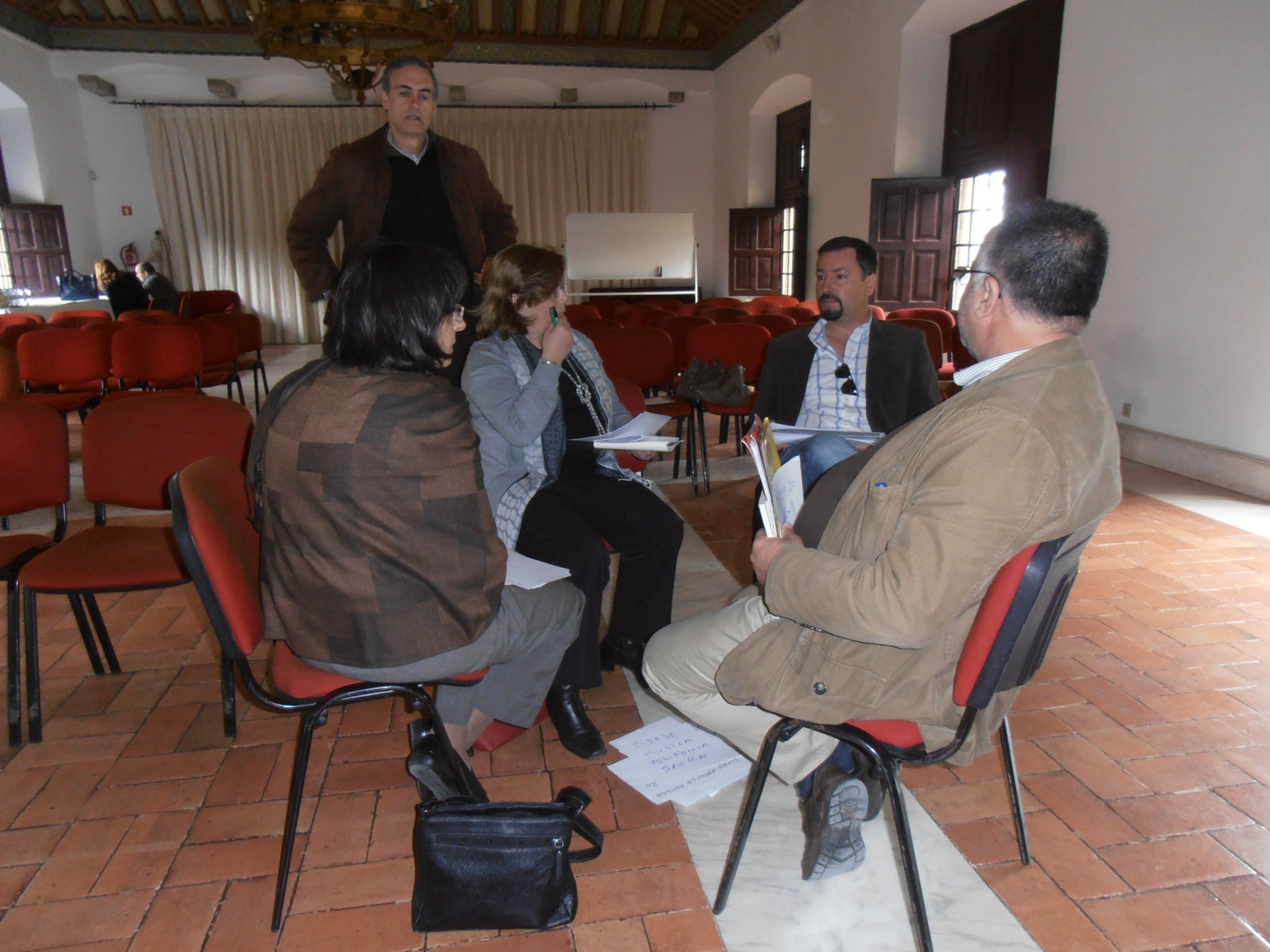 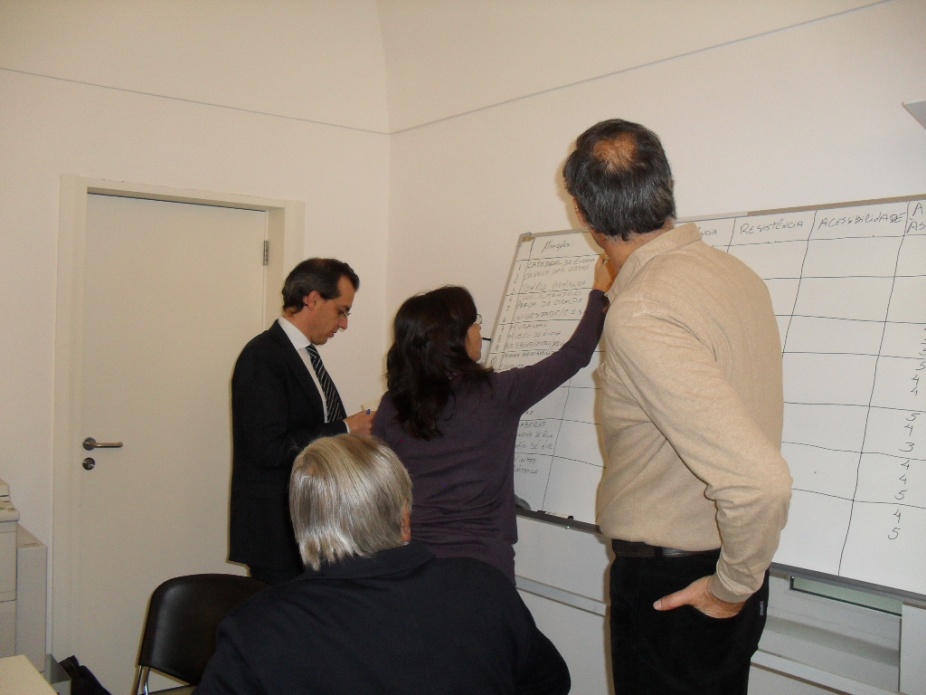 10
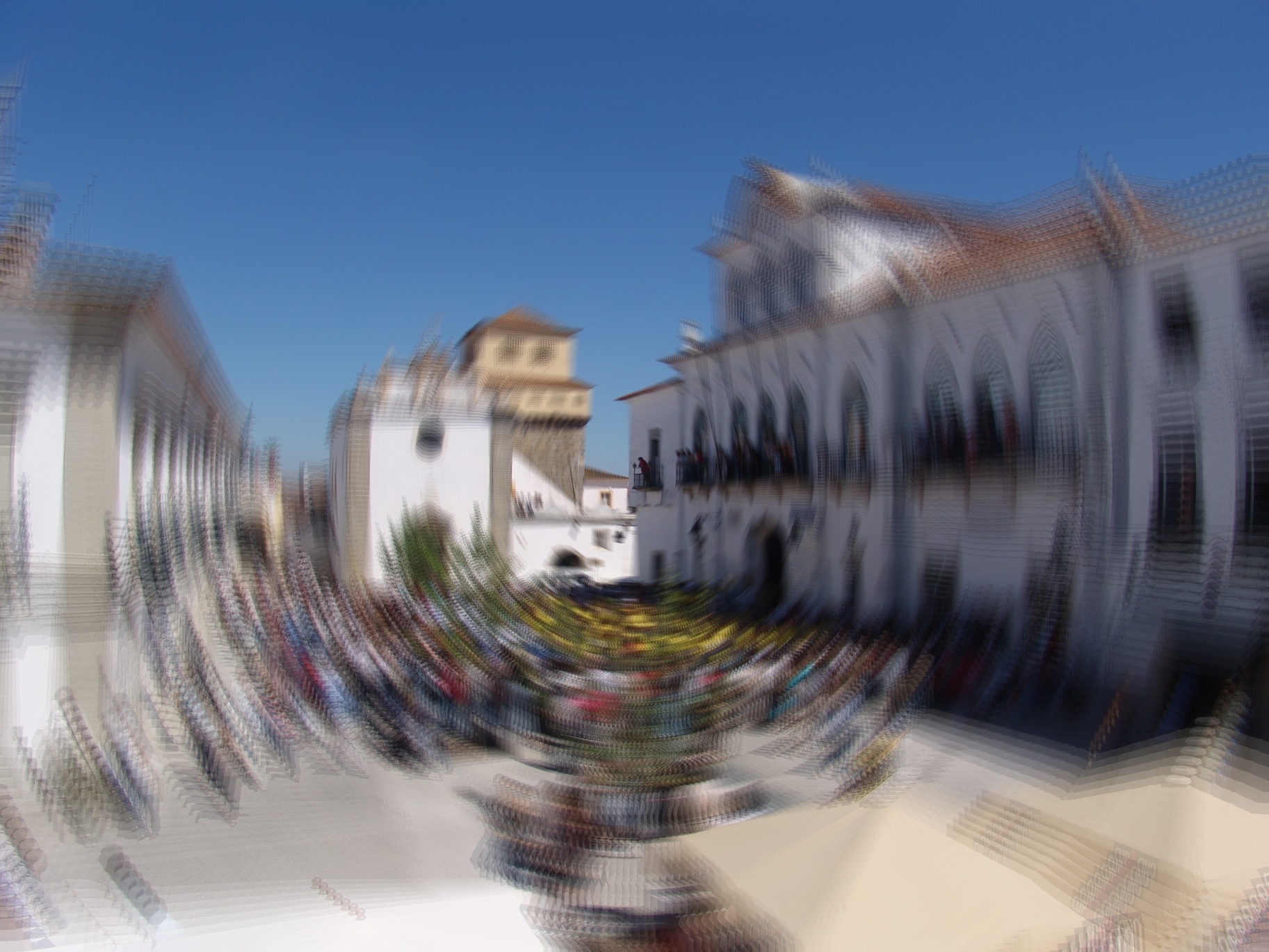 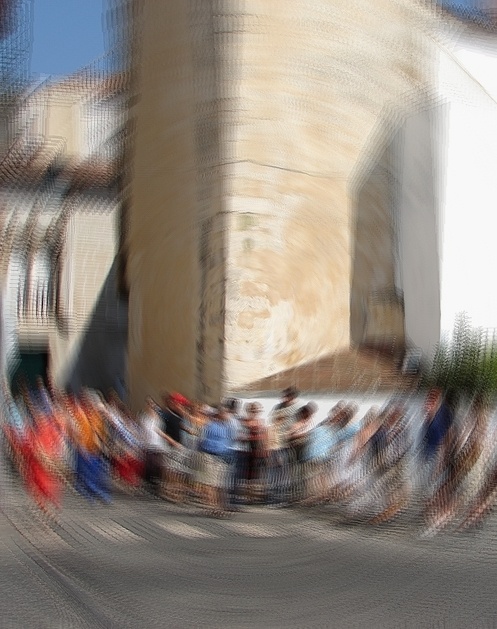 BARREIRAS	

Partilha do poder
Suposições acerca do planeamento
Ineficiência organizativa
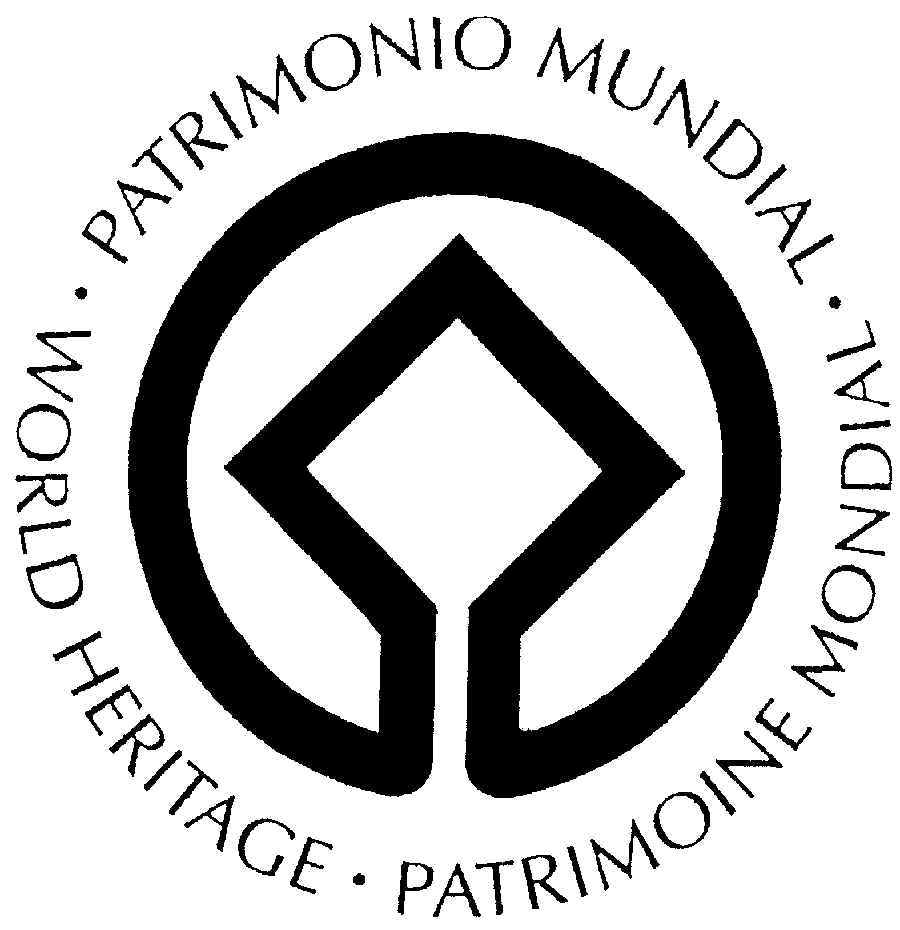 11
O USO PÚBLICO É INICIADO
INÍCIO DO PLANEAMENTO
COMEÇA A IMPLEMENTAÇÃO
13
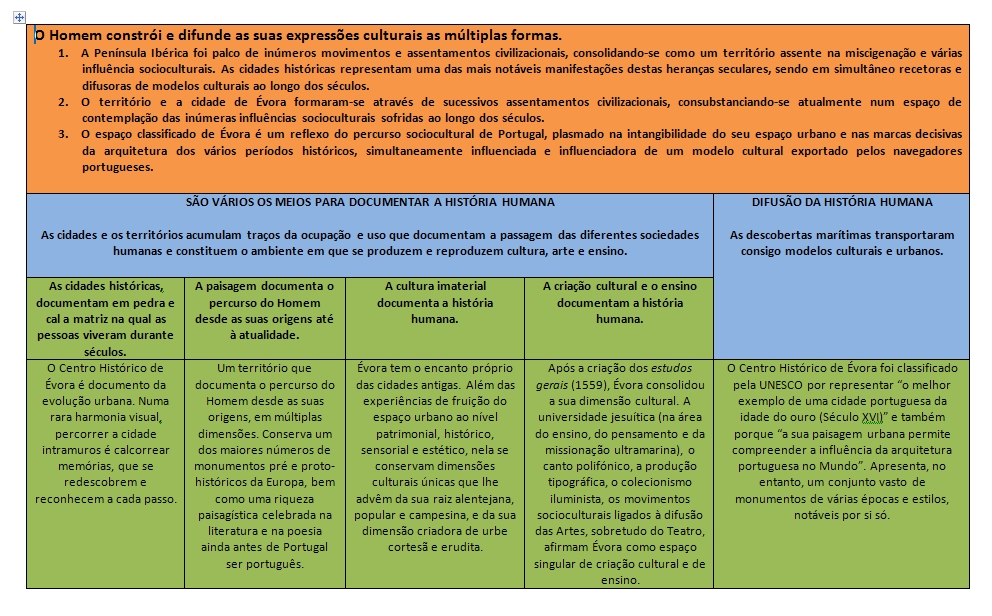 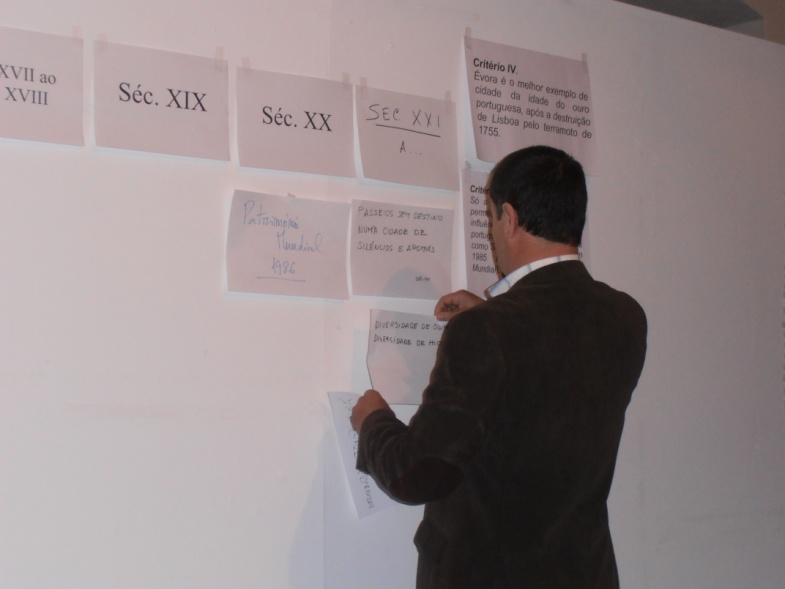 QUADRO INTERPRETATIVO	

História
Significados
“Estórias”
Atributos de Significância
MENSAGENS
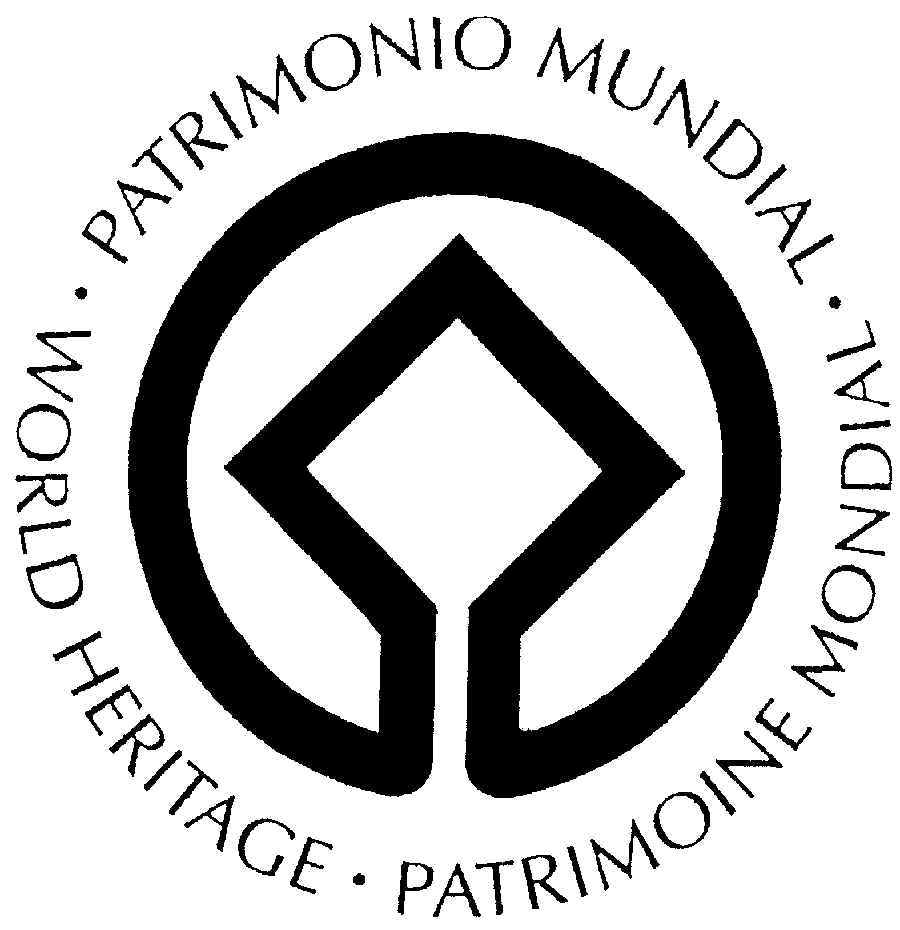 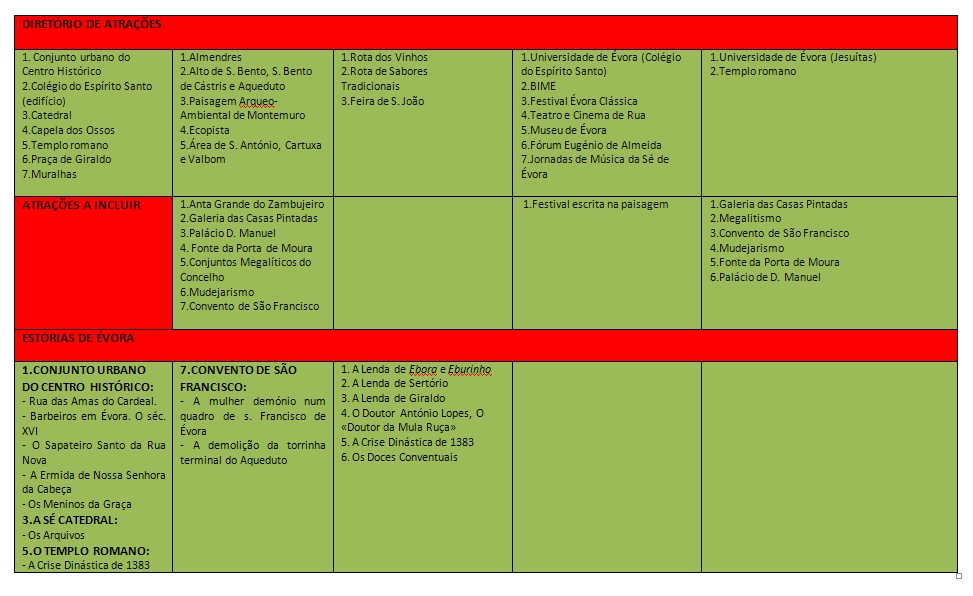 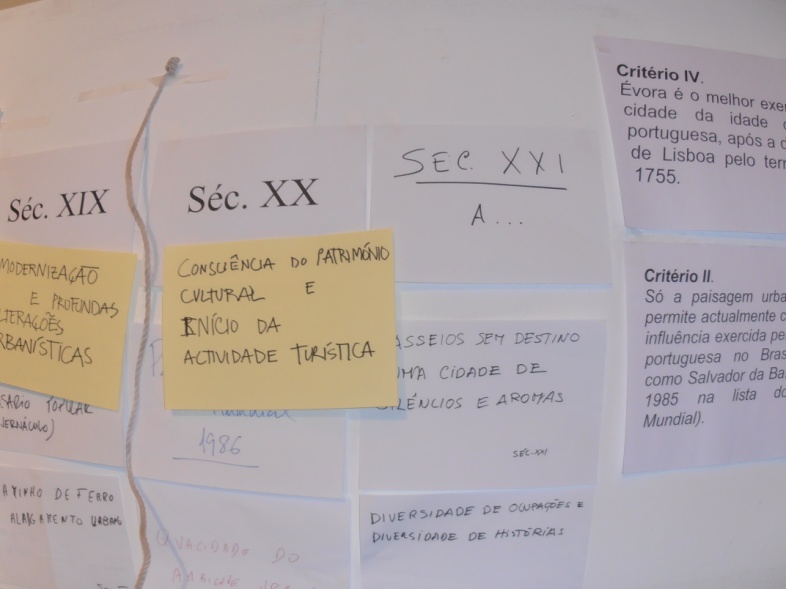 14
MENSAGENS DE ÉVORA
O HOMEM CONSTRÓI E DIFUNDE AS SUAS EXPRESSÕES CULTURAIS DE MÚLTIPLAS FORMAS.
ATRIBUTOS DE SIGNIFICÂNCIA
SÃO VÁRIOS OS MEIOS PARA DOCUMENTAR A HISTÓRIA HUMANA

As cidades históricas, documentam em pedra e cal a matriz na qual as pessoas viveram durante séculos. 
A paisagem documenta o percurso do Homem desde as suas origens até à atualidade. 
A cultura imaterial documenta a história humana.
A criação cultural e o ensino documentam a história humana.
DIFUSÃO DA HISTÓRIA HUMANA

O Centro Histórico de Évora foi classificado pela UNESCO por representar “o melhor exemplo de uma cidade portuguesa da idade do ouro (Século XVI)” e também porque “a sua paisagem urbana permite compreender a influência da arquitetura portuguesa no Mundo”. Apresenta, no entanto, um conjunto vasto de monumentos de várias épocas e estilos, notáveis por si só.
- 20000 anos de História, Território e Paisagem- Templo Romano- Anta Grande do Zambujeiro
- A escala humana
 Uma cidade dos Descobrimentos 
 A singularidade da polifonia da Catedral- Um espaço urbano de exceção- Evora dos escritores, contadores de estórias e viajantes
- …
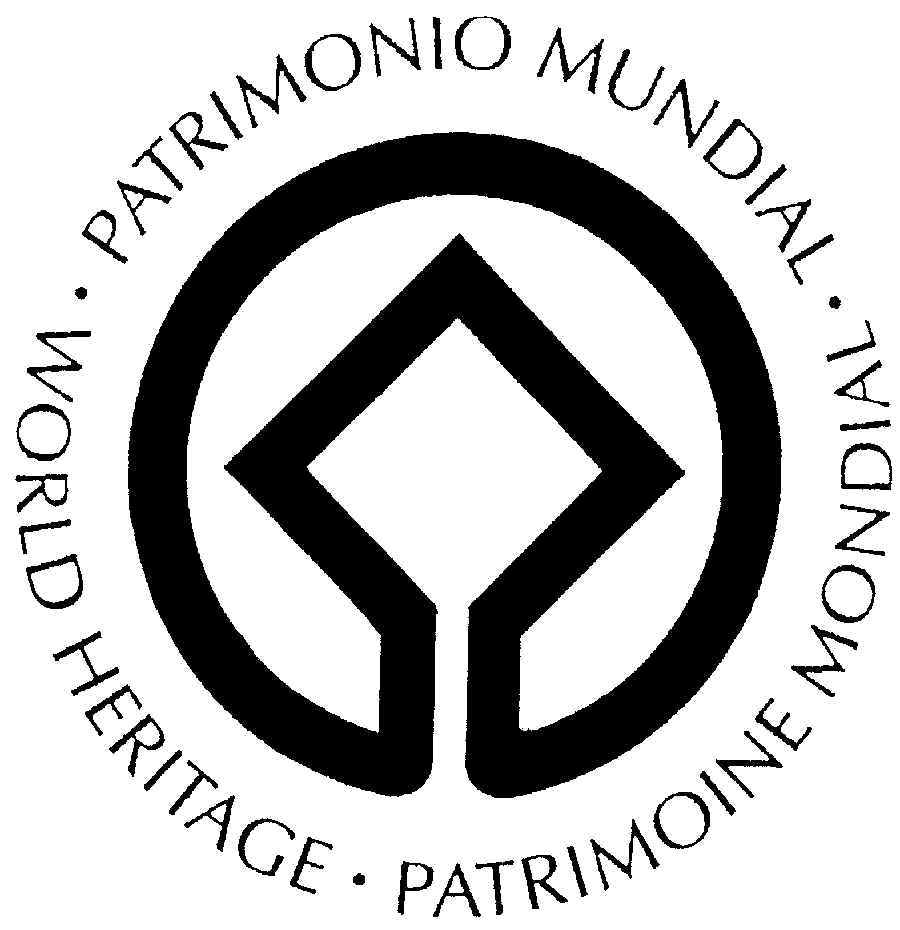 15
DIRETÓRIO DE ATRAÇÕES TURÍSTICAS
Págs.
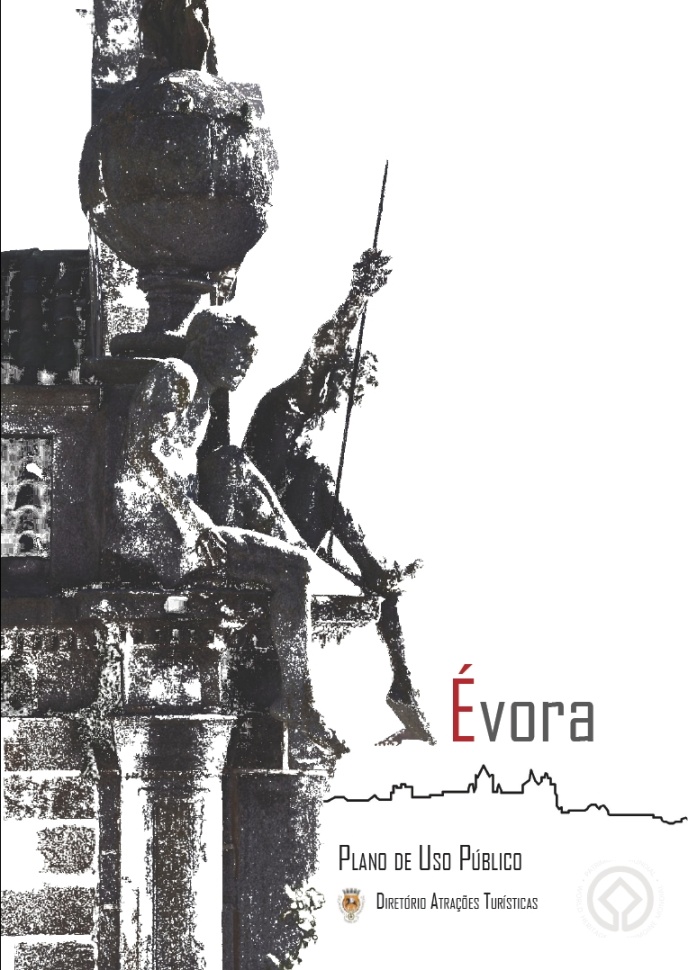 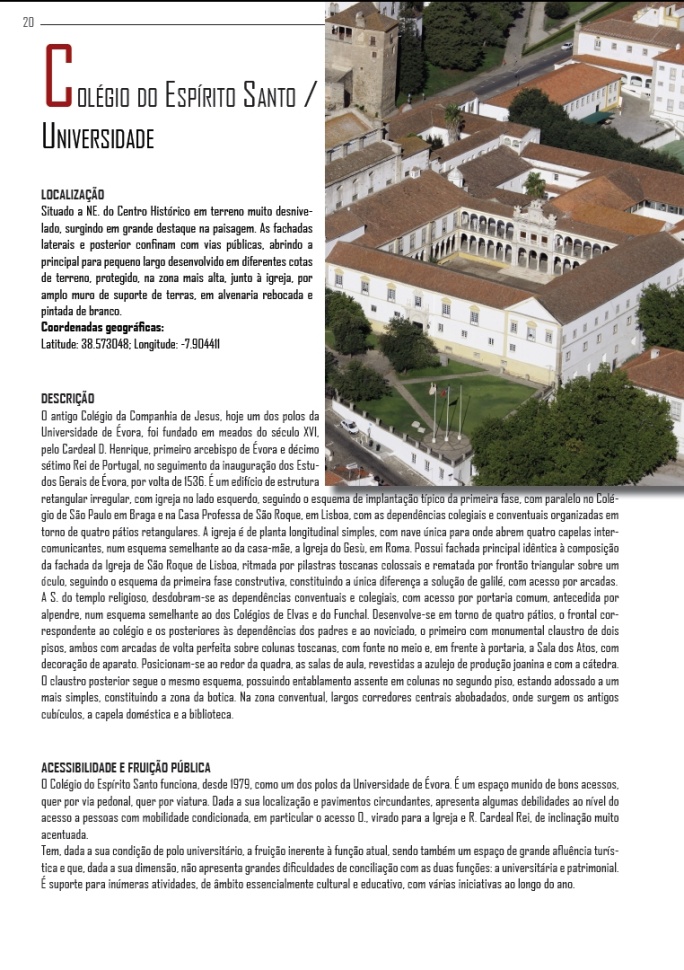 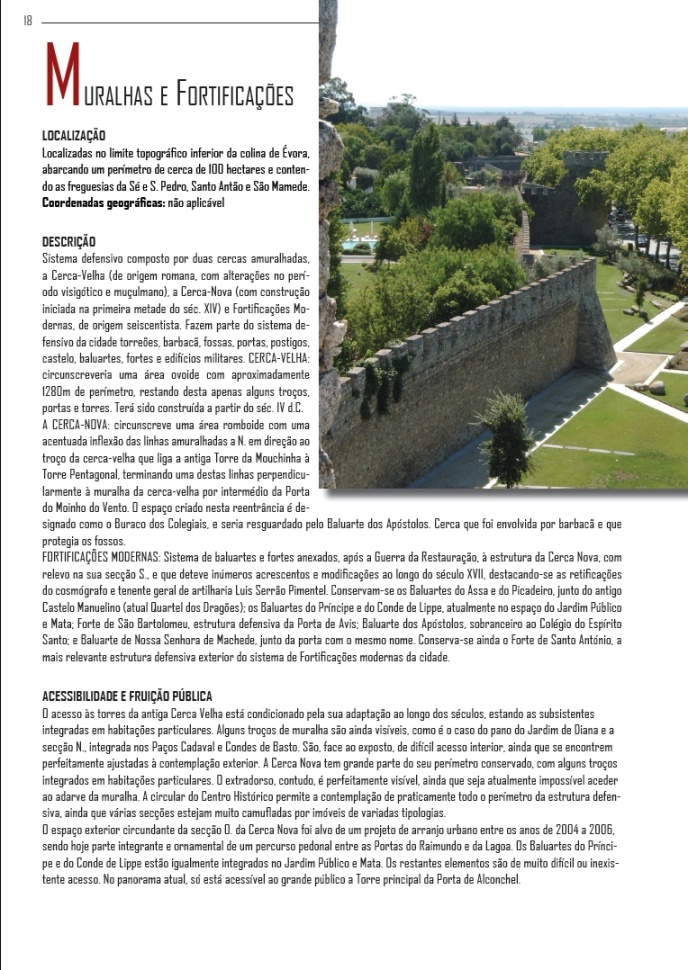 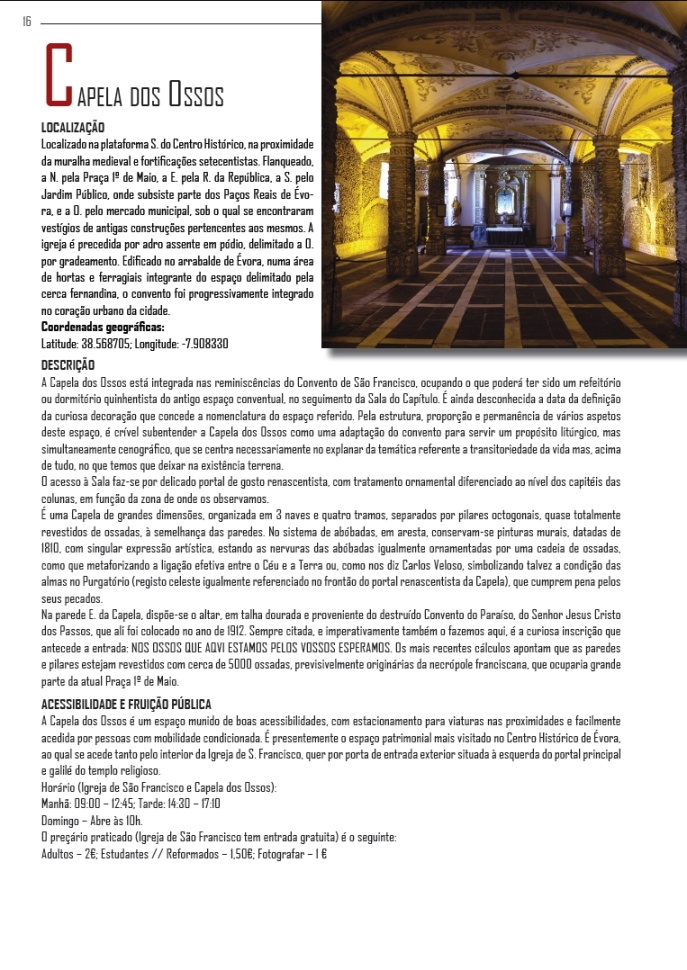 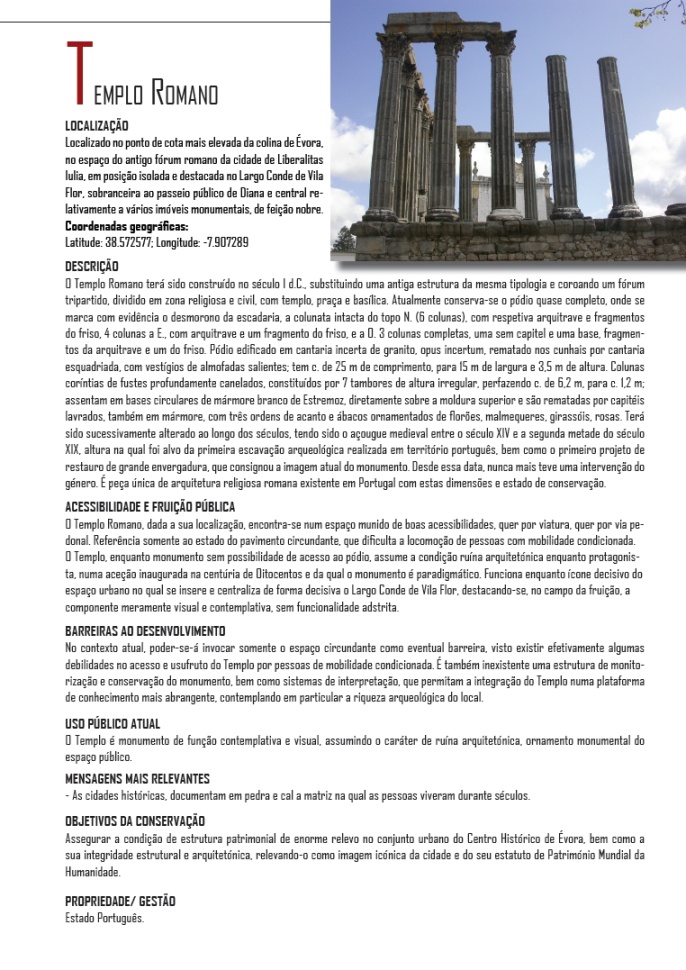 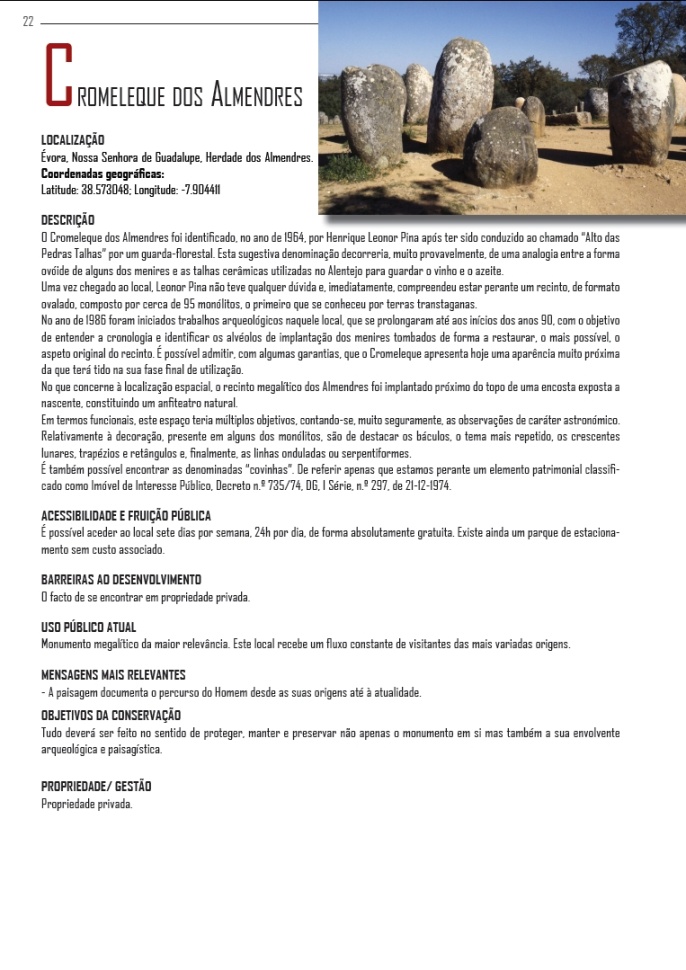 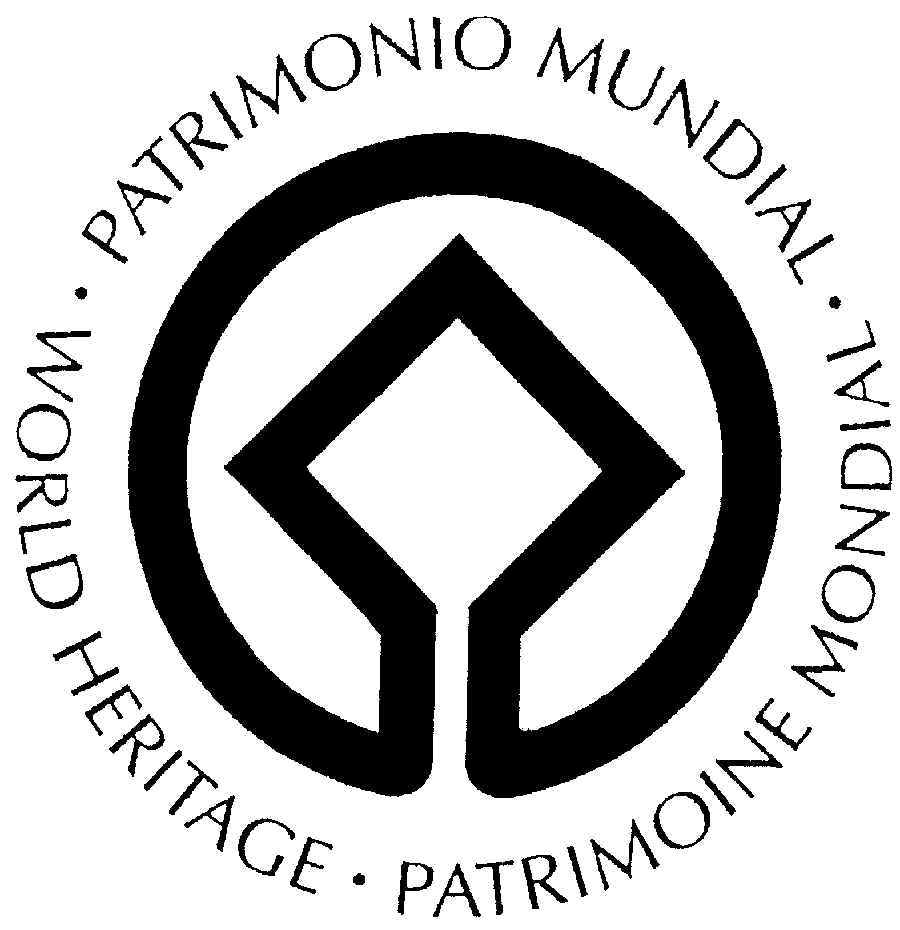 16
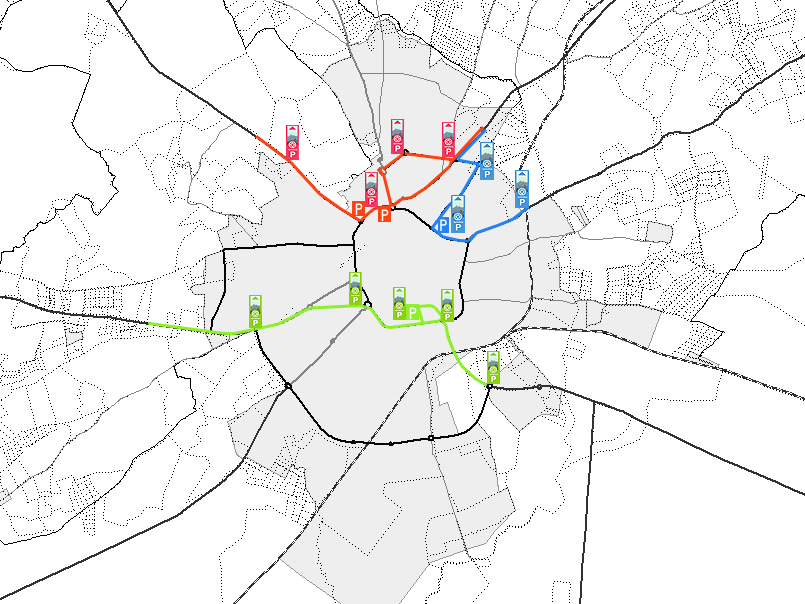 N18|E802|IP2
Estremoz
Espanha
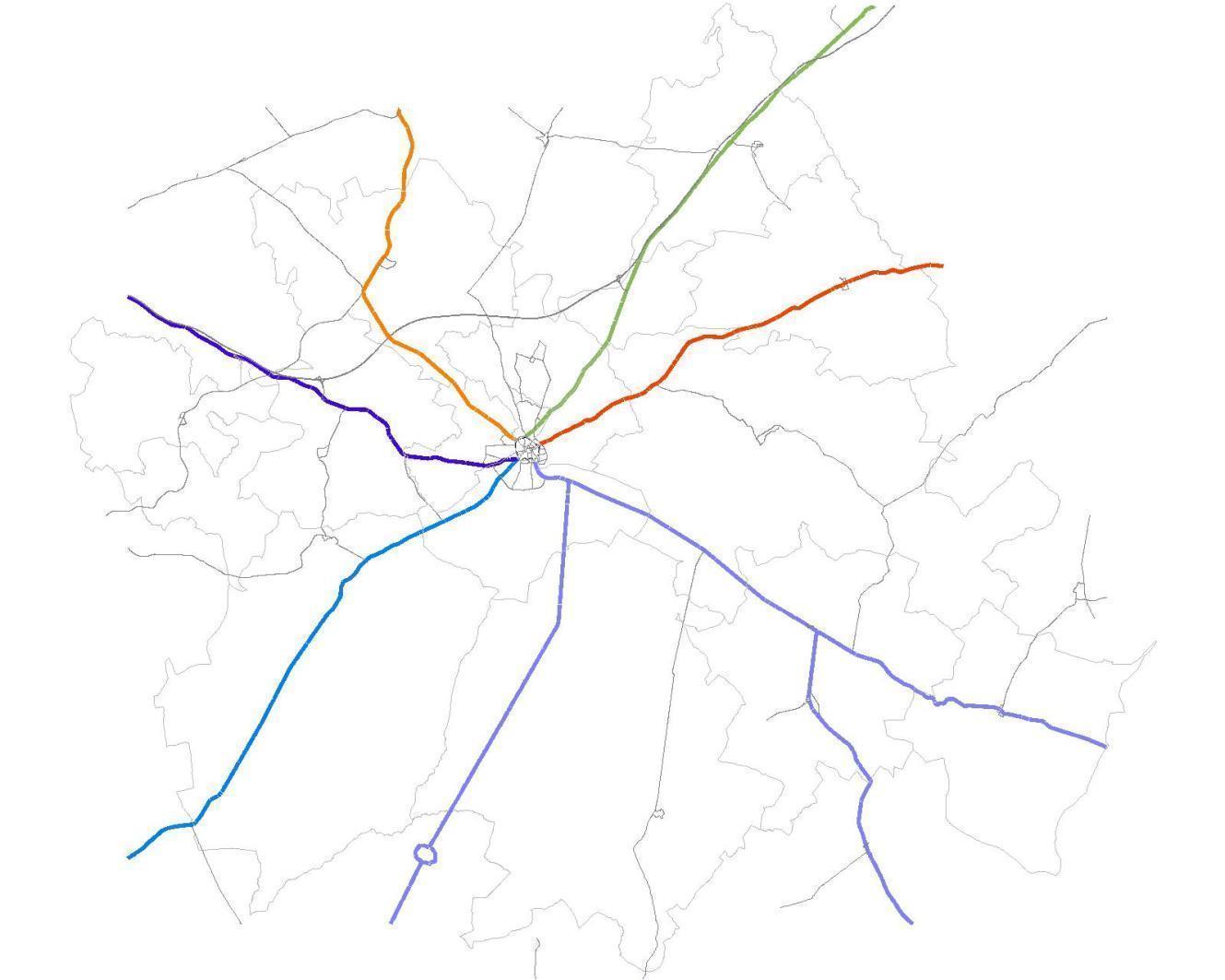 R114-4 Arraiolos
MAPEAMENTO DE ZONAS 
E SECTORES
N114
Montemor-o-Novo
Lisboa
N254
Redondo
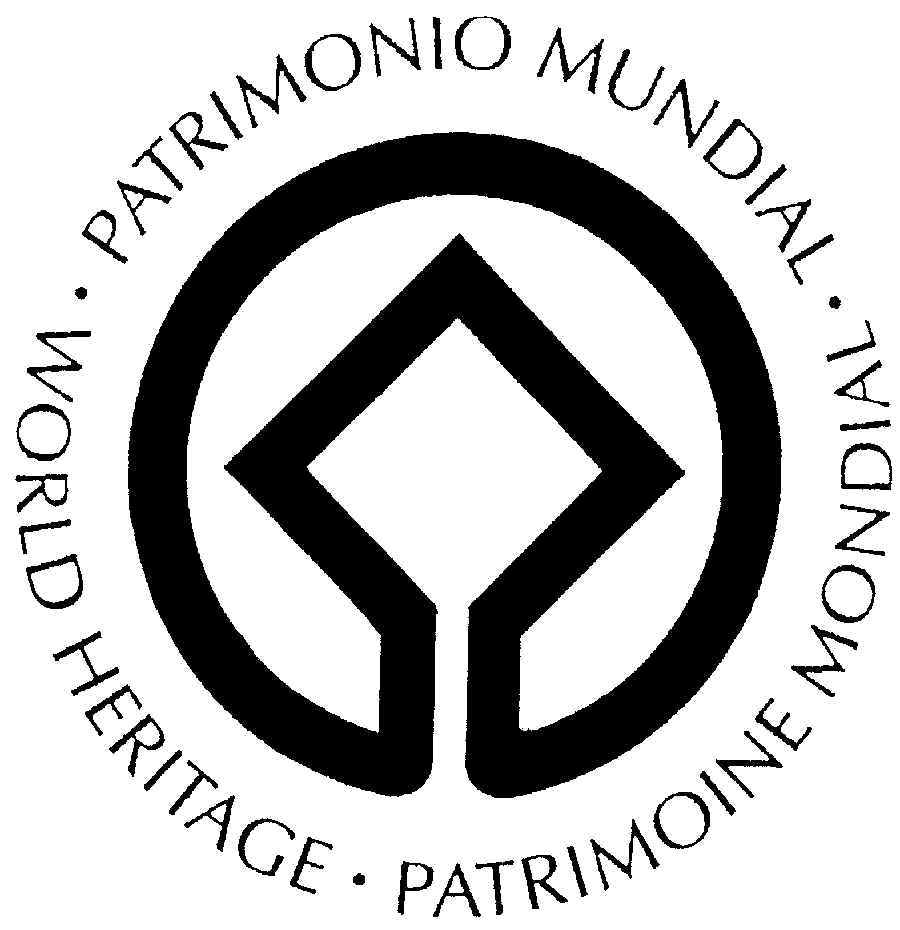 N256
Reguengos 
de Monsaraz
N380
Alcáçovas
17
R254
Viana do Alentejo
N18|E802|IP2
Beja
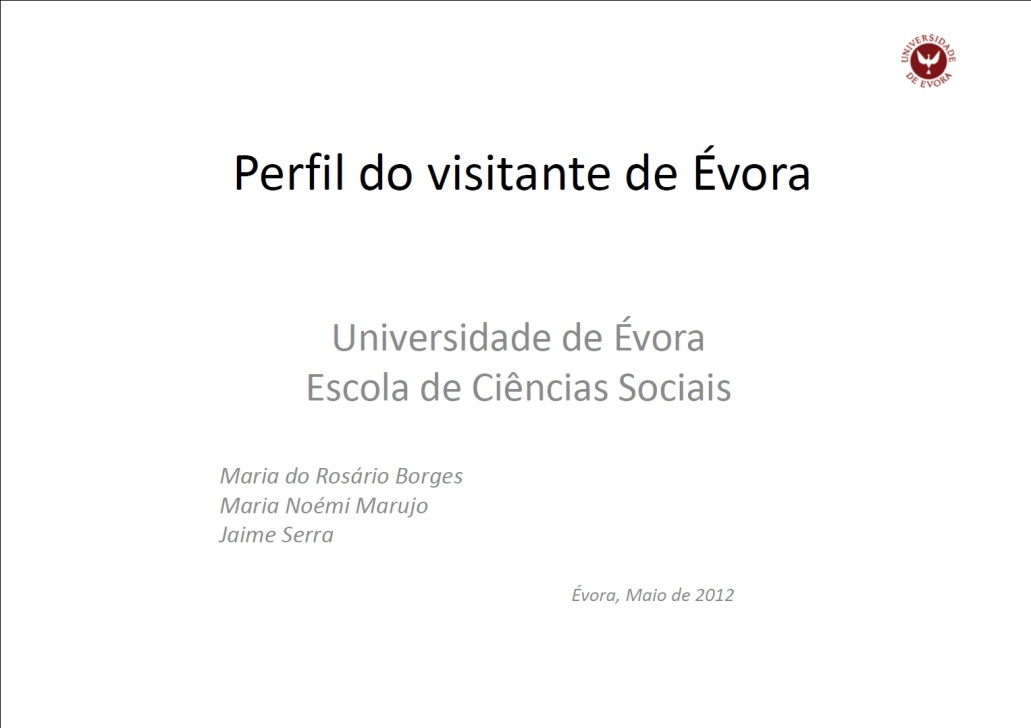 PRODUTOS DE USO PÚBLICO
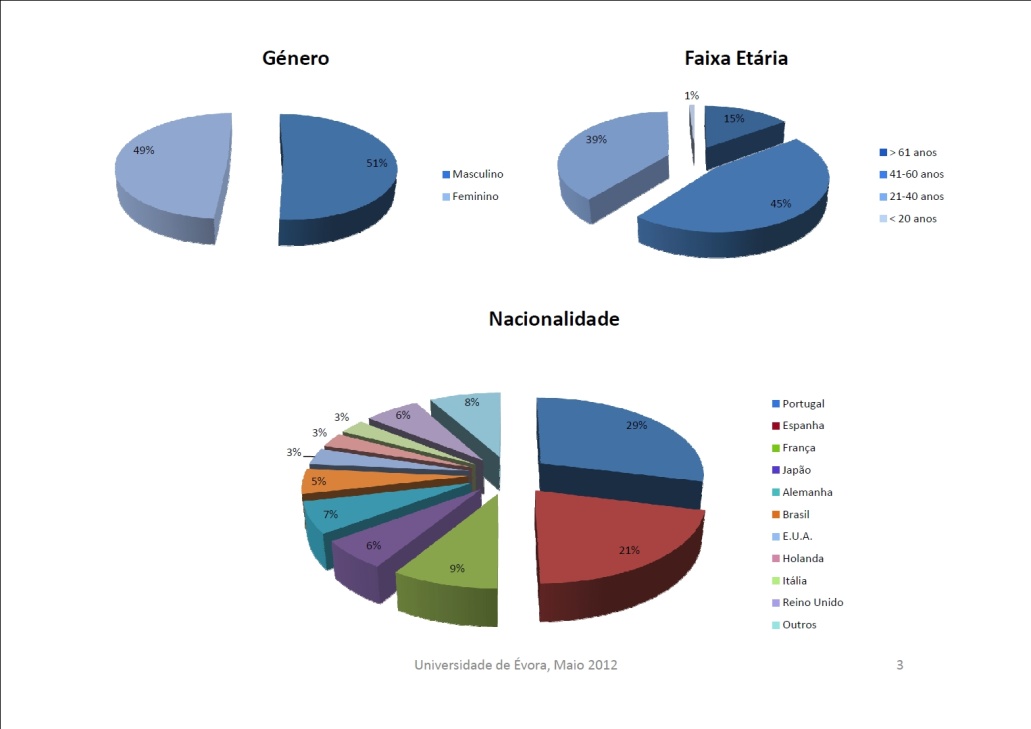 Género de visitantes, 
Mapeamento de Sectores, 
Atrações, 
Mensagens interpretativas, 
Objetivos de gestão, 
Estratégia
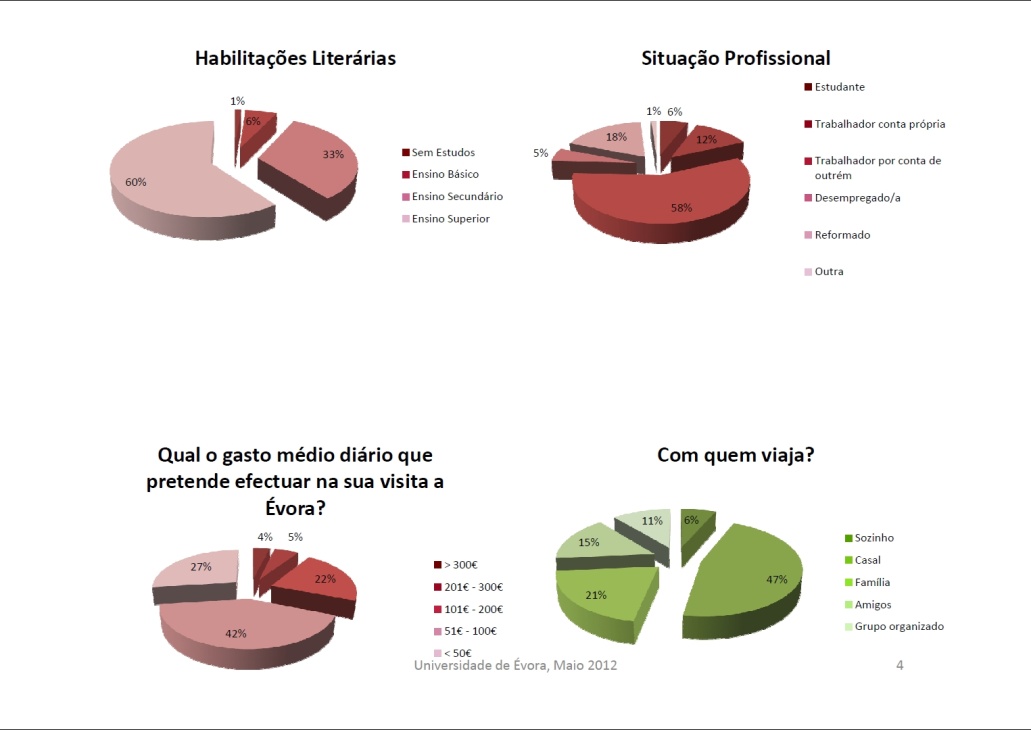 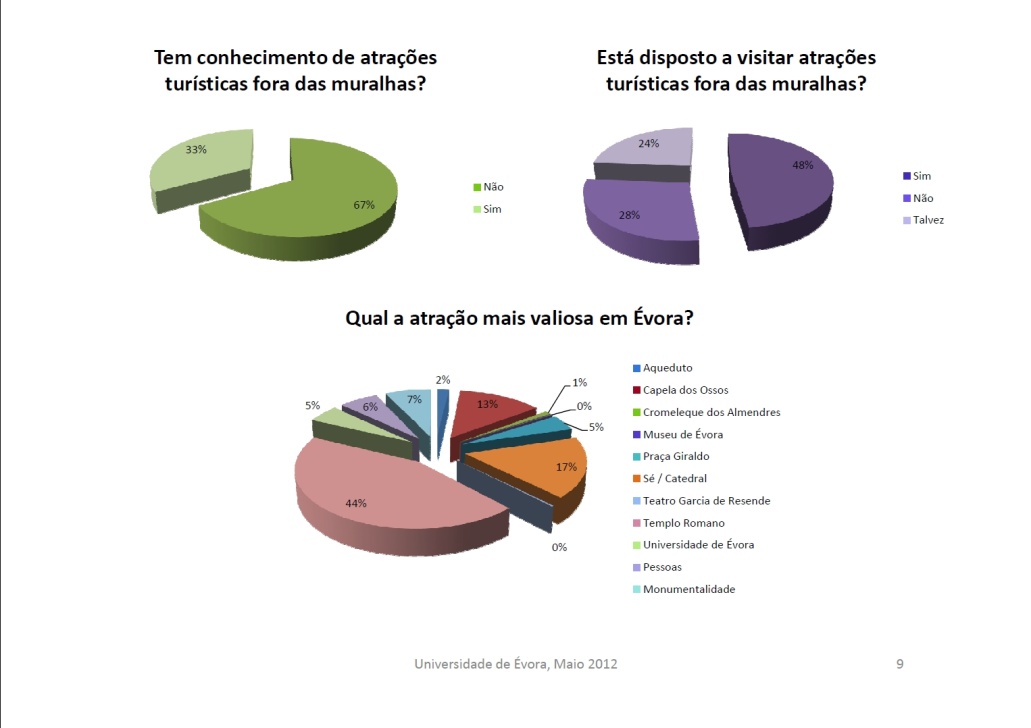 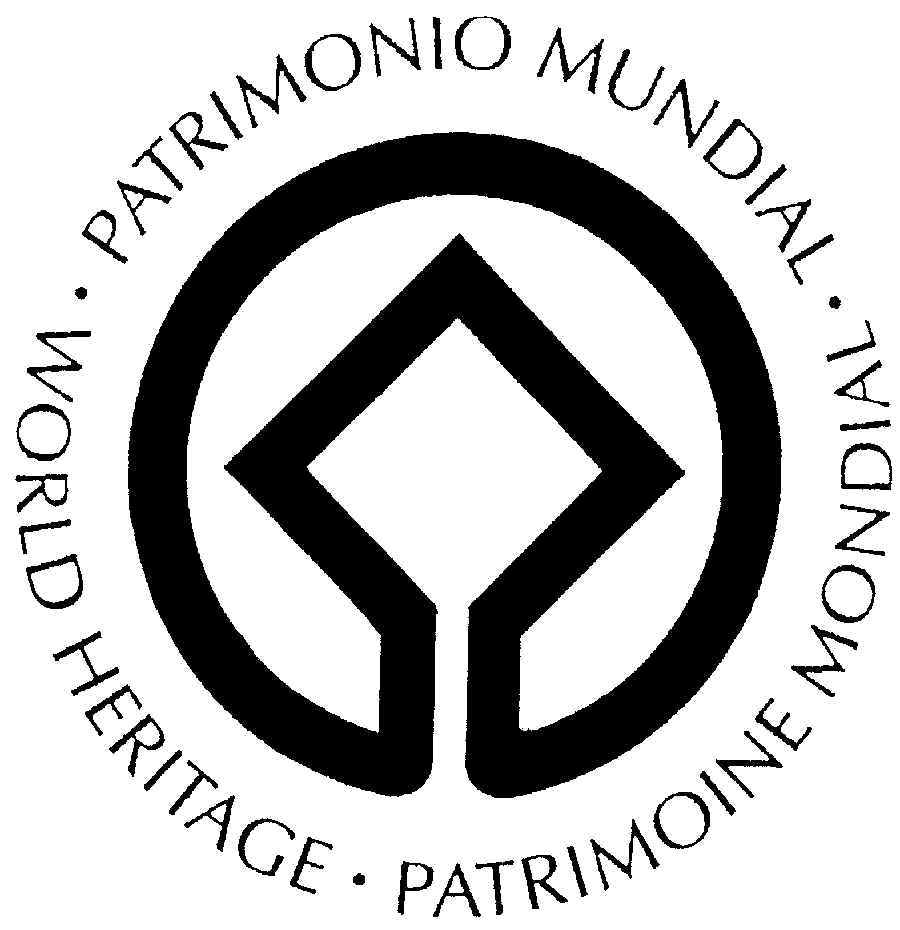 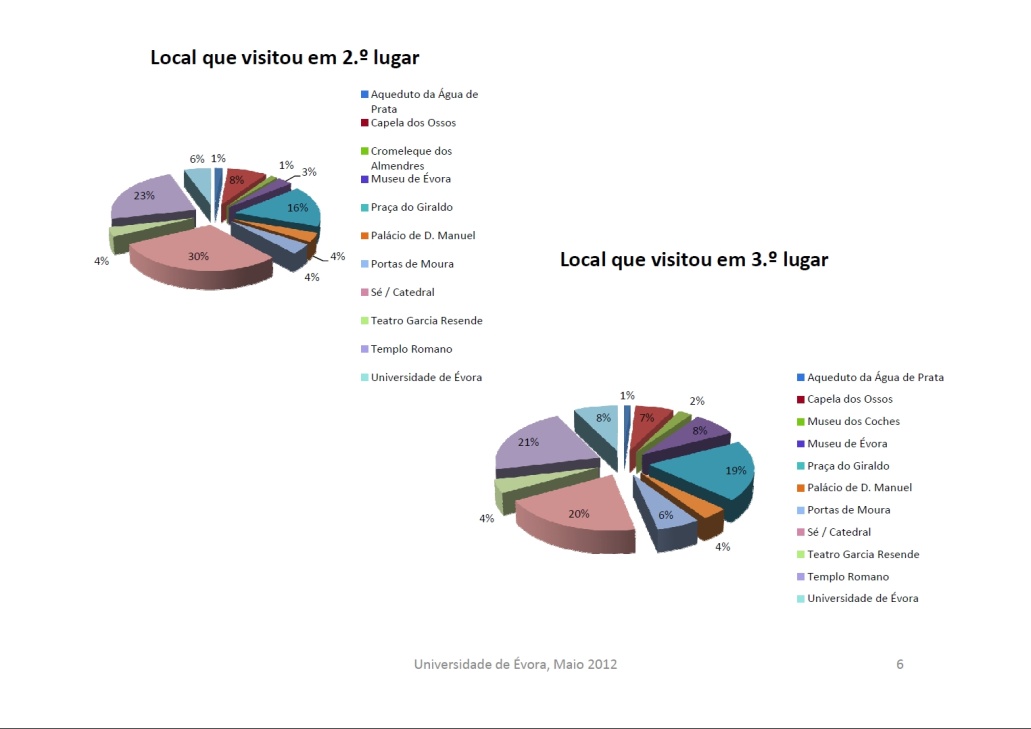 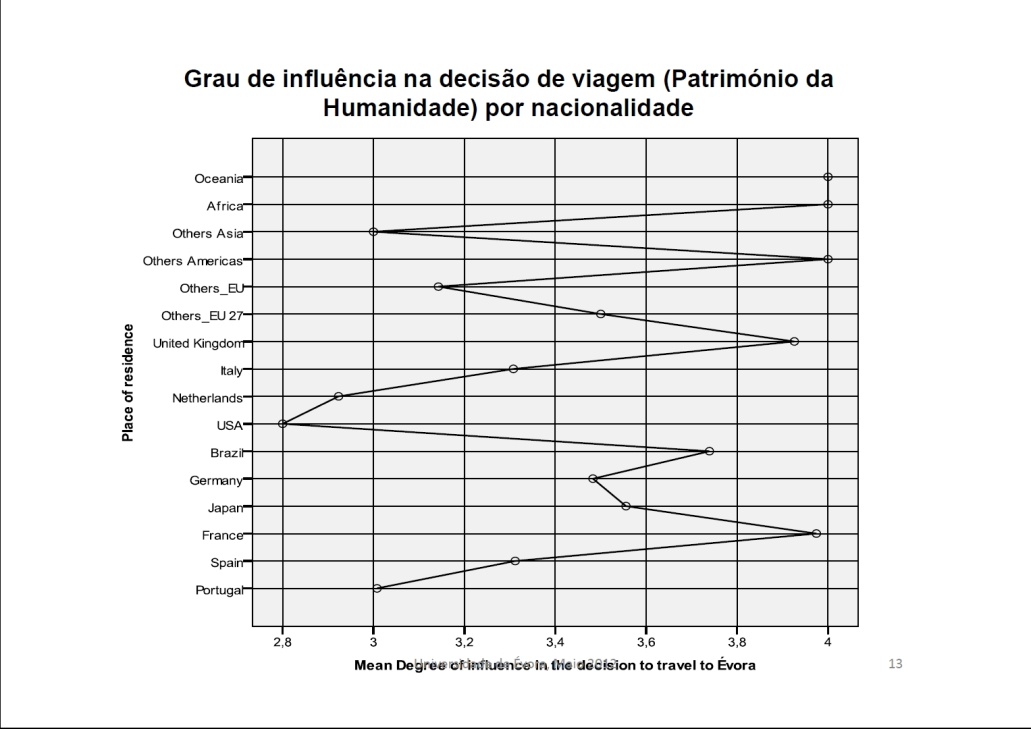 18
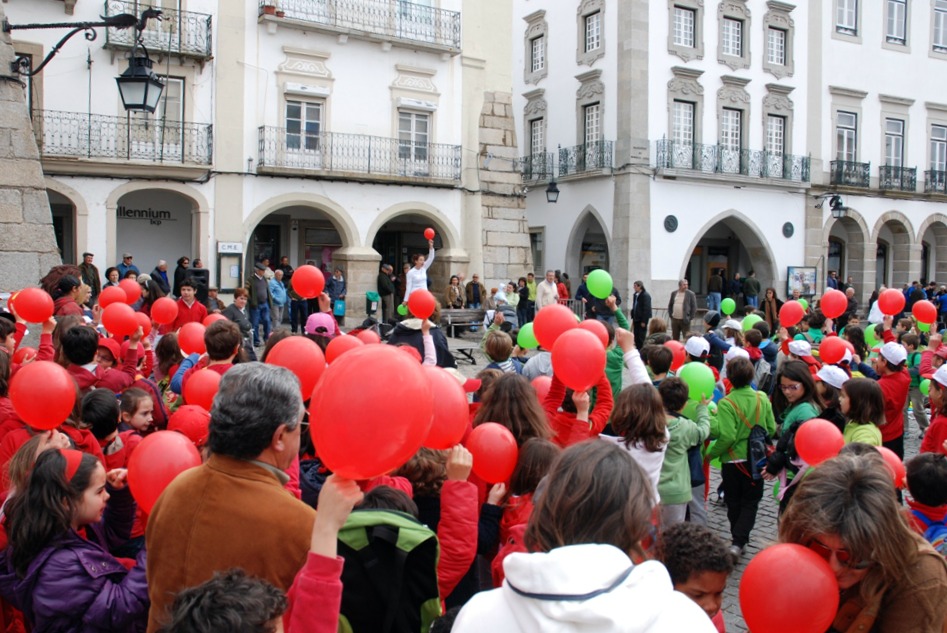 MONITORIZAÇÃO

Participantes determinam:
Indicadores
Condições mínimas
Limites de mudanças aceitáveis

BASEADO NA EXPERIMENTAÇÃO 
E APRENDIZAGEM INTERATIVAS
CONSULTA PÚBLICA

Comunidades estratégicas
Visitantes
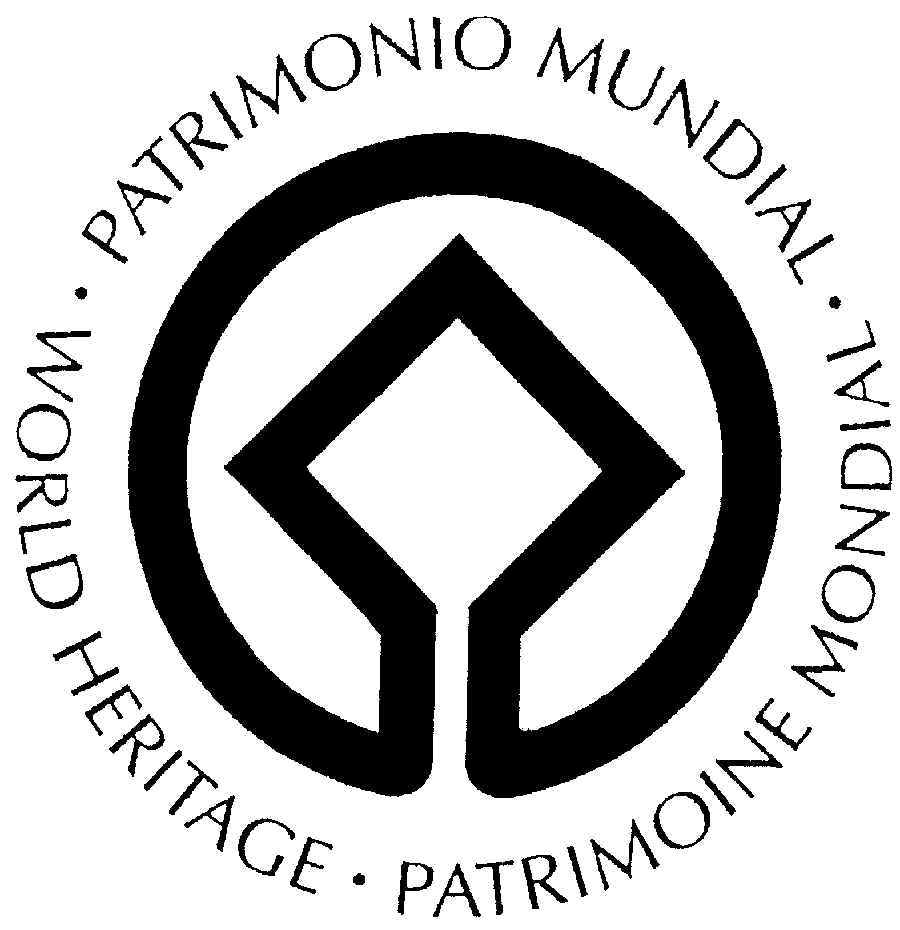 19
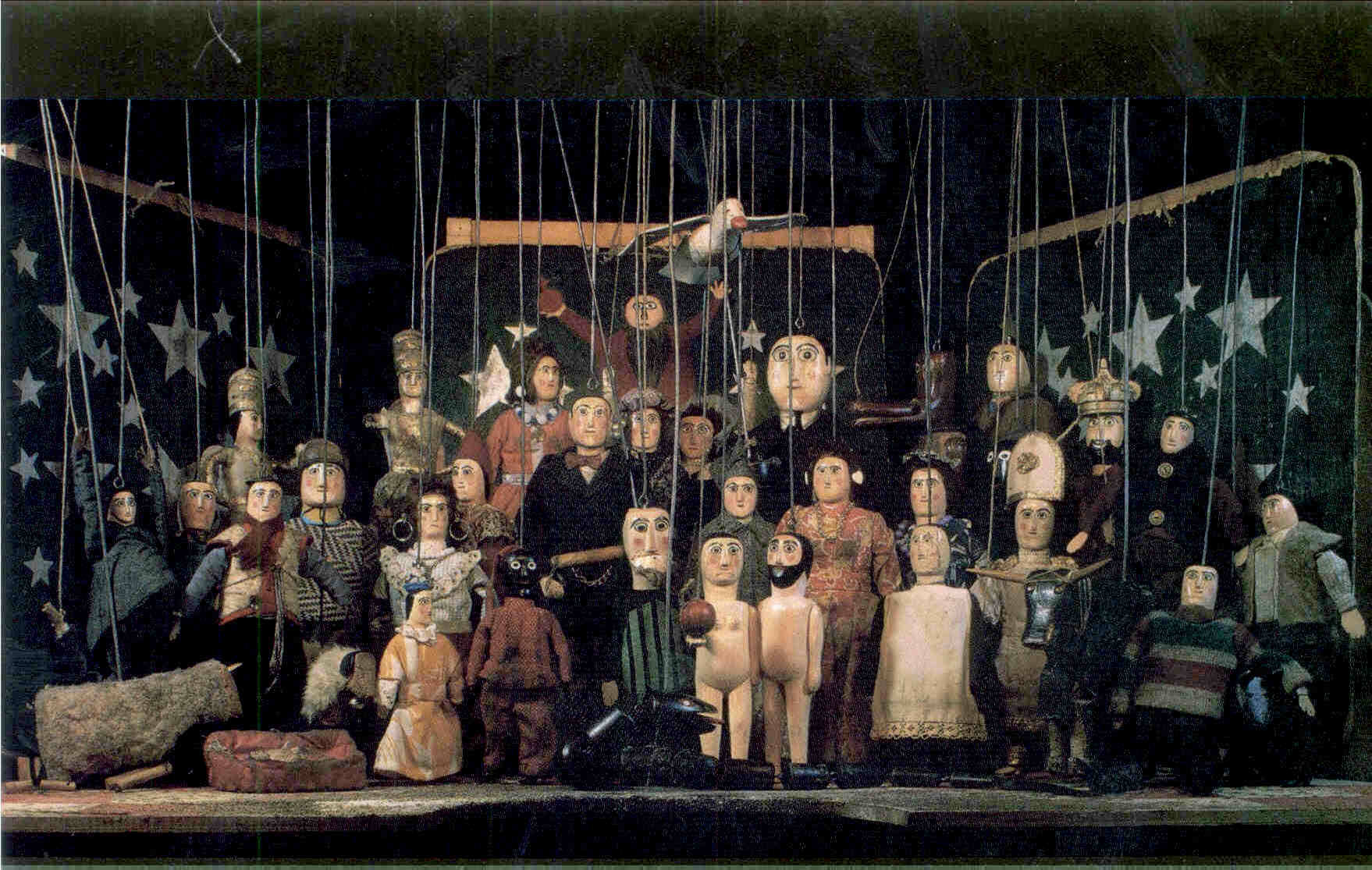 REGULAMENTOS

Estabelecidas por consenso 
entre todos os parceiros
CALENDÁRIO de ACTIVIDADES

“Quem?”
“O quê?”
“Quando?”
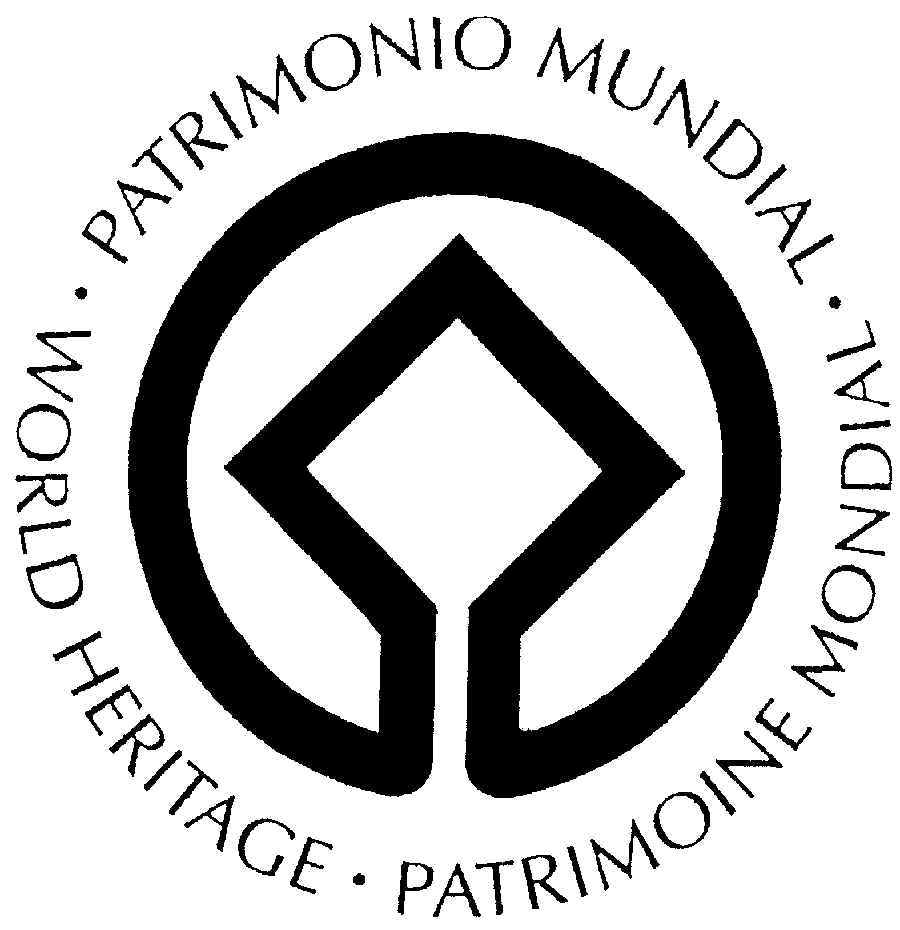 20
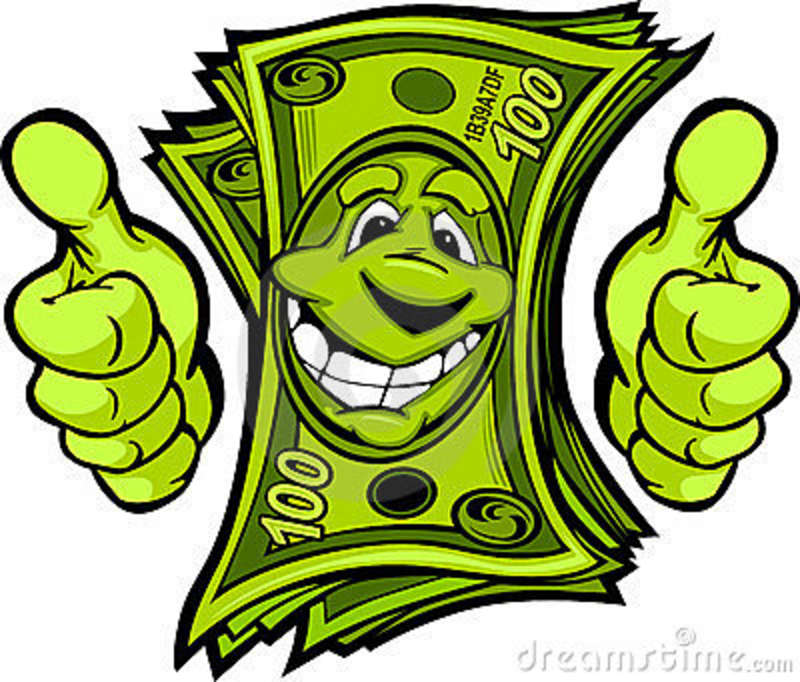 PLANO FINANCEIRO
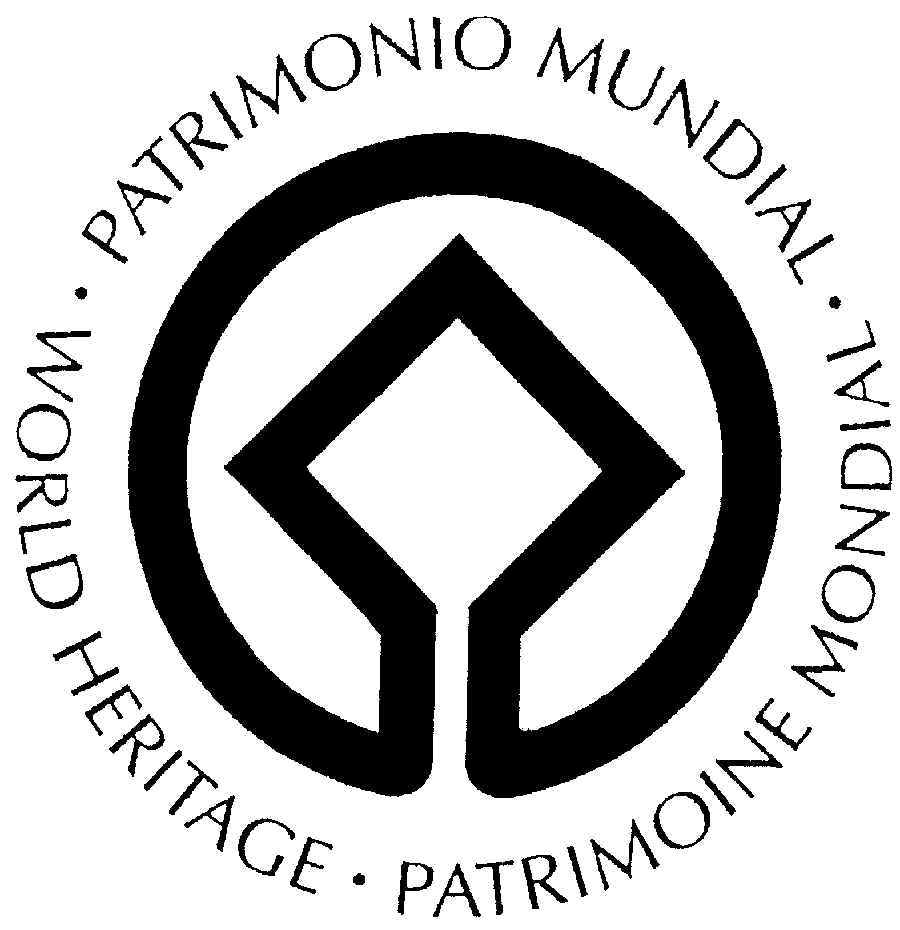 PREPARAÇÃO DOCUMENTAL
IMPLEMENTAÇÃO  -  versão 1.0. (do plano continuamente atualizado)
21
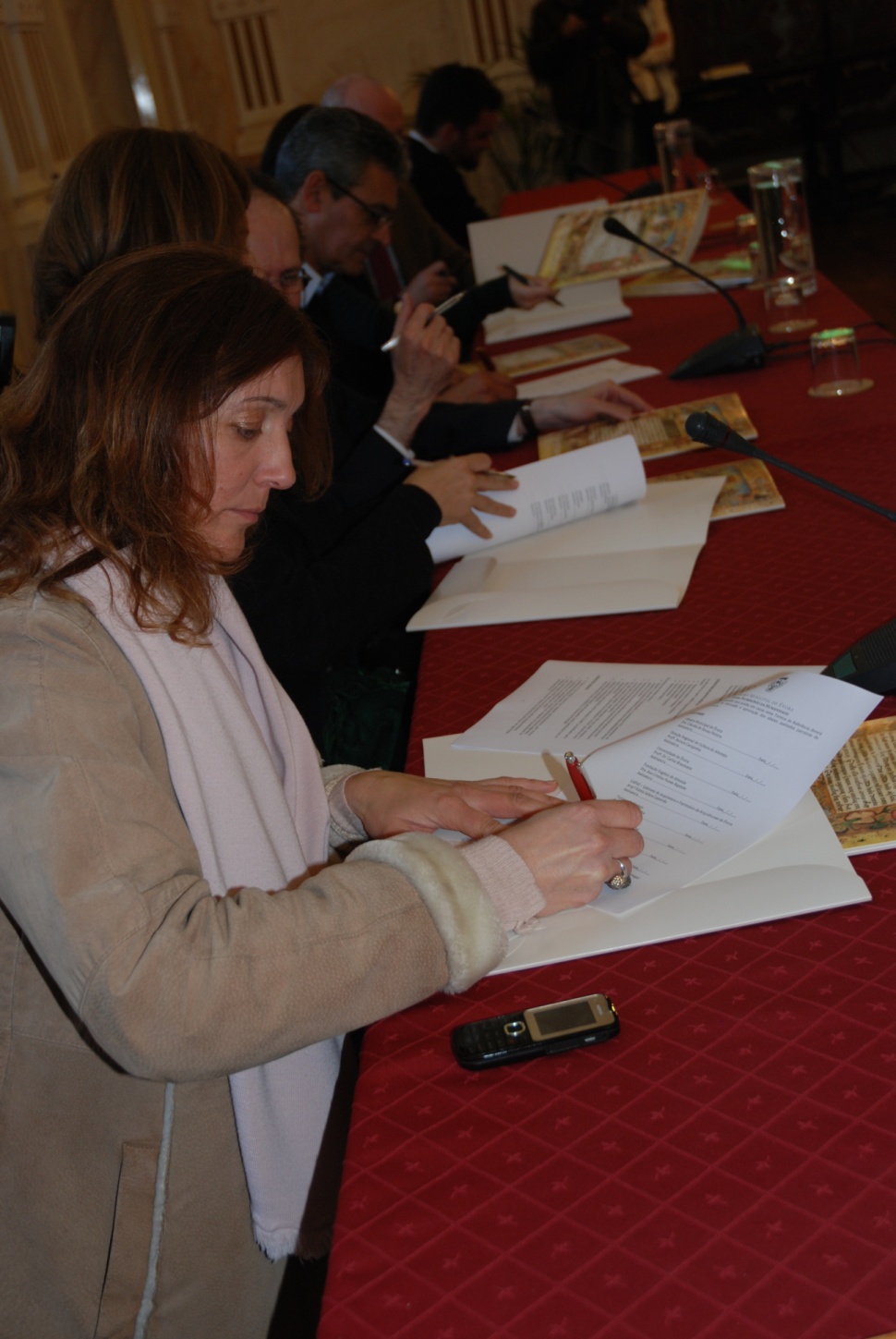 ENVOLVIMENTO DOS CIDADÃOS
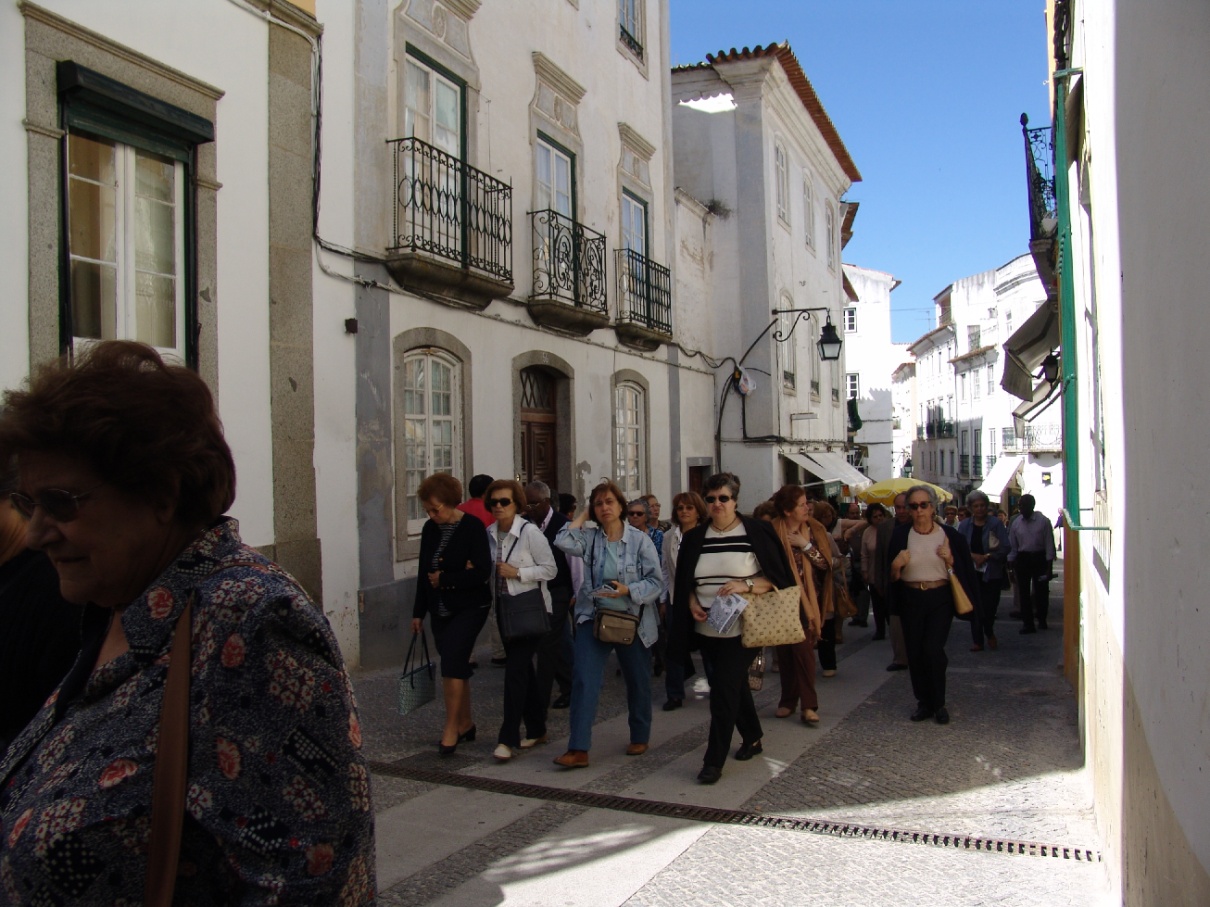 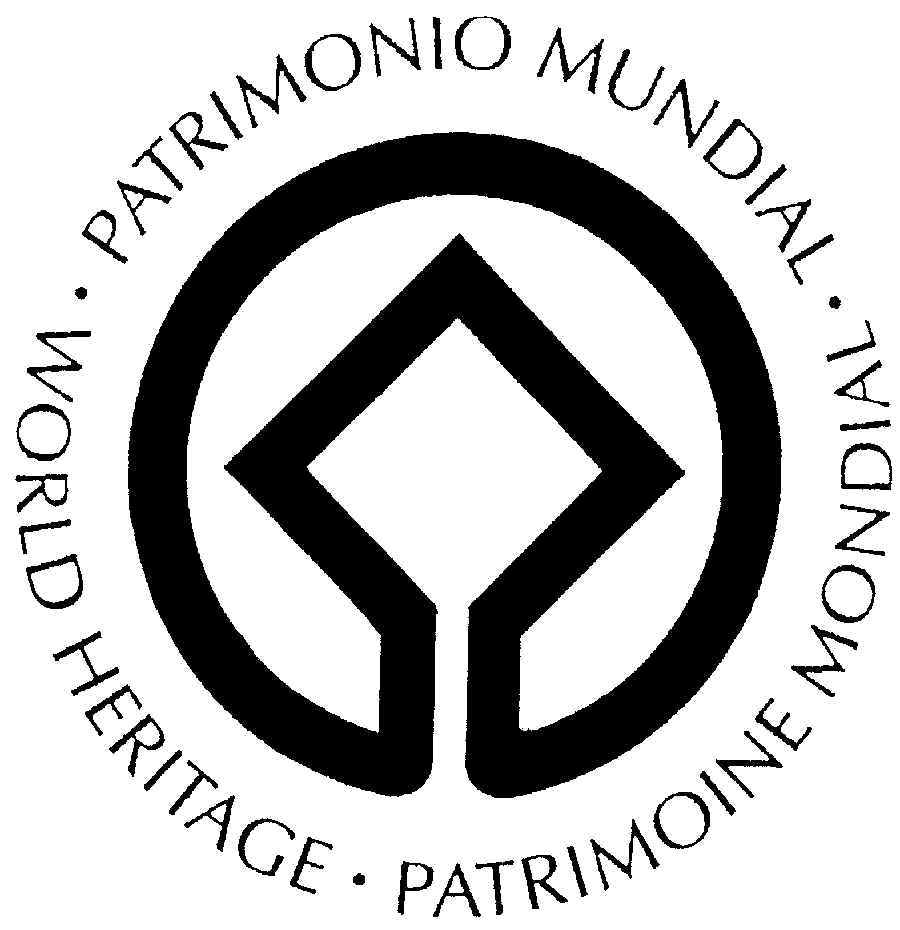 22
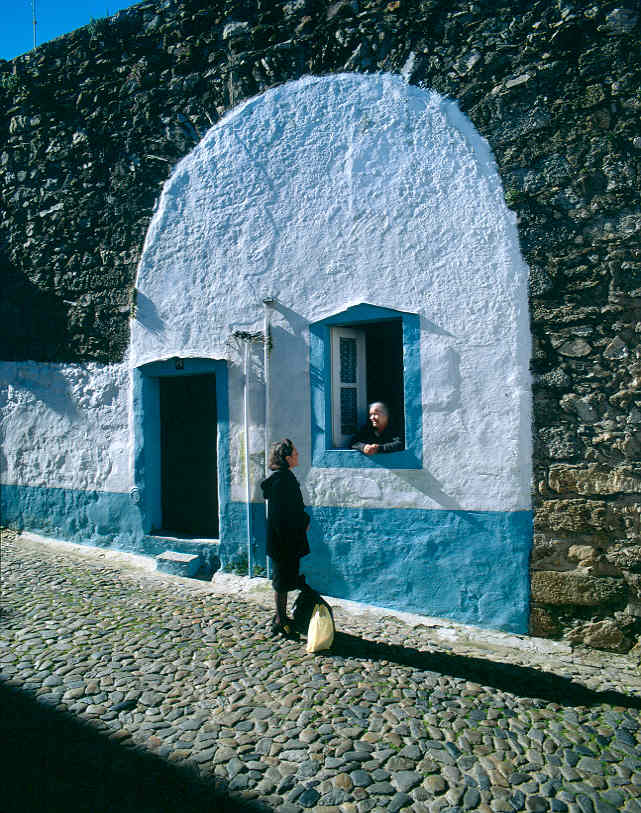 ENVOLVIMENTO DOS CIDADÃOS
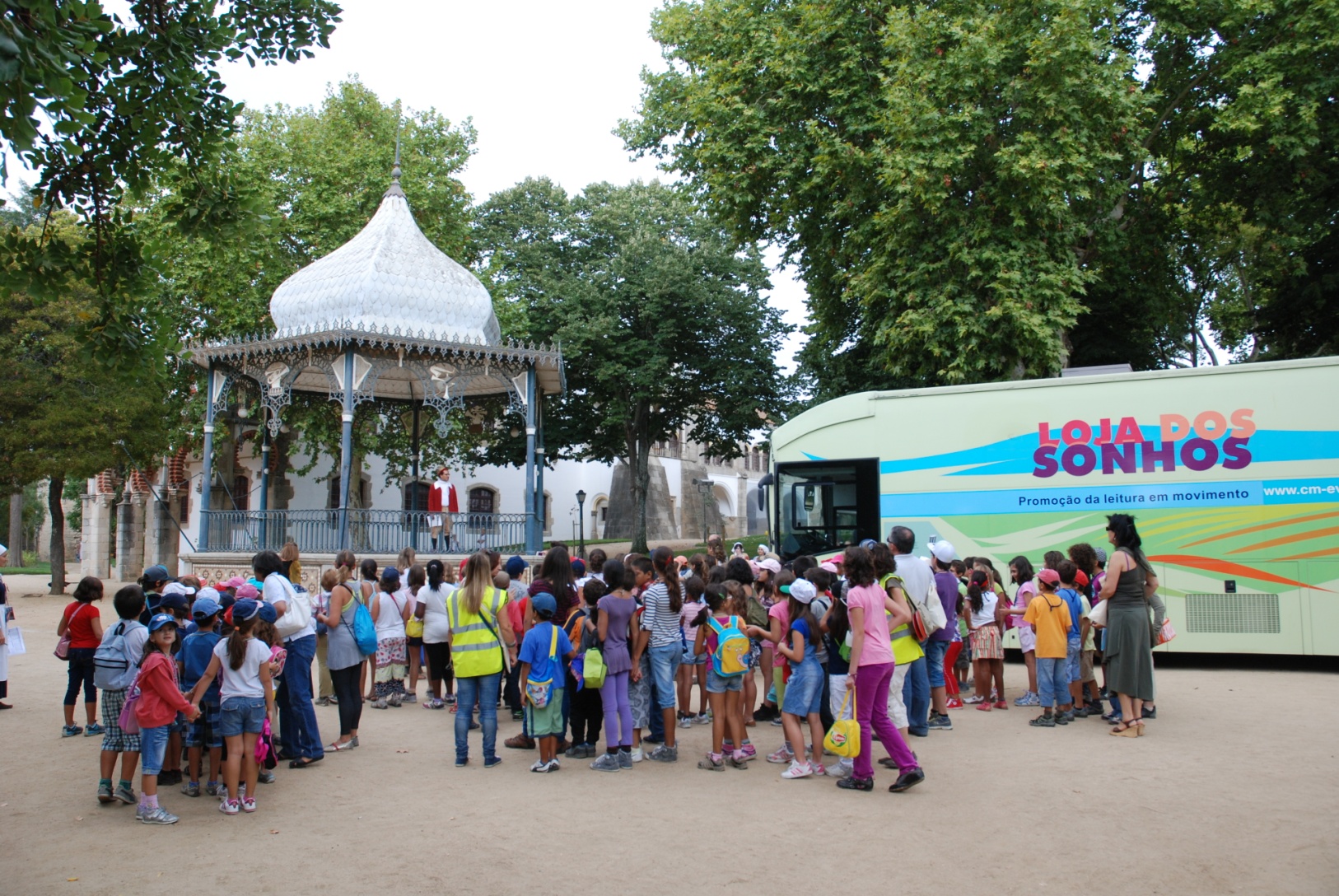 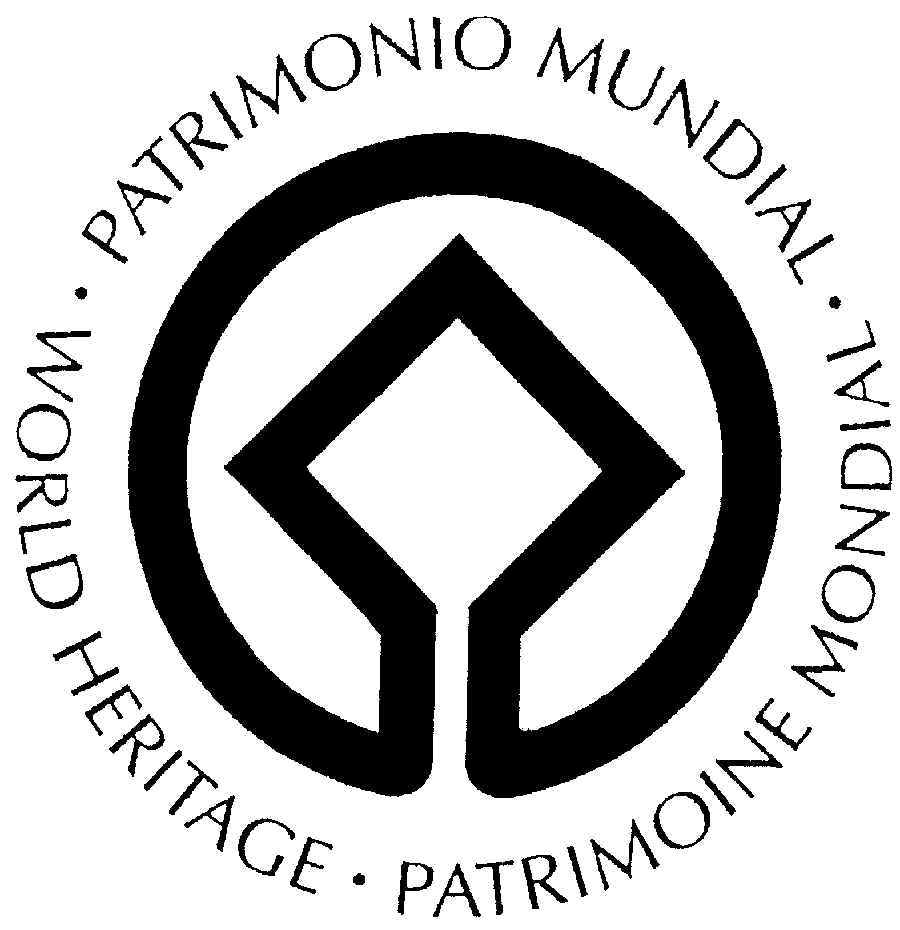 23
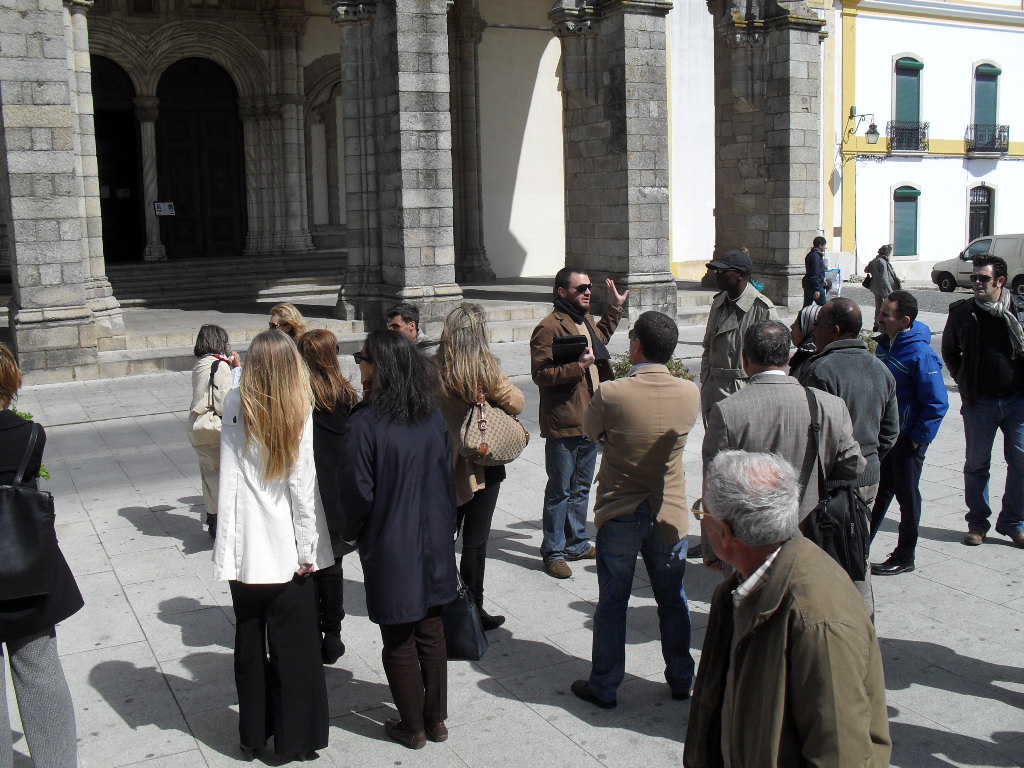 PONTOS FORTES PARA A SUSTENTABILIDADE

Diferentes tipos de relacionamento
Baseado na confiança
Condução do processo pelos beneficiários
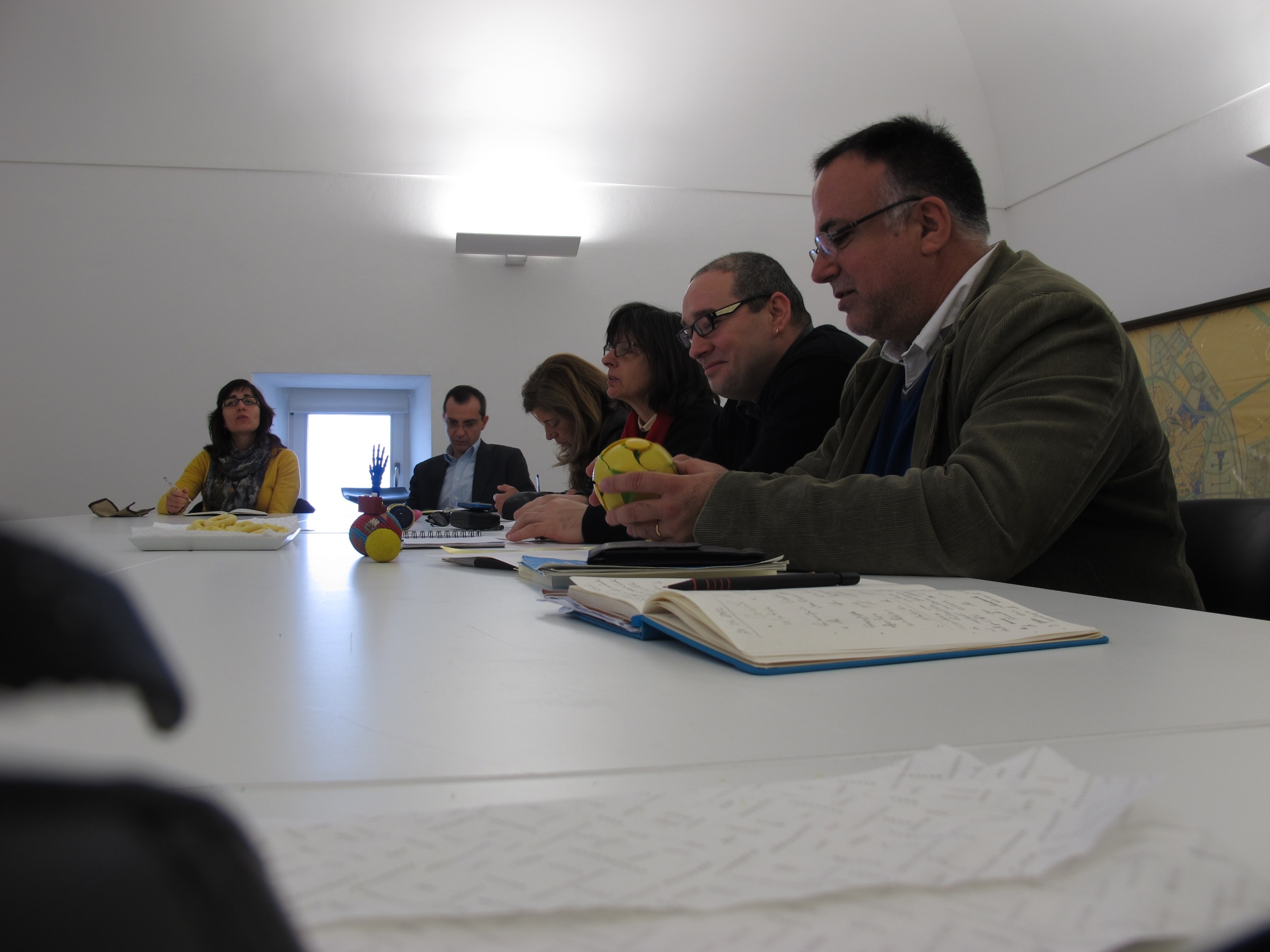 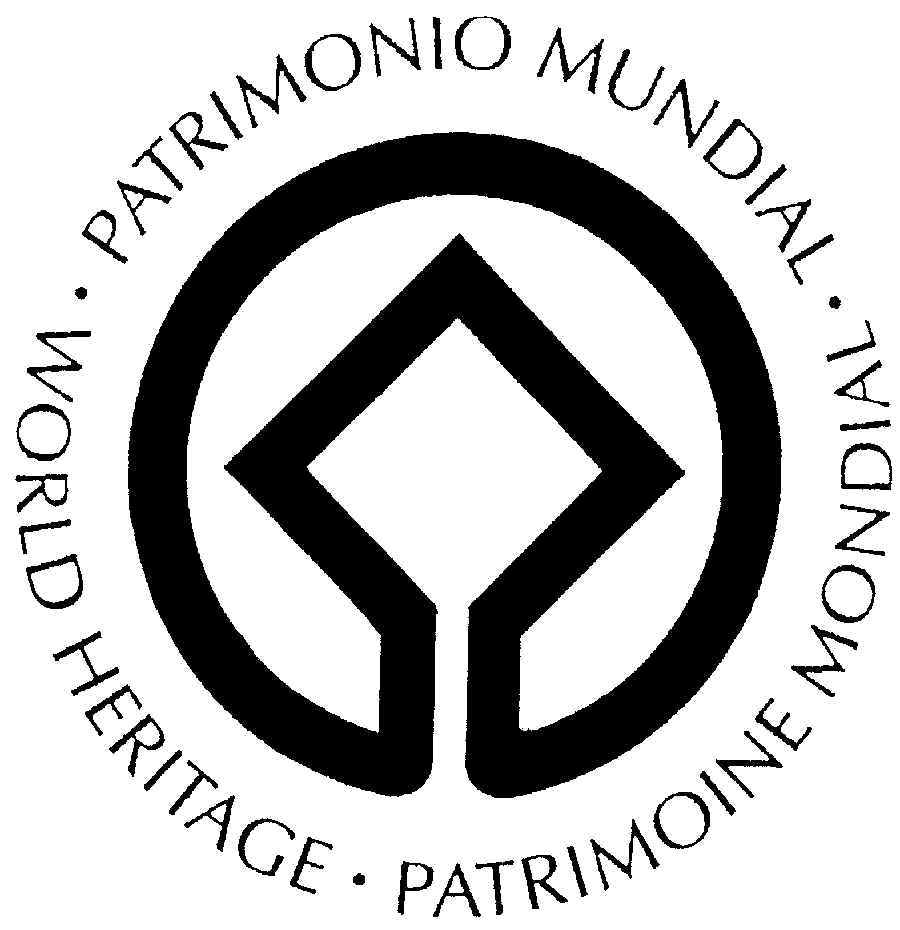 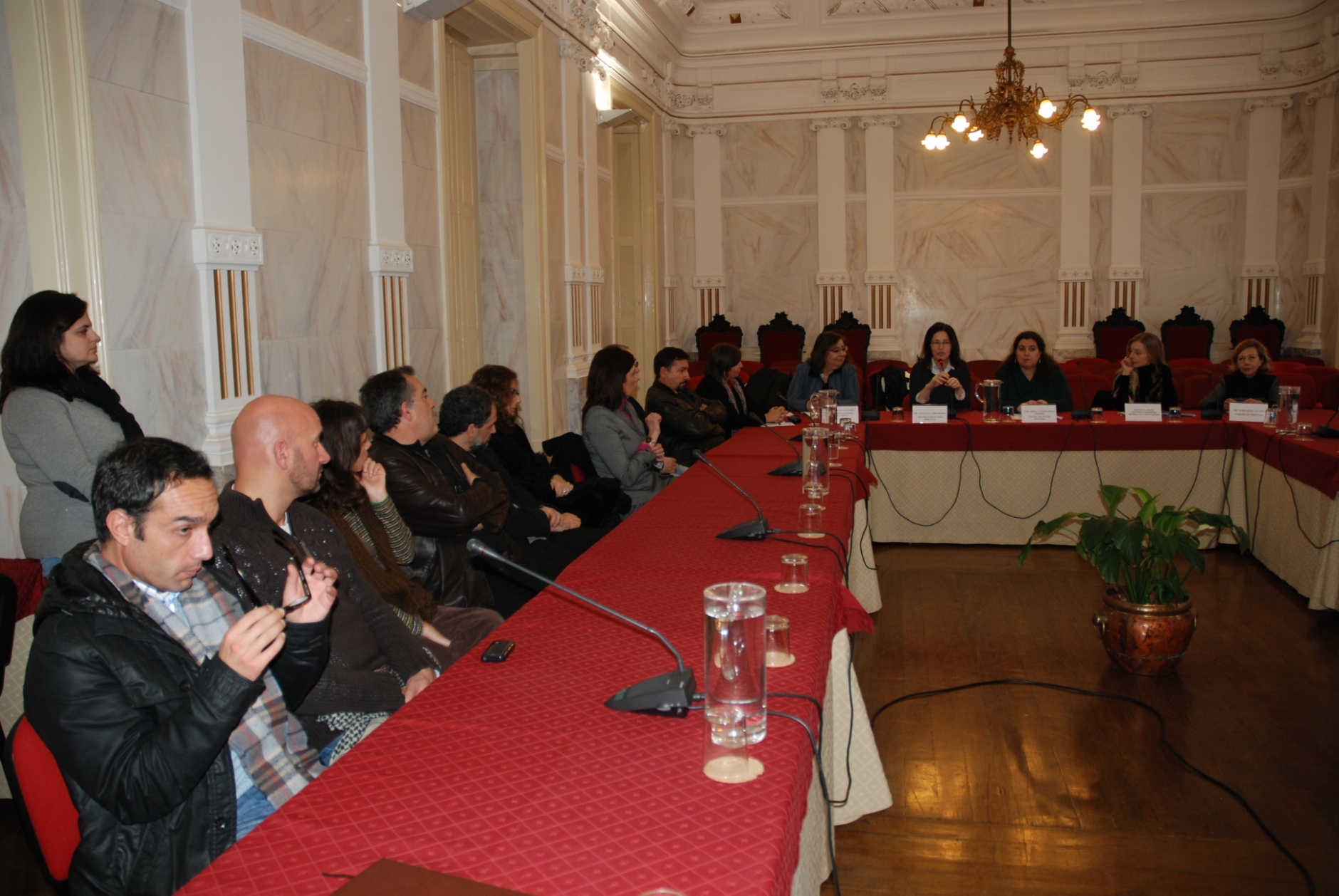 24
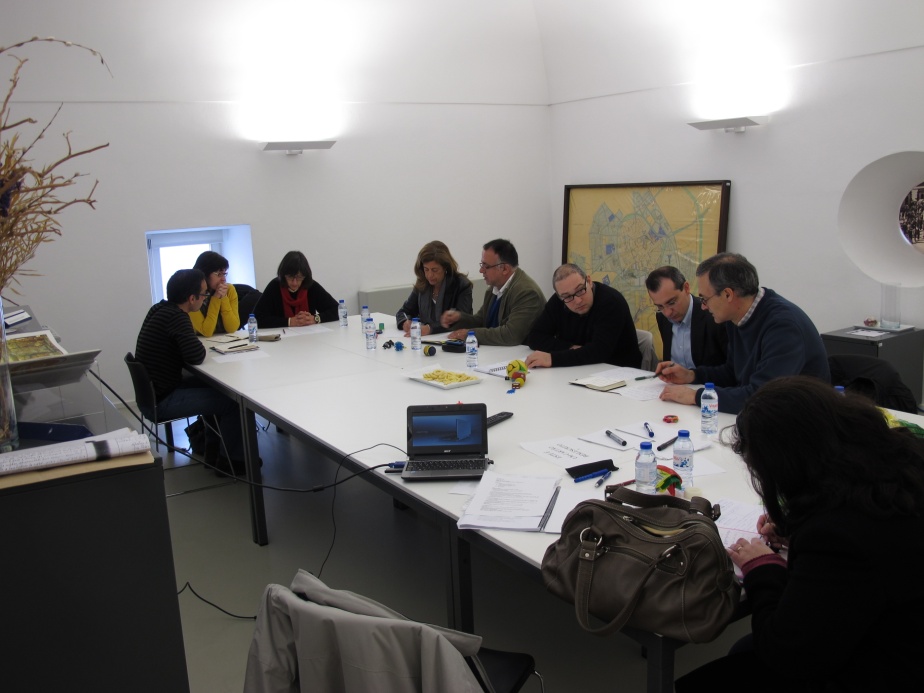 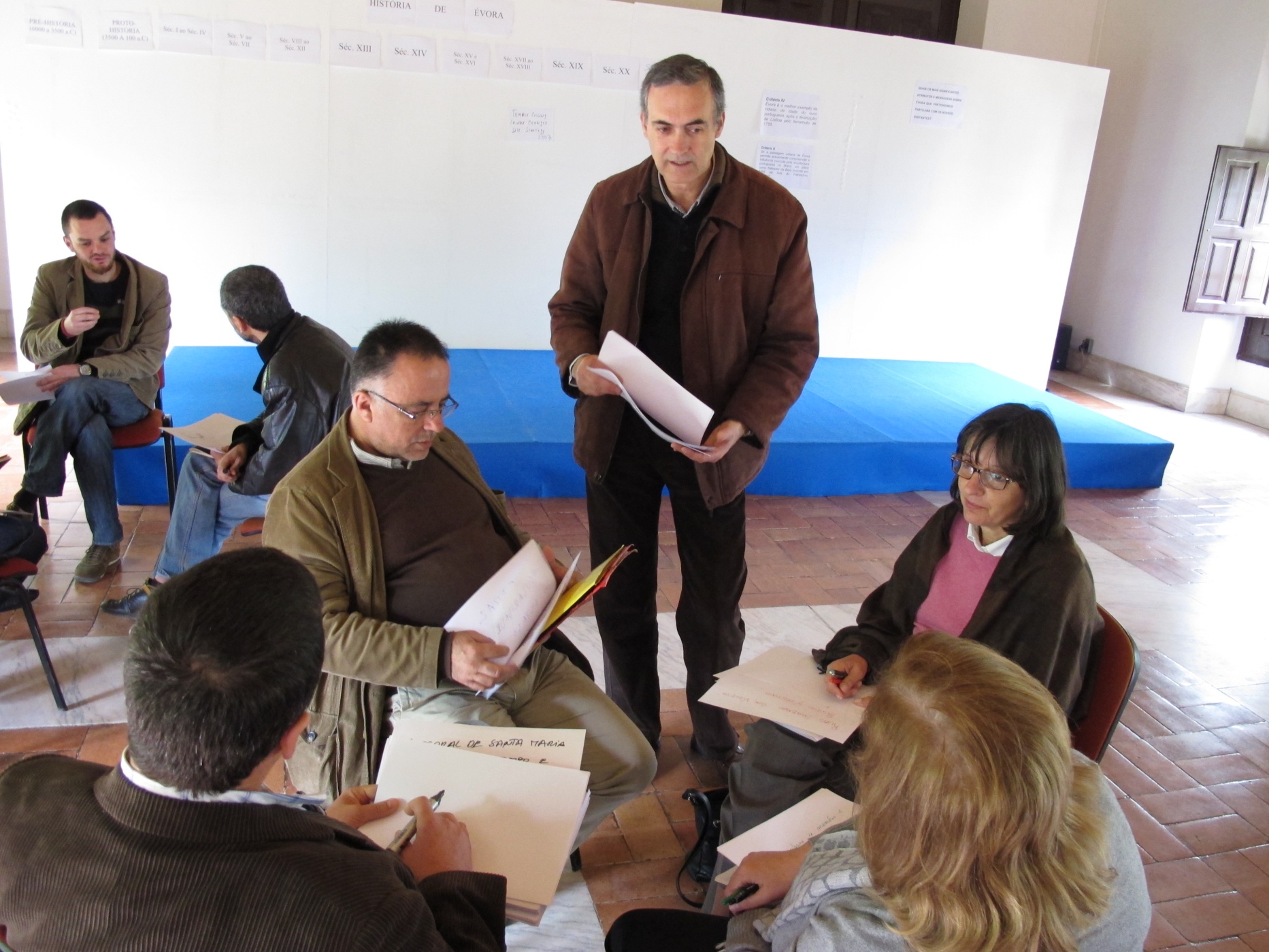 PONTOS FORTES PARA A SUSTENTABILIDADE

Só através de um processo de partilha de poder as pessoas vão sentir que são co-criadoras e, portanto, detentoras do próprio processo
Sem recursos e ideias locais, uma cidade não é SUSTENTÁVEL
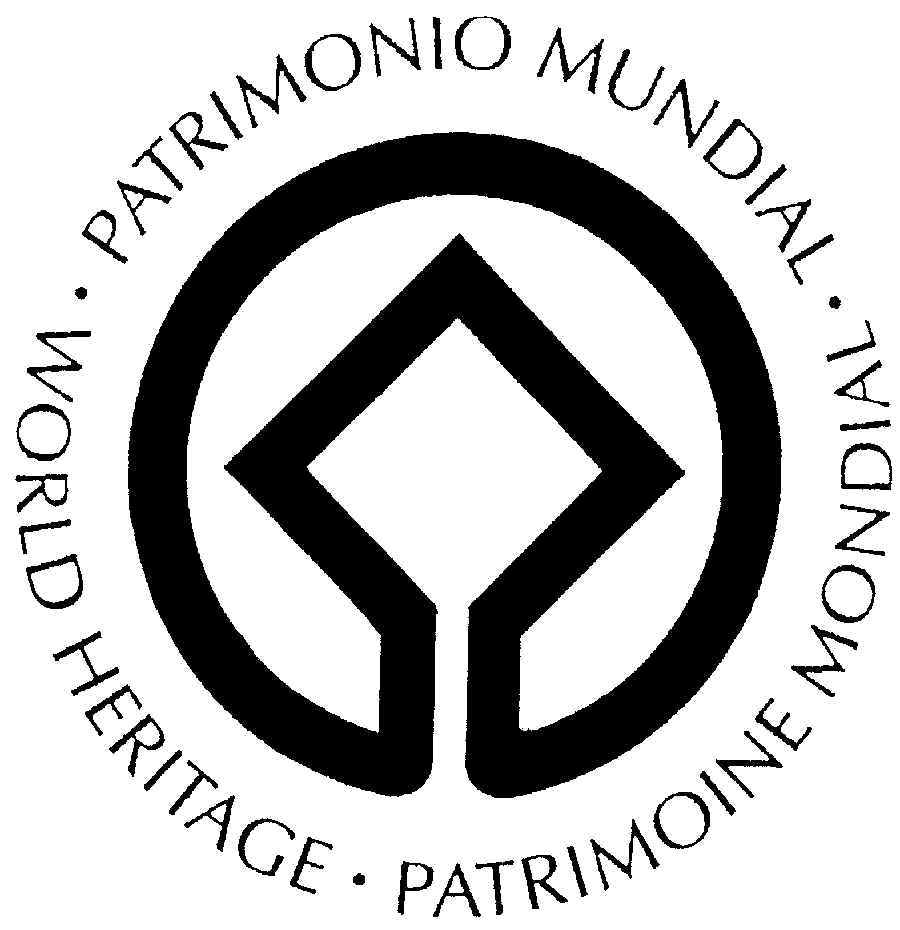 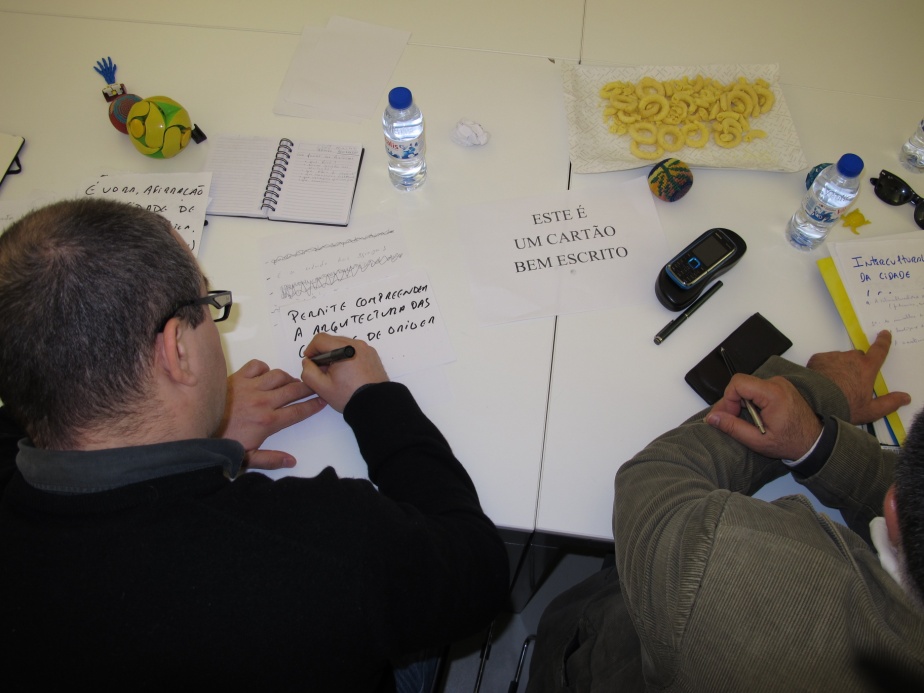 25
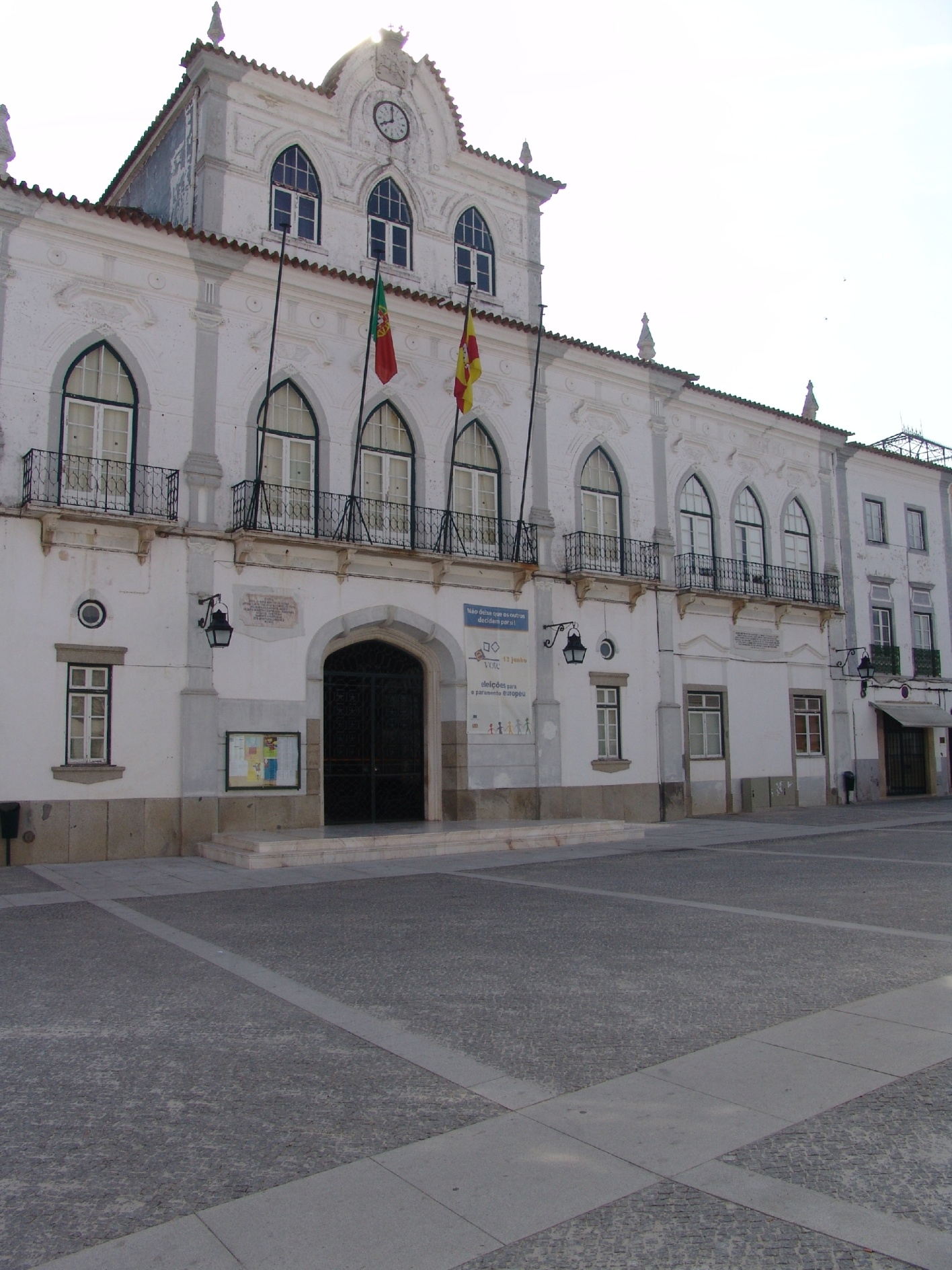 LIÇÕES APRENDIDAS

 Participação dos parceiros
 Municípios têm de assumir o papel essencial de facilitadores
 Diálogo persistente e com partilha do processo decisório
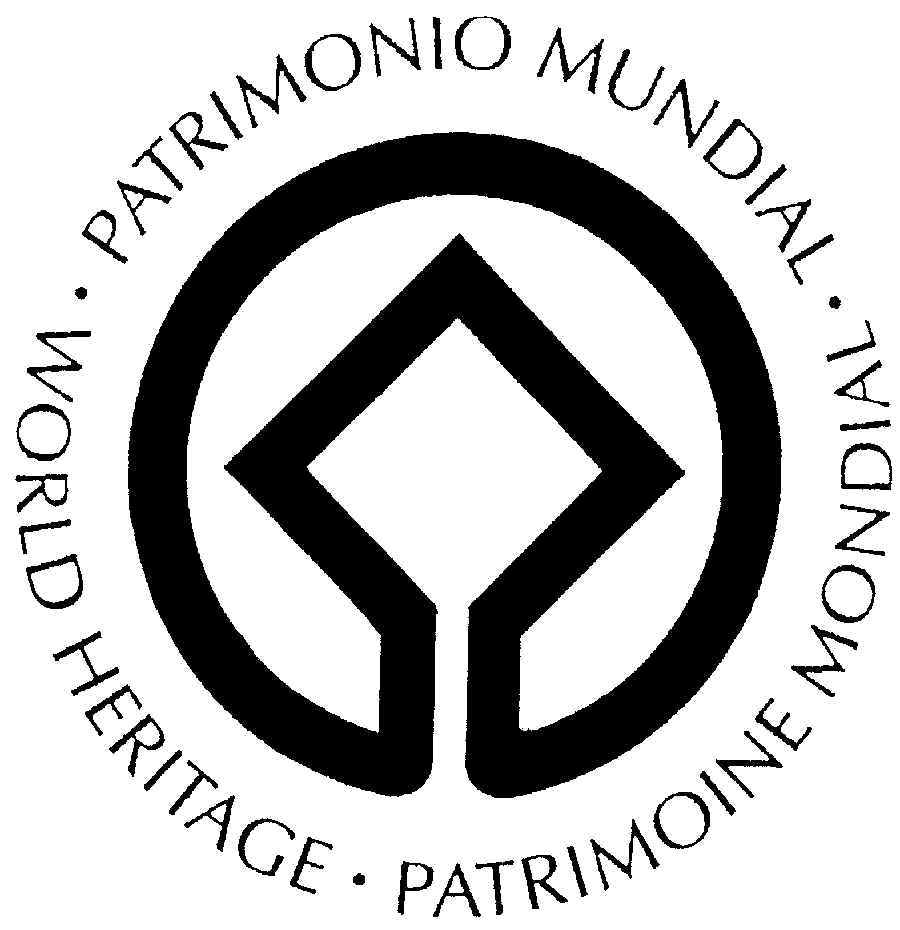 26
LIÇÕES PARA O DESENVOLVIMENTO SUSTENTÁVEL

 Autossuficiência local
 A formação previsível de um órgão consultivo de partes interessadas
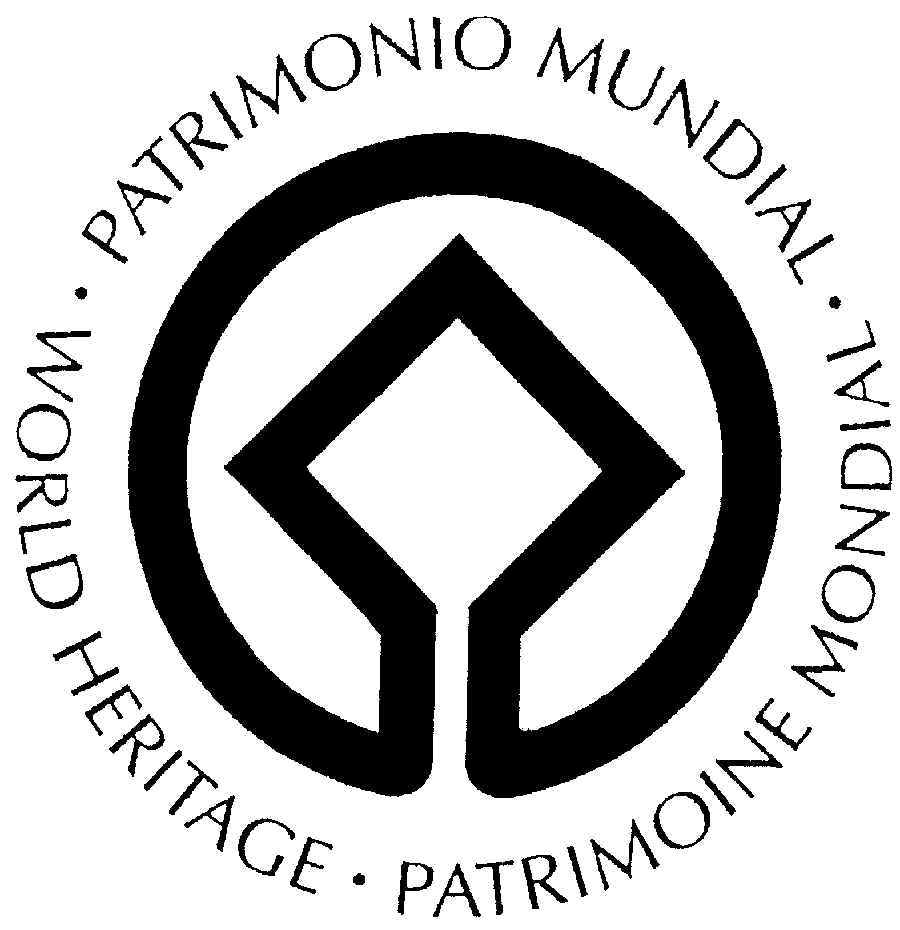 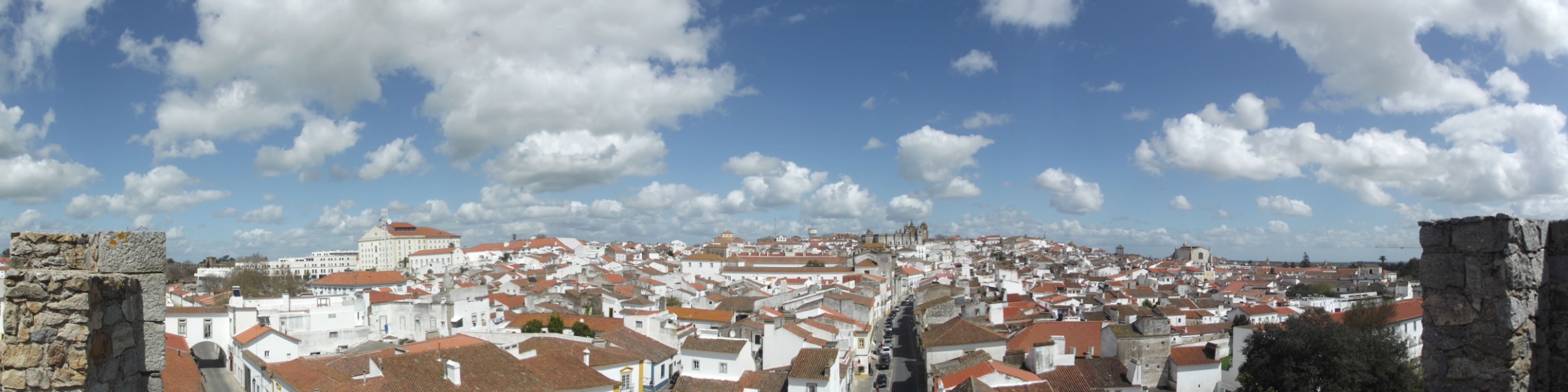 27
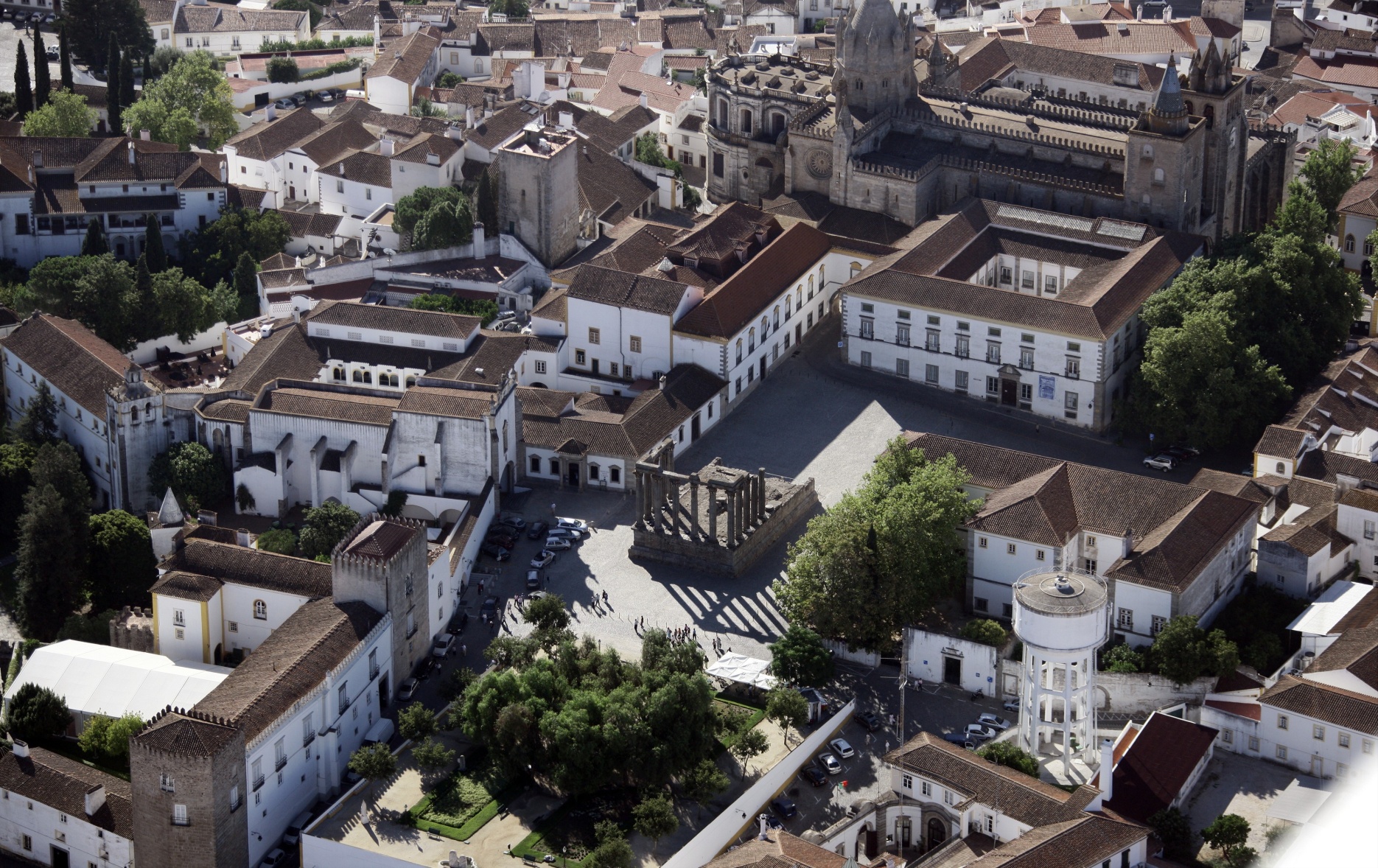 DESTAQUE FINAL DOS PRINCIPAIS PONTOS FORTES 

 Construir a capacidade do sítio
 Identificar e evitar barreiras
 Implementação focada na aprendizagem a longo prazo
 A prática do trabalho em equipa
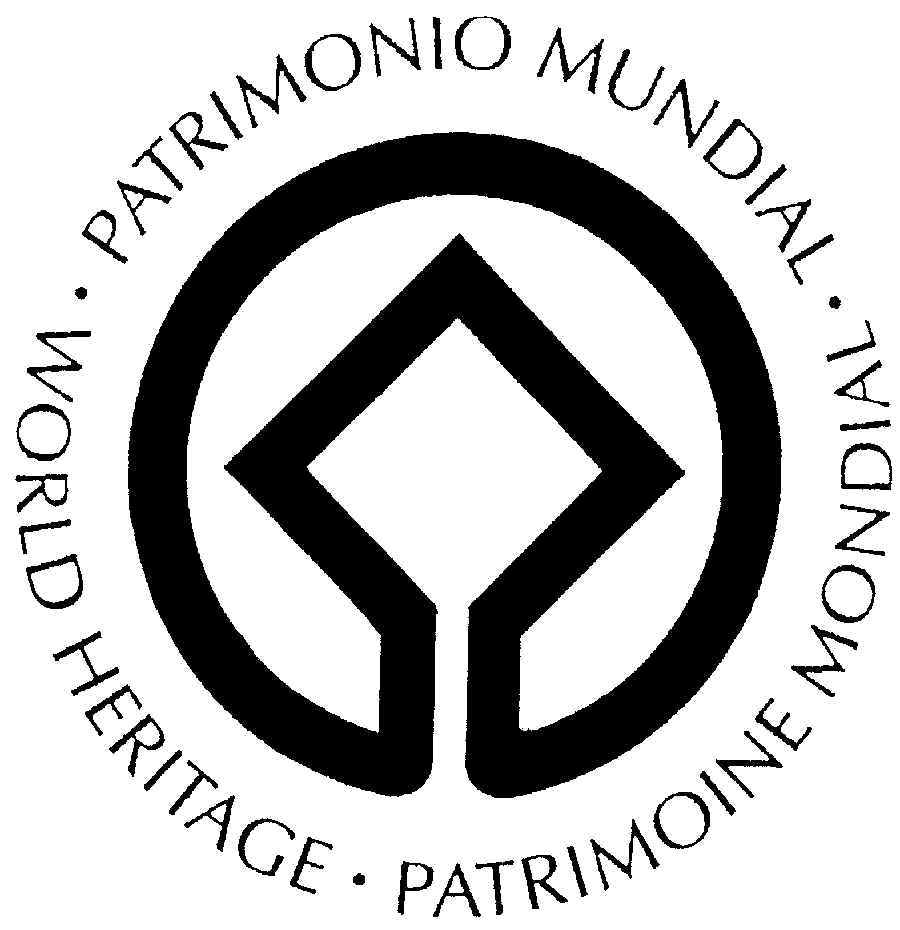 28
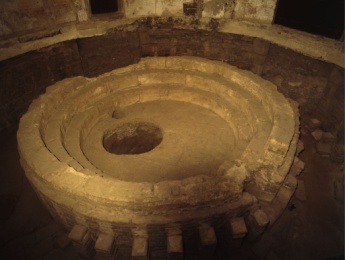 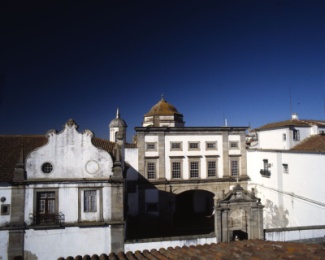 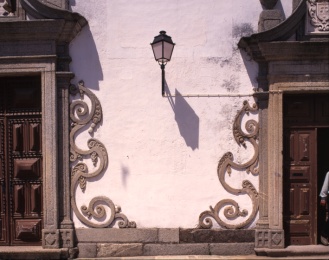 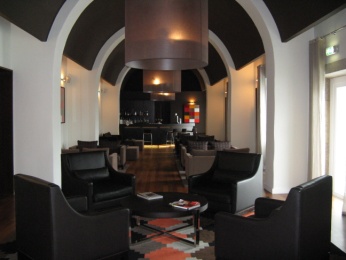 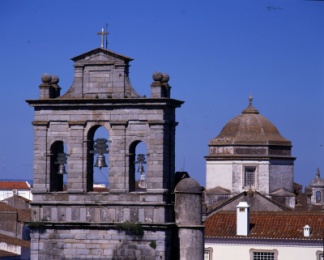 O Planeamento do Uso Publico tem ampla utilização em sítios naturais e paisagens culturais.
Com o trabalho que estamos a desenvolver em Évora, esperamos abrir portas para a gestão dos Centros Históricos no mundo.
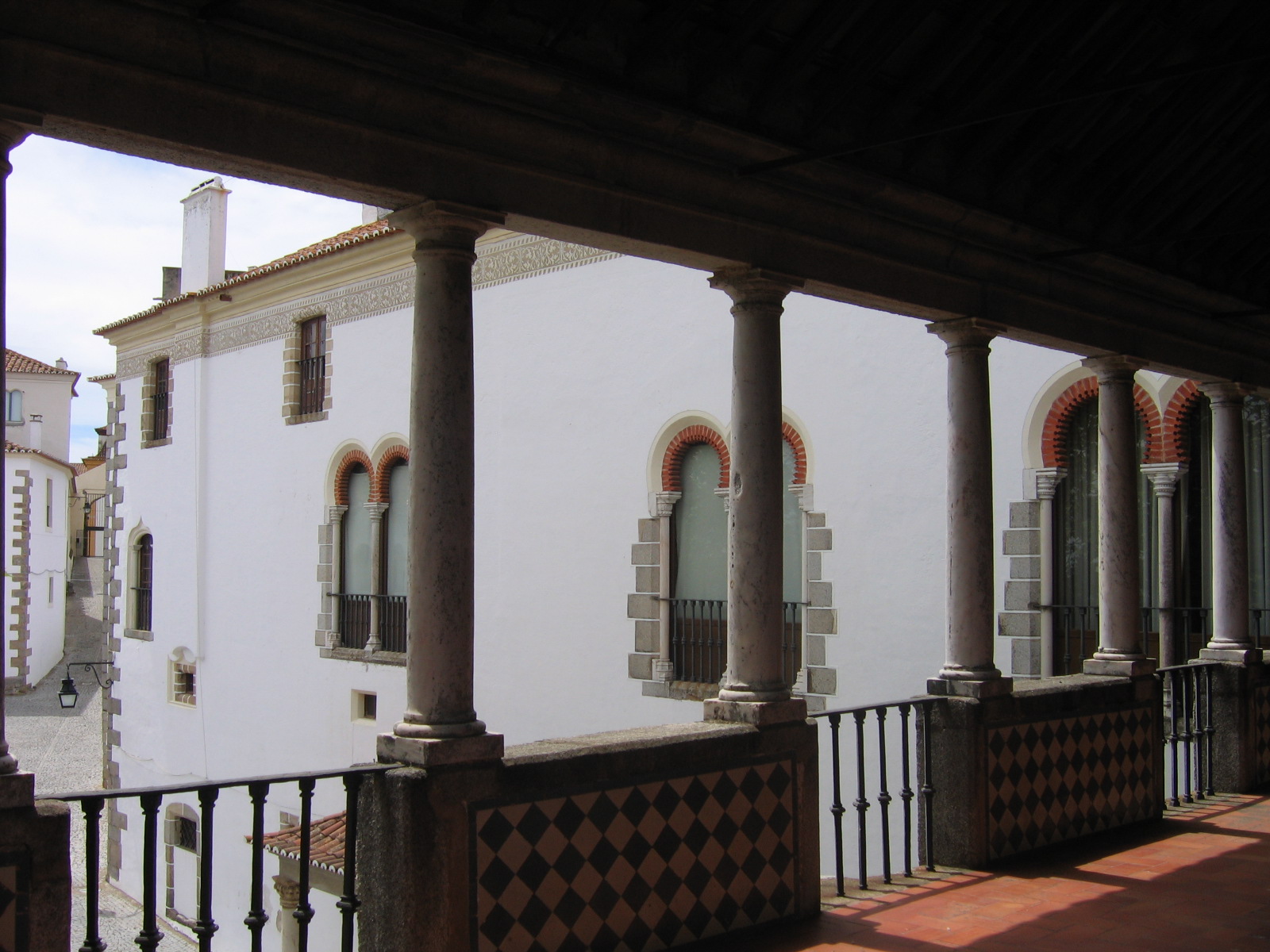 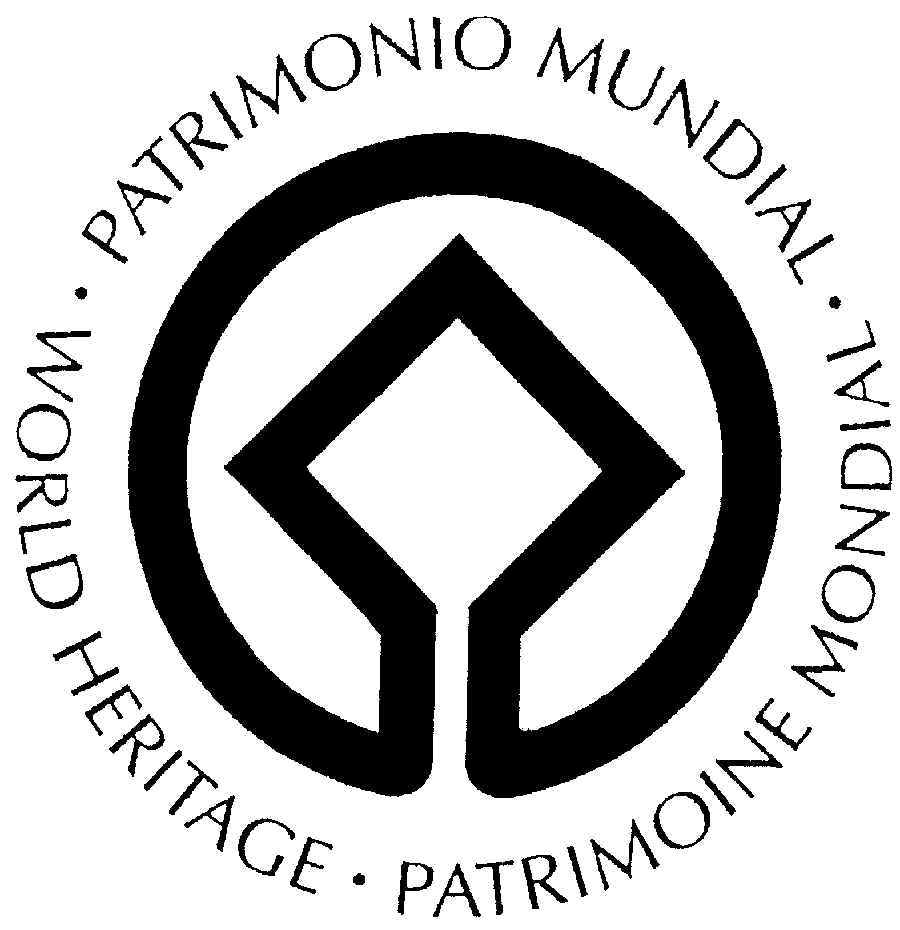 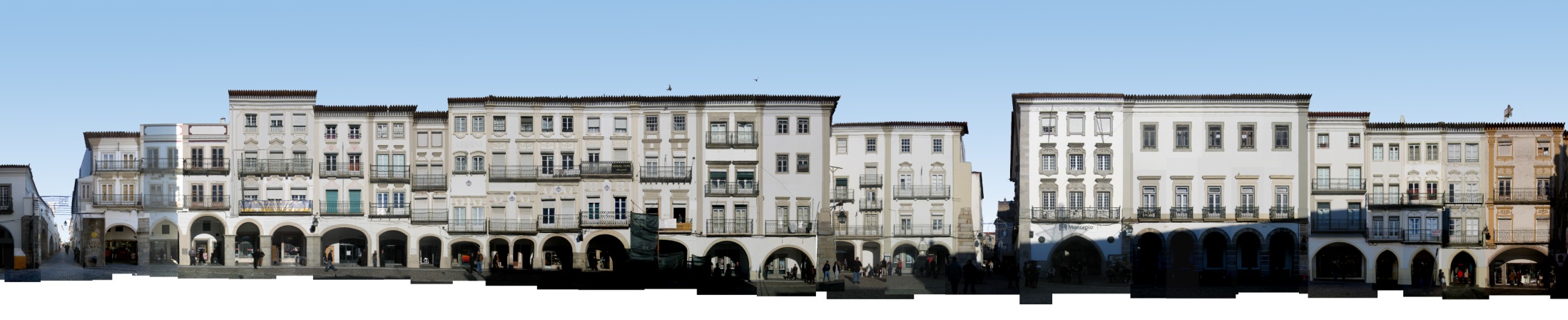 29
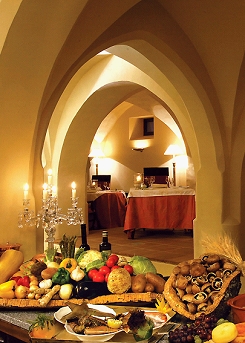 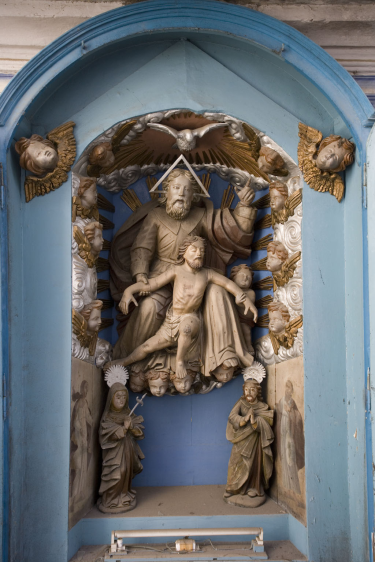 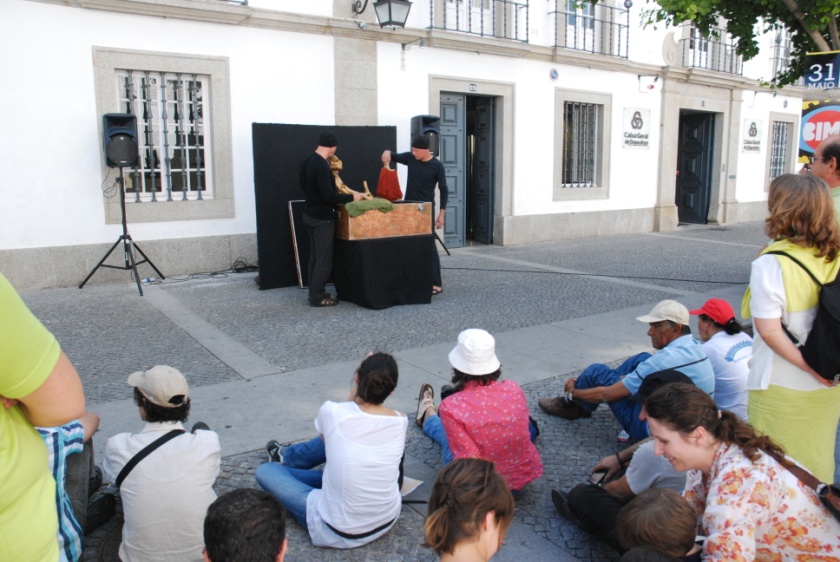 Se de facto, for possível promover o reforço da coesão social, tal resultará numa melhor gestão do património cultural, maior autossuficiência e maior mobilização dos recursos e ideias locais.
.
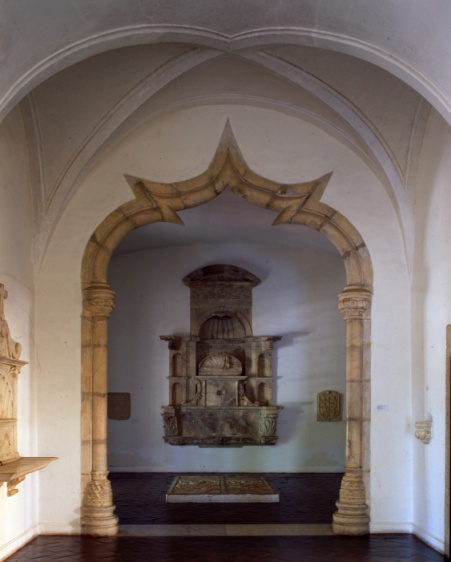 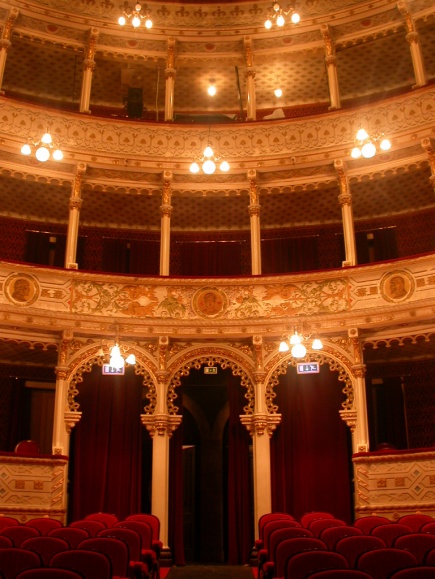 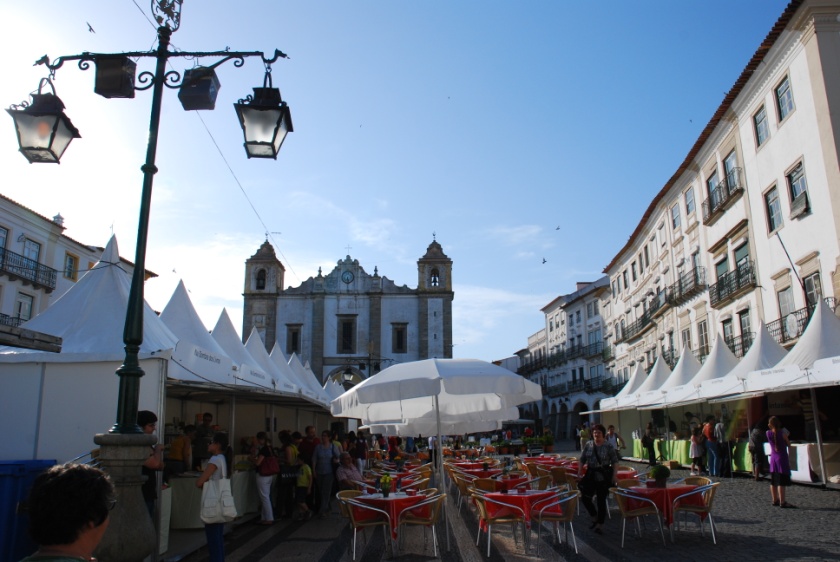 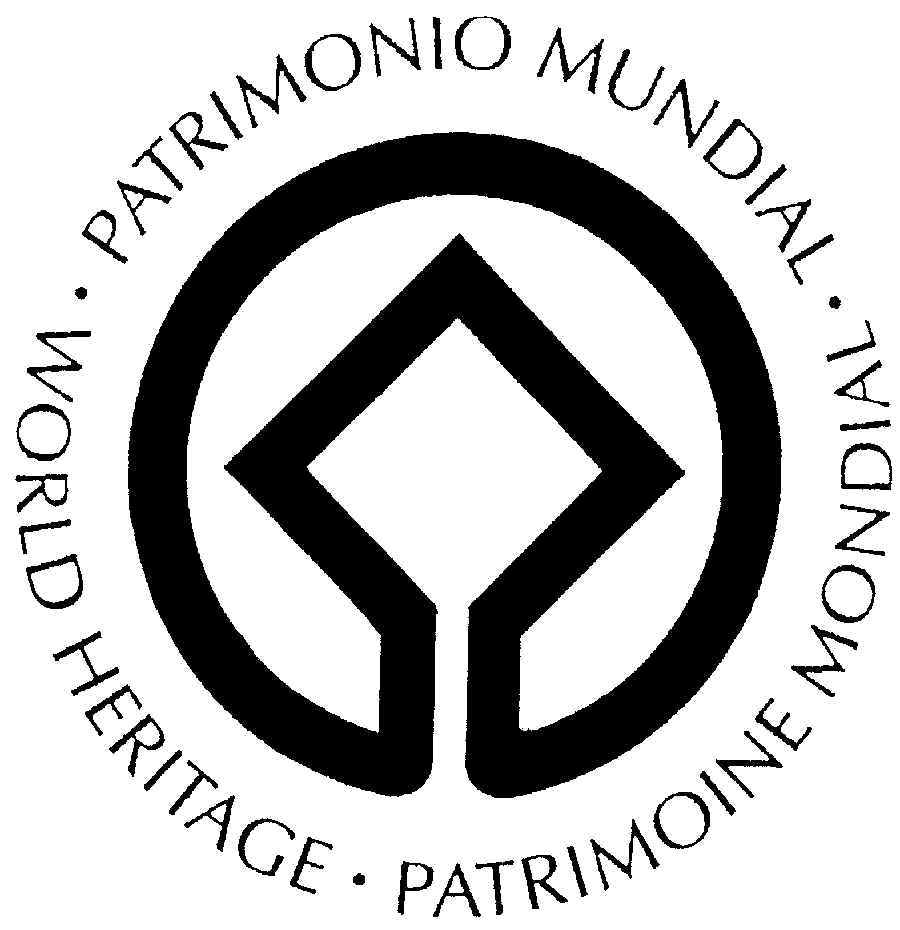 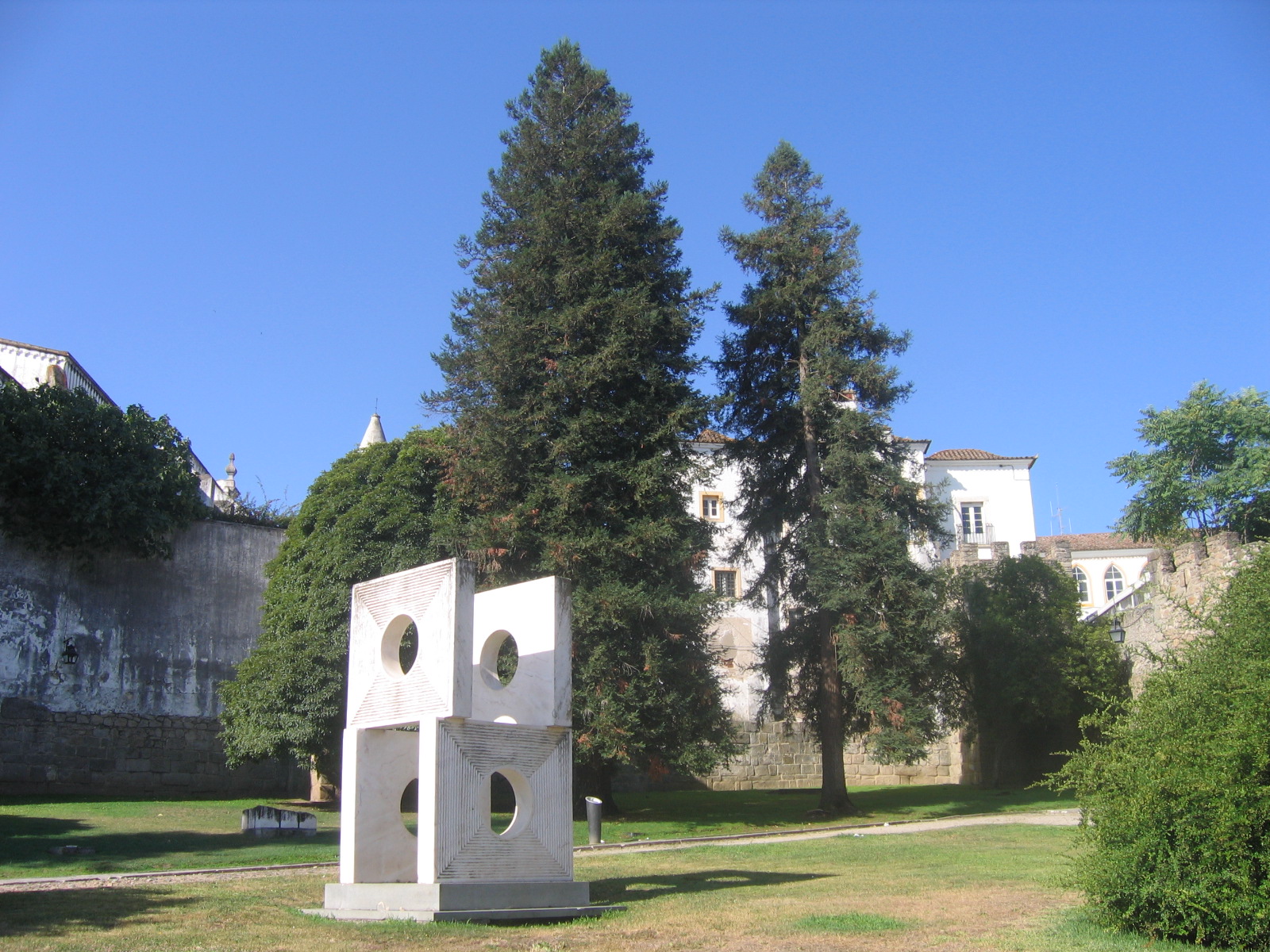 30
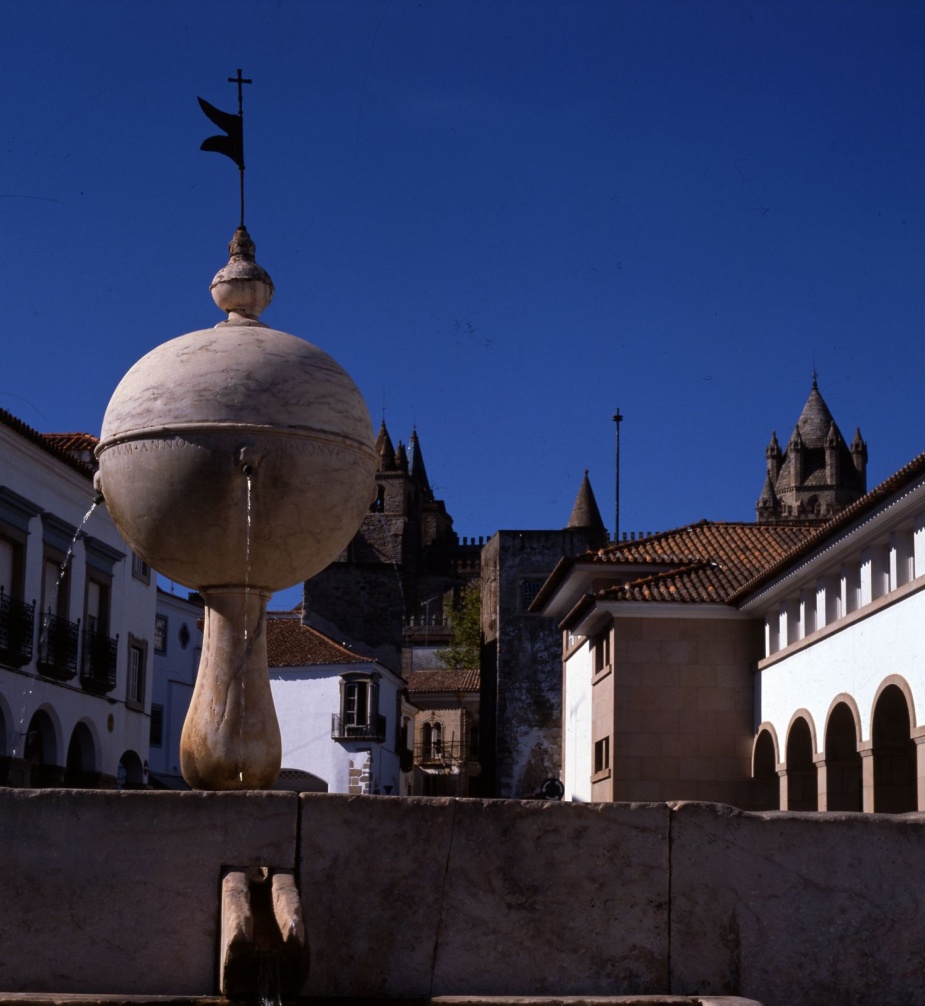 Obrigado pela vossa atenção
TEXTO: 
Nuno Domingos
Jon Kohl
Edição Gráfica e Design: 
Gustavo Val-Flores
Cartografia:
Carlos Almeida
Fotos: 
José Manuel Rodrigues
João Santos
Gustavo Val-Flores
Maria de Jesus Tenda
IHRU
CME – Arquivo Fotográfico
Francisco Bilou
Nuno Domingos 
Jon Kohl
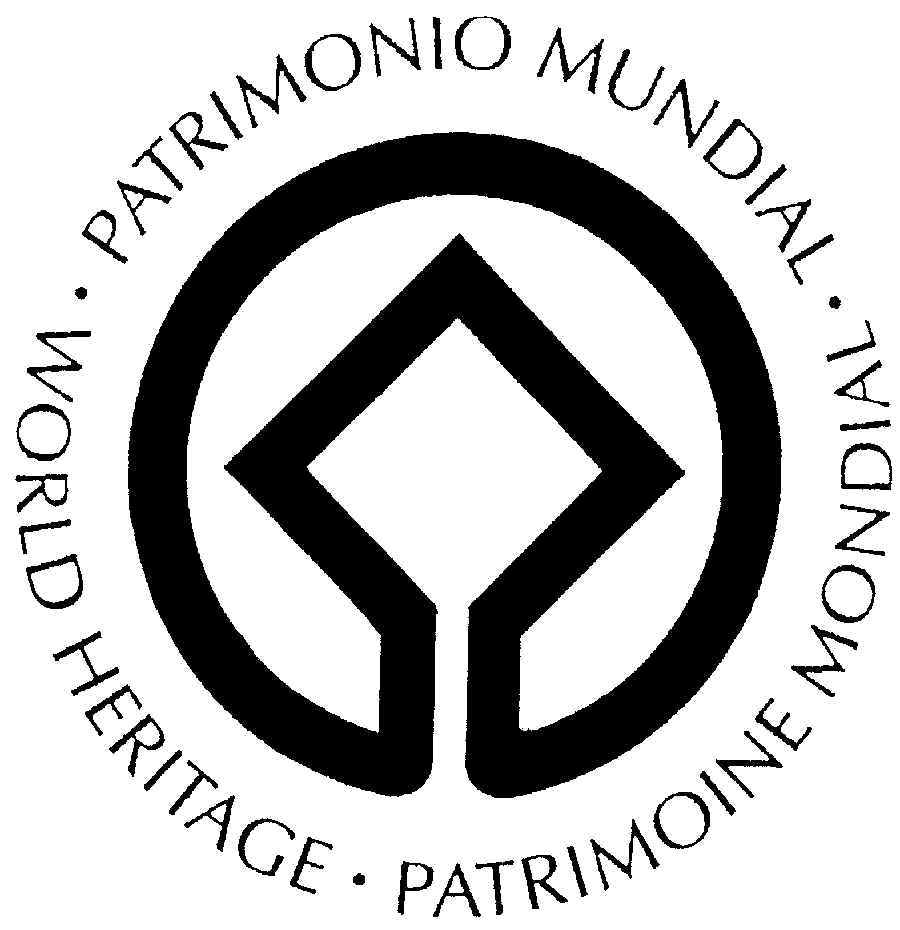